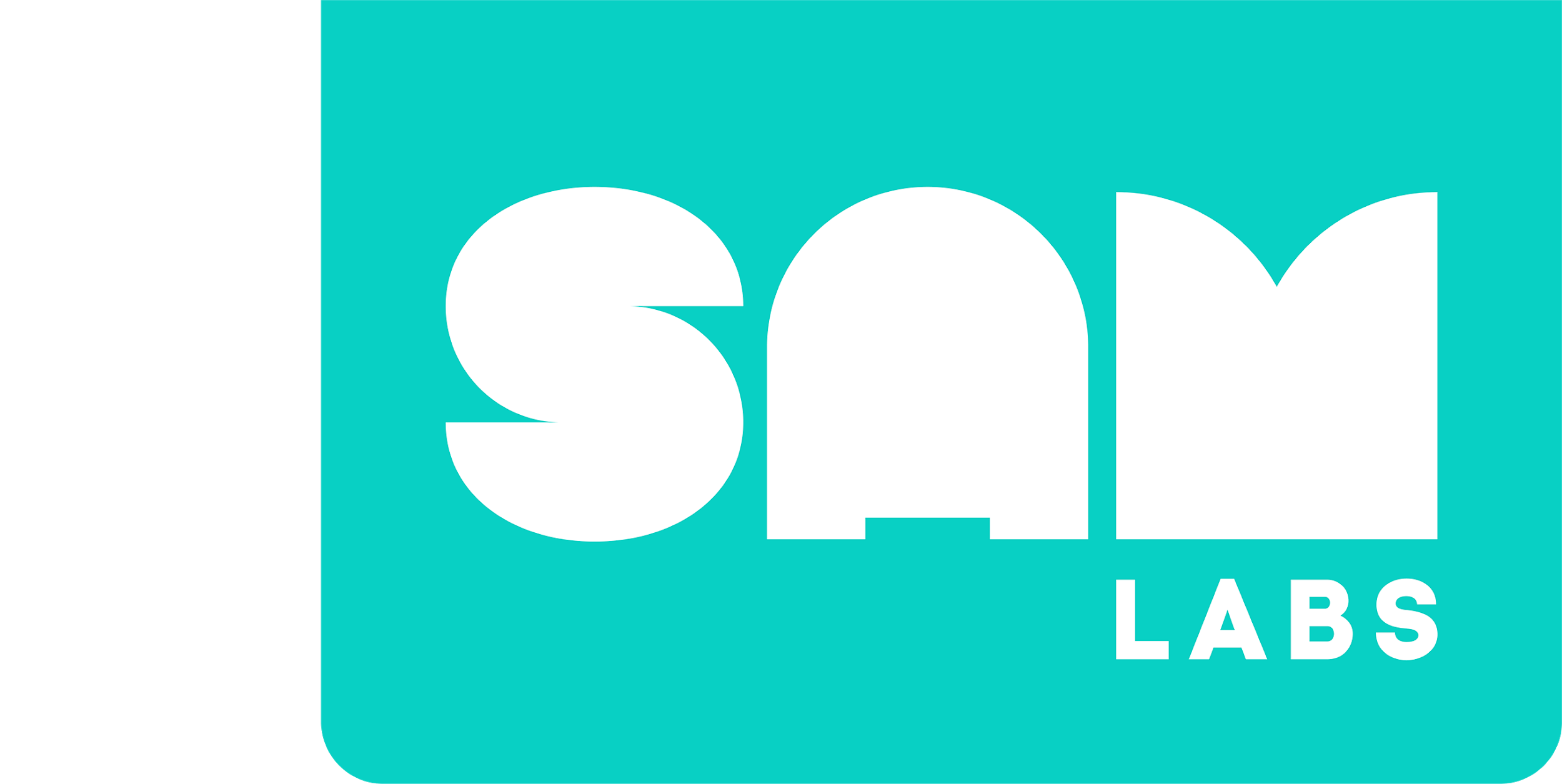 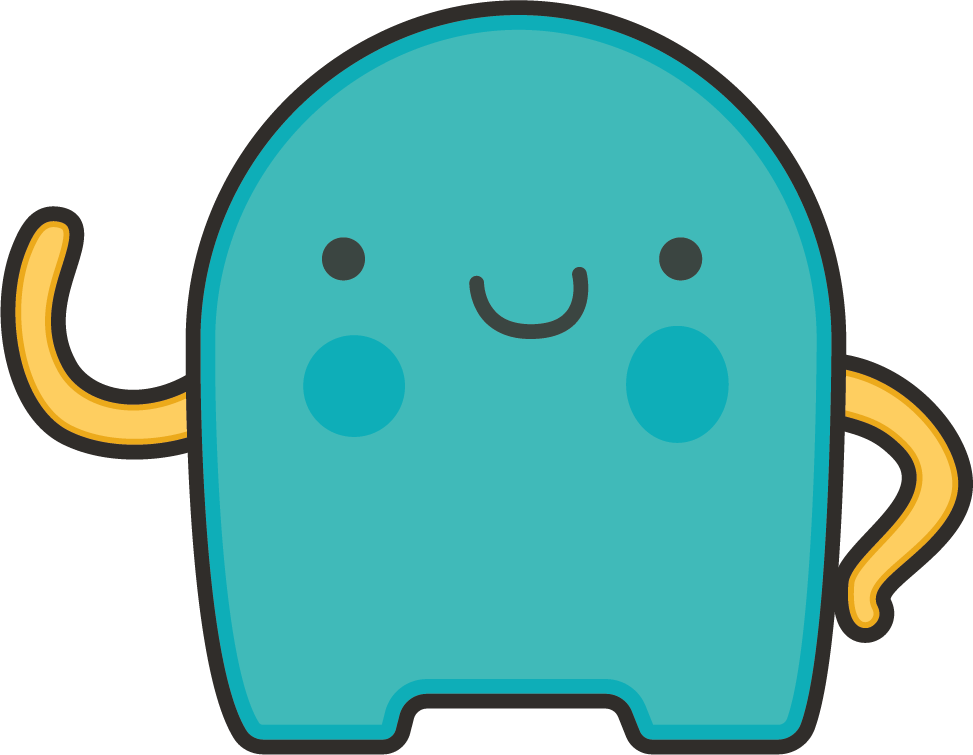 Meteorologická stanice
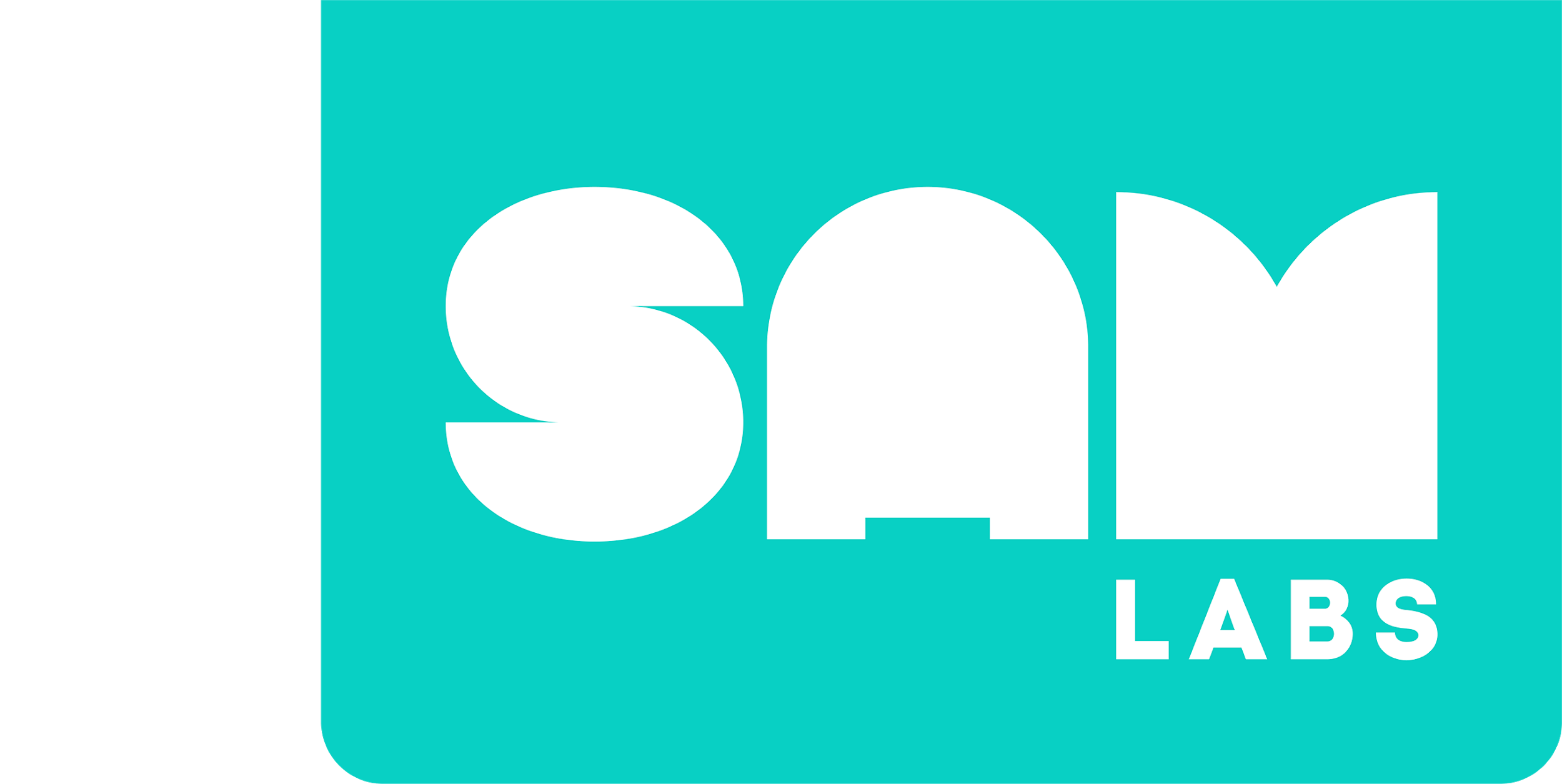 Úvod
Hra na počasí:
Kam tyto položky patří? Přetáhněte je do správného rohu.
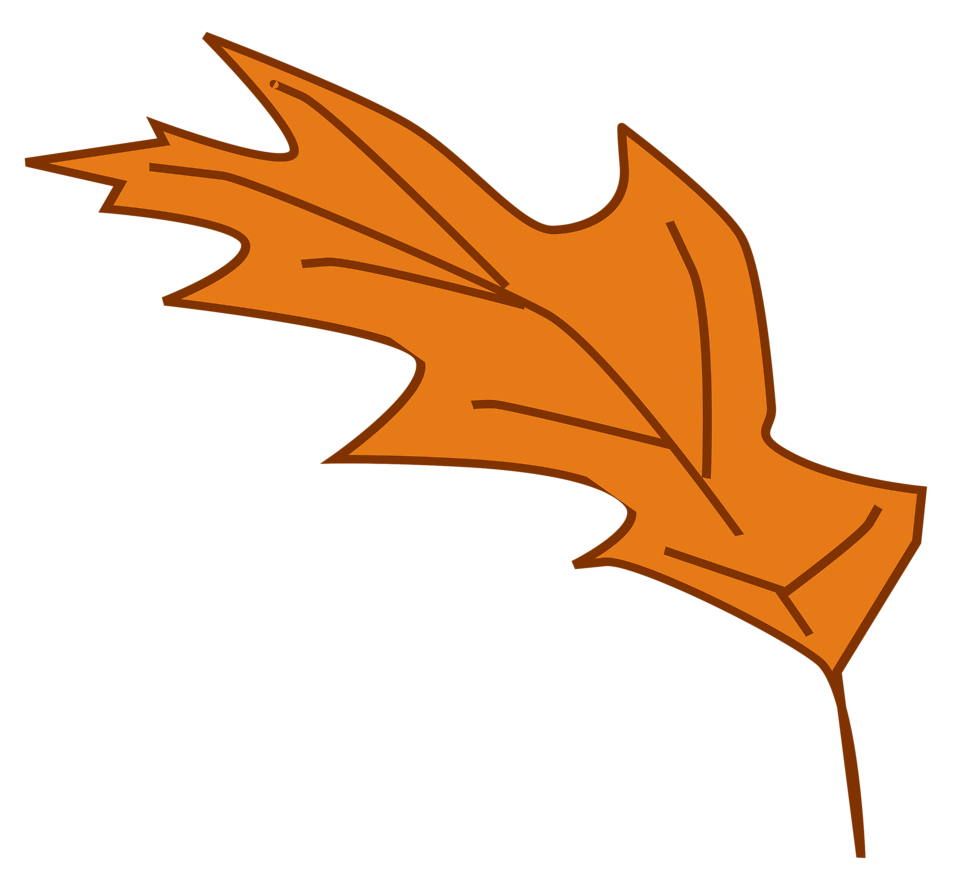 Zima
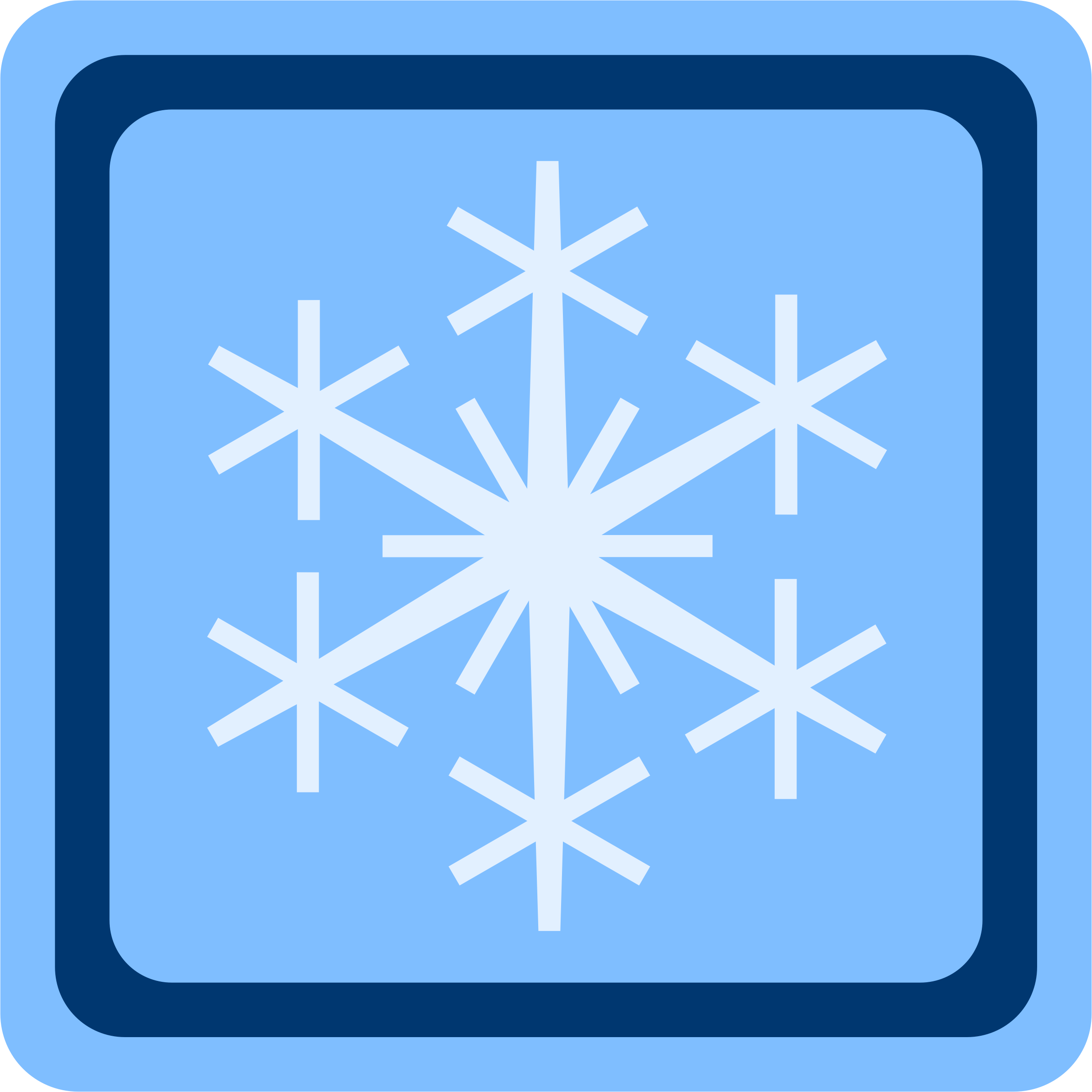 Podzim
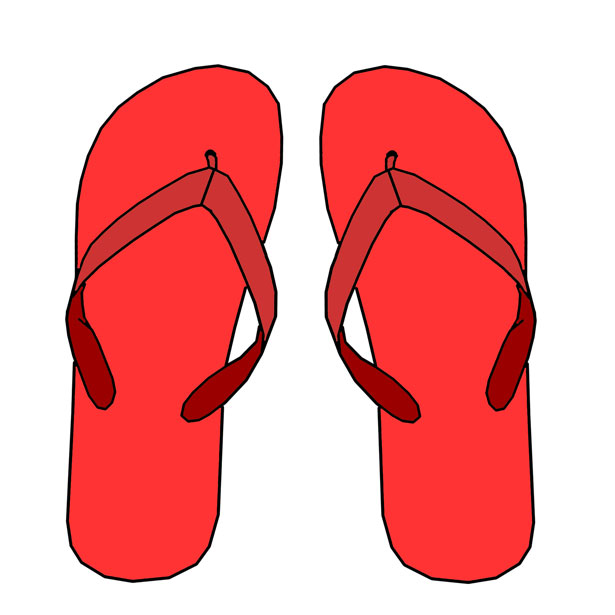 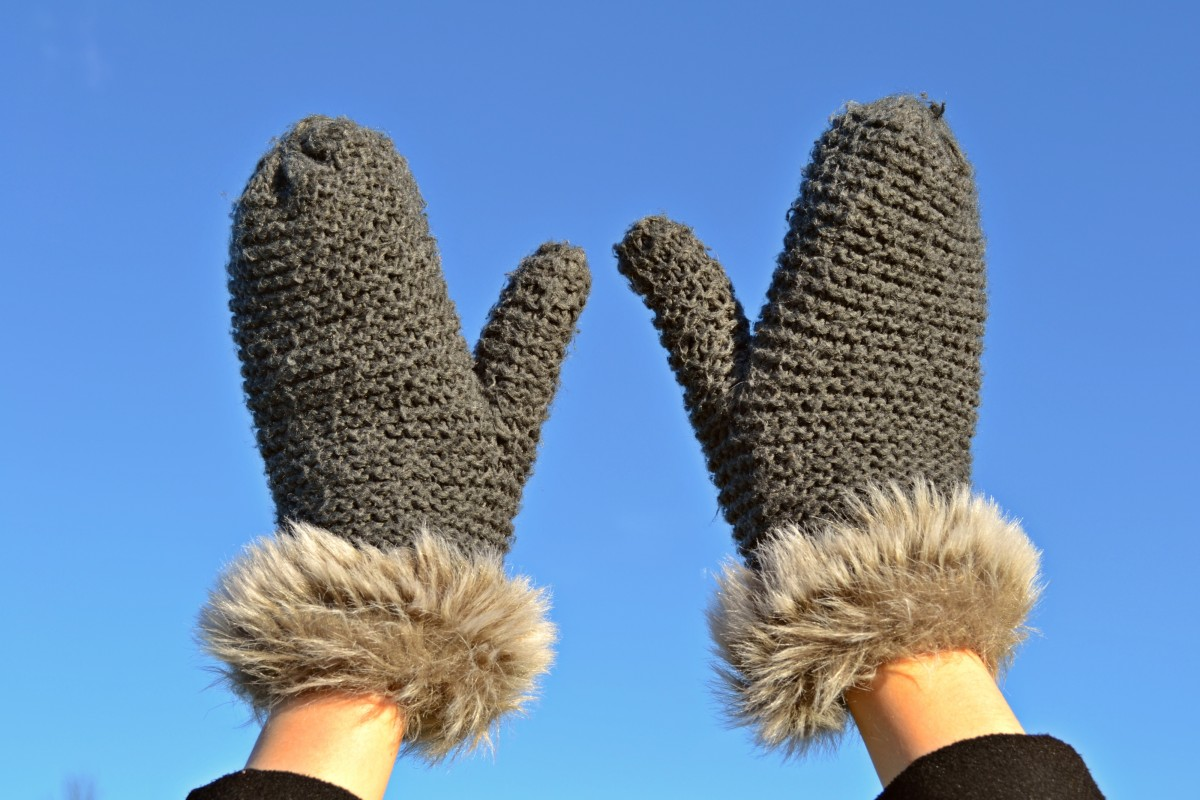 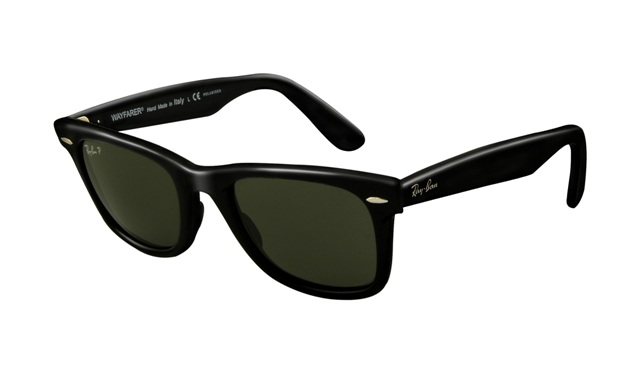 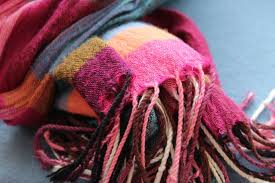 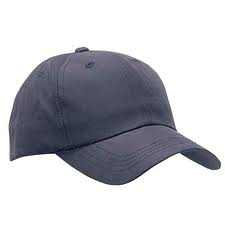 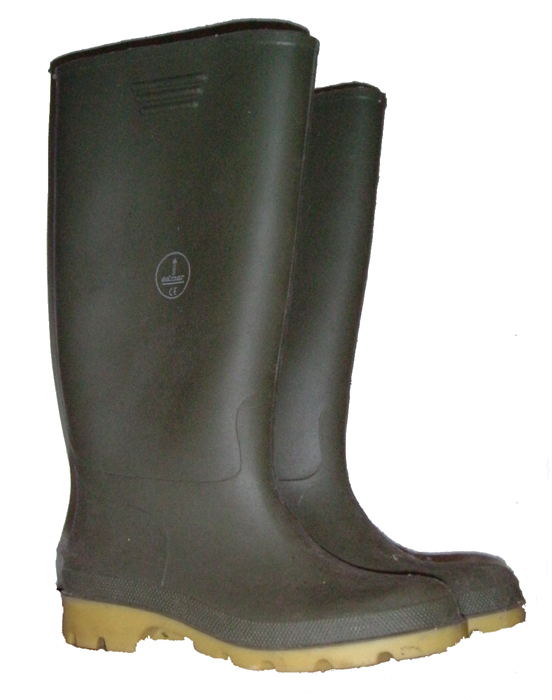 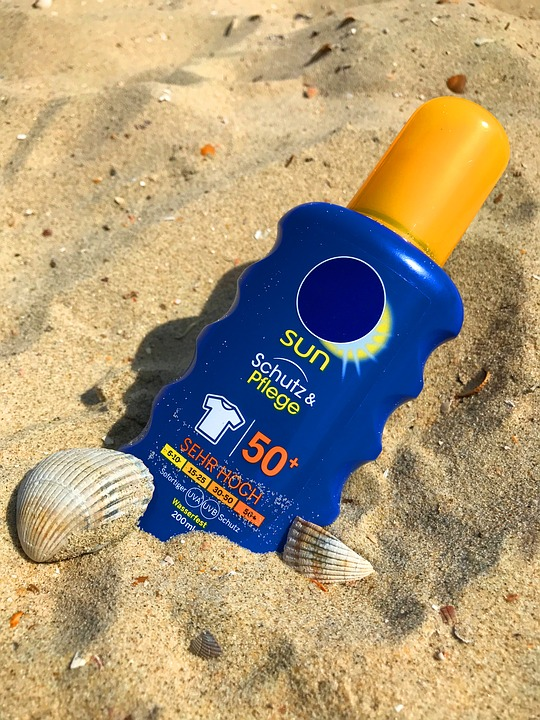 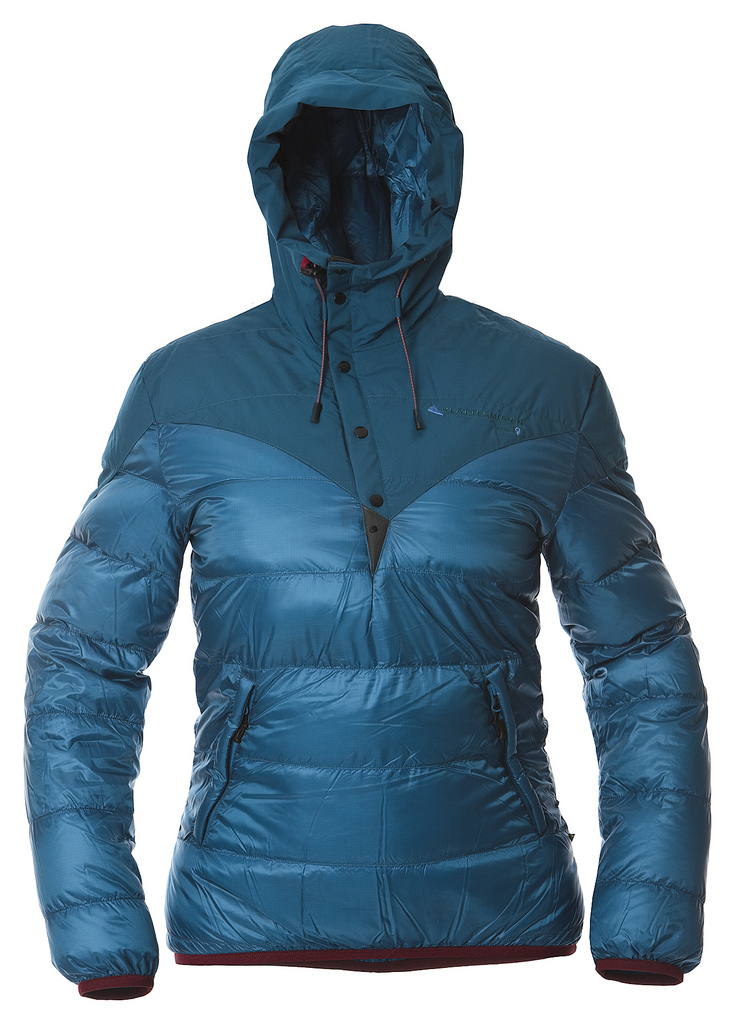 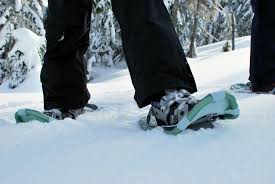 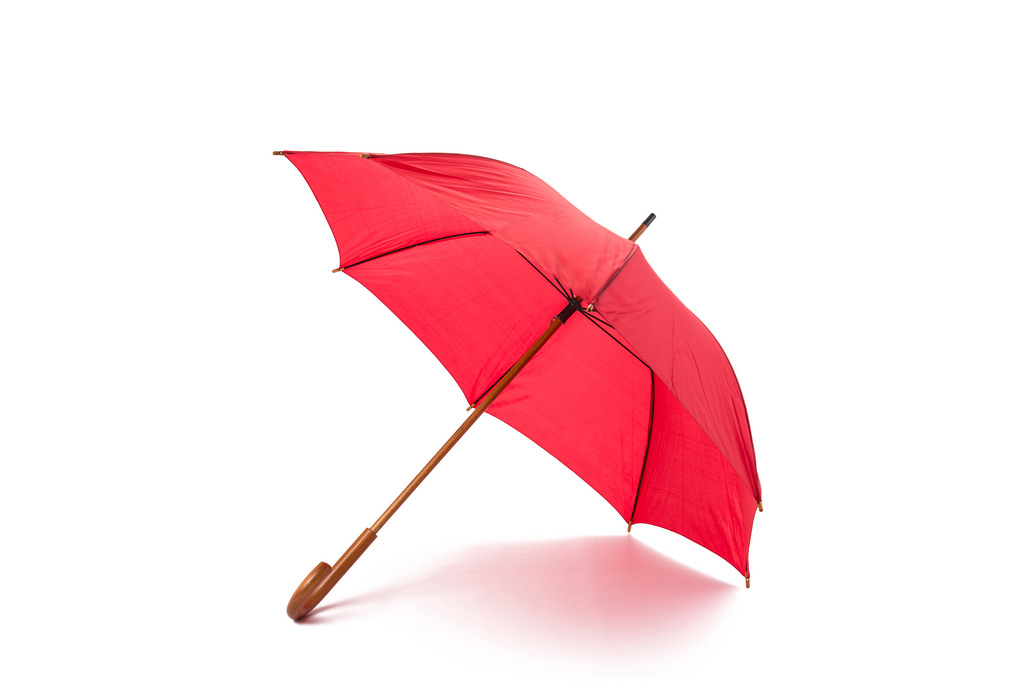 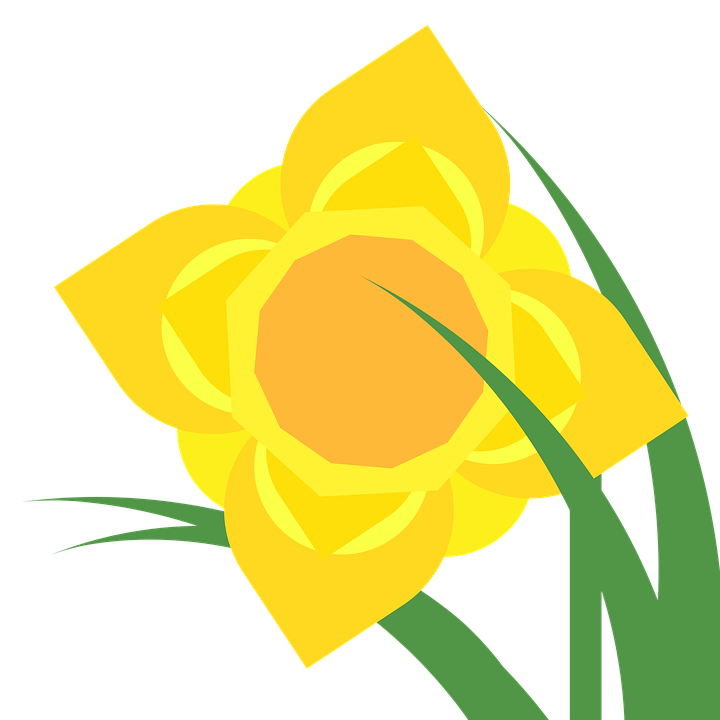 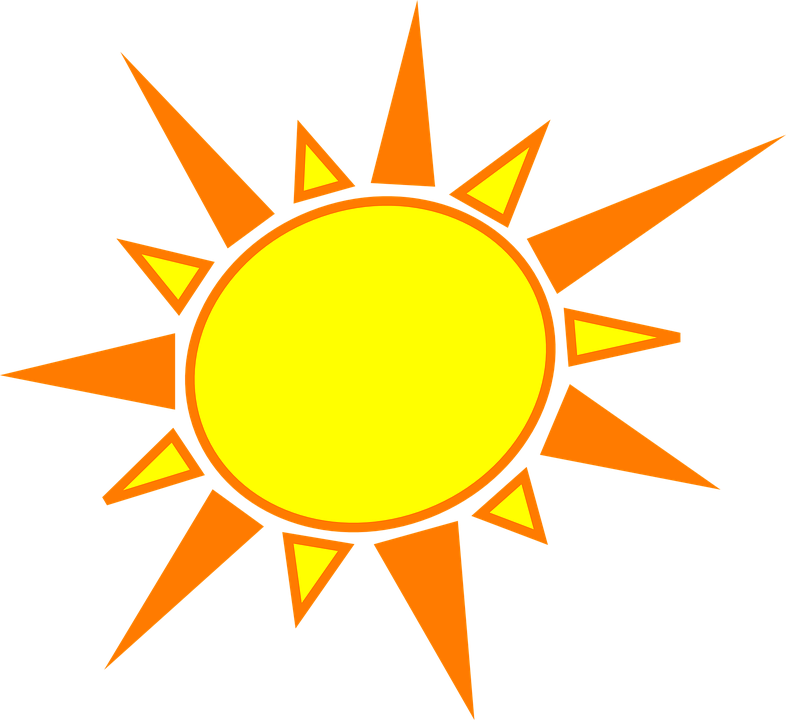 Léto
Jaro
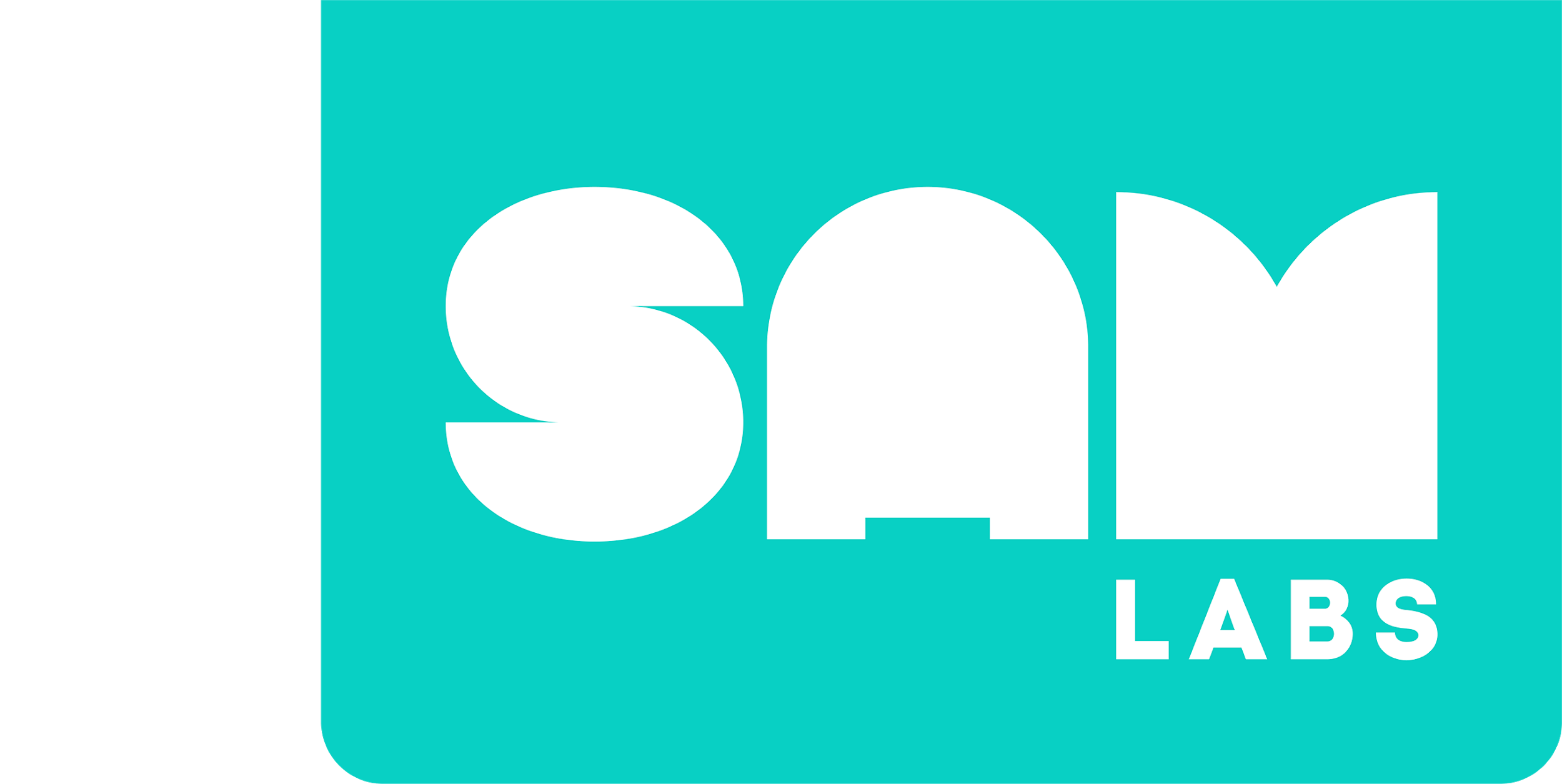 Mini lekce
Jak můžete tato data použít k výpočtu průměrné nejvyšší a nejnižší teploty?
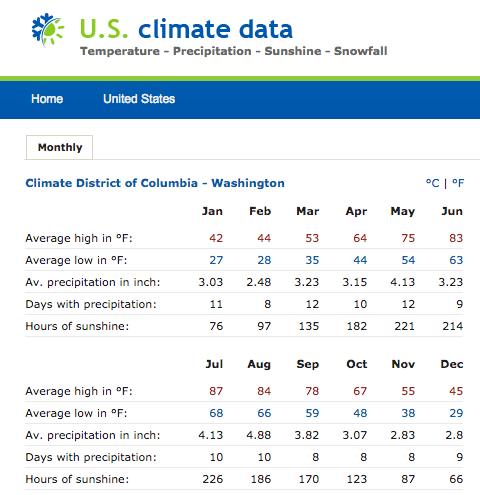 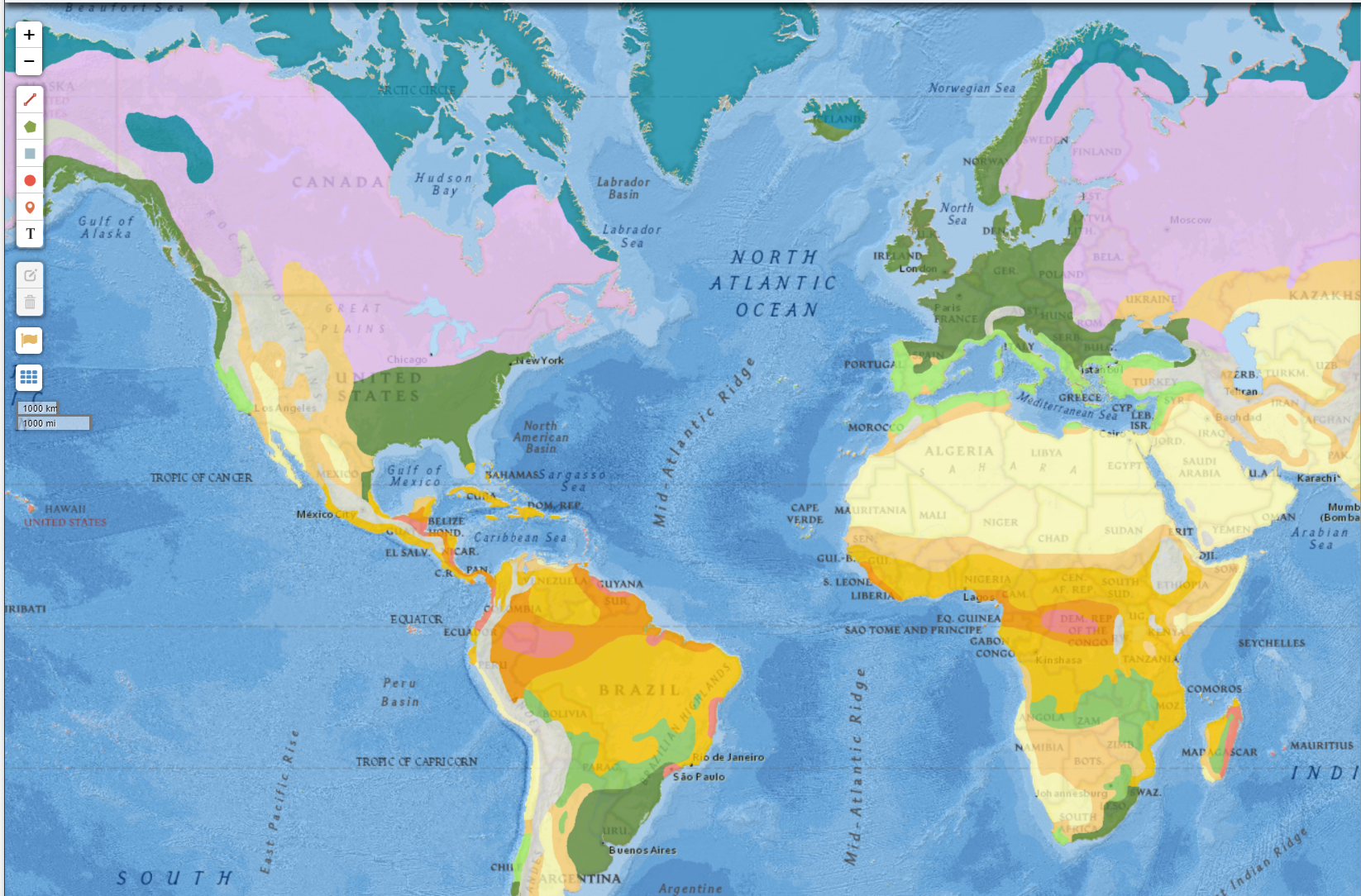 Zaznamenejte svá data do pracovního listu
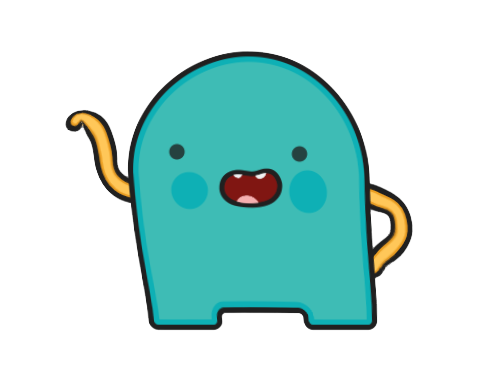 Vyberte stát a město, kde žijete!
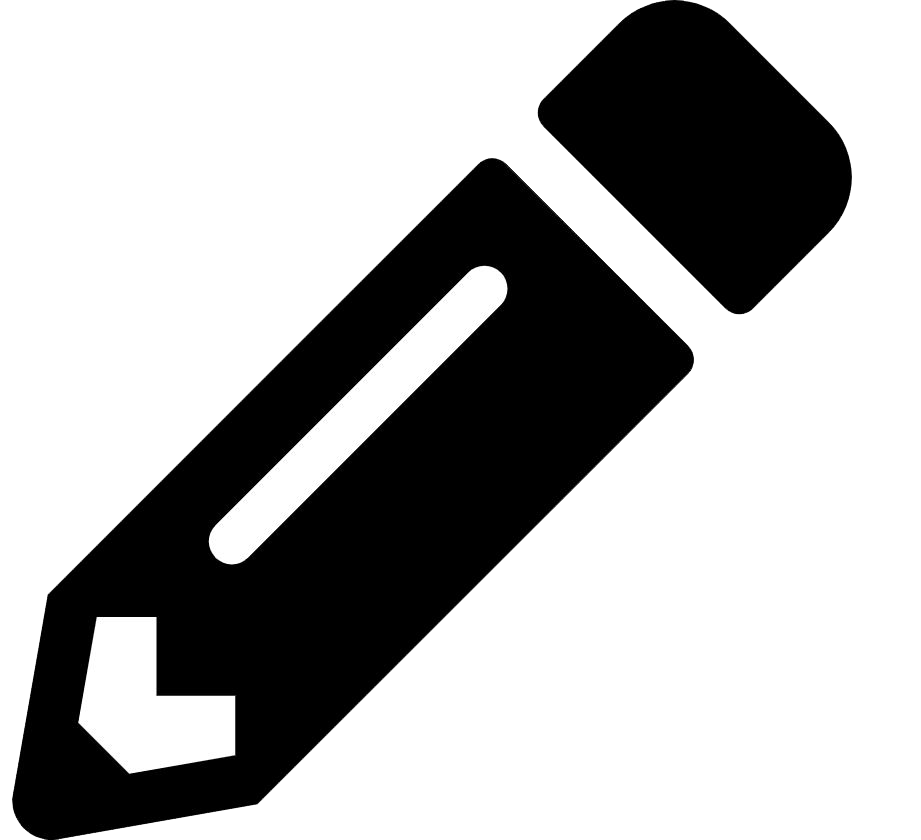 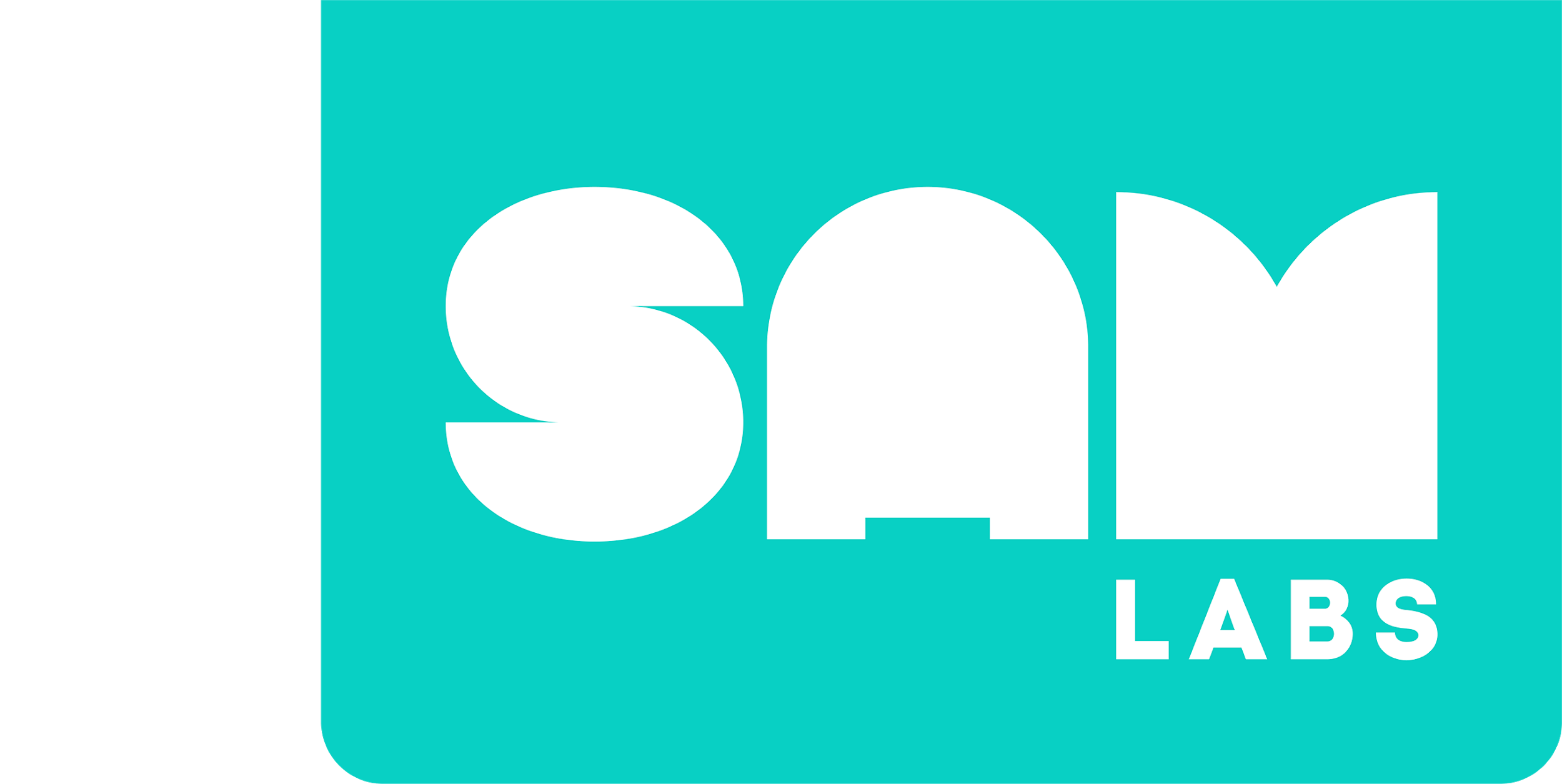 Mini lekce
Jak fungují všechny tyto systémy a v jakém počasí pomáhají předcházet škodám?
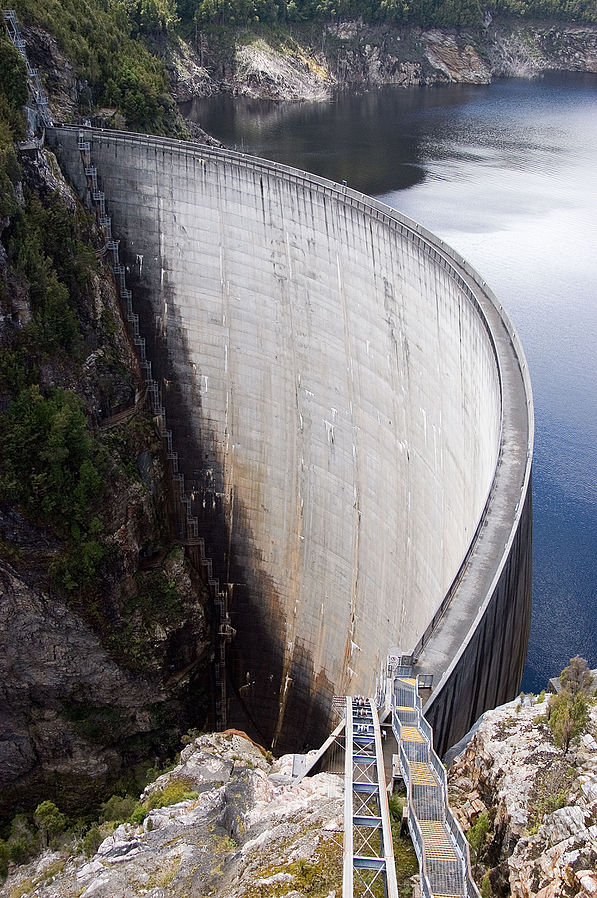 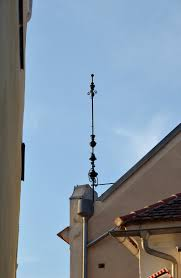 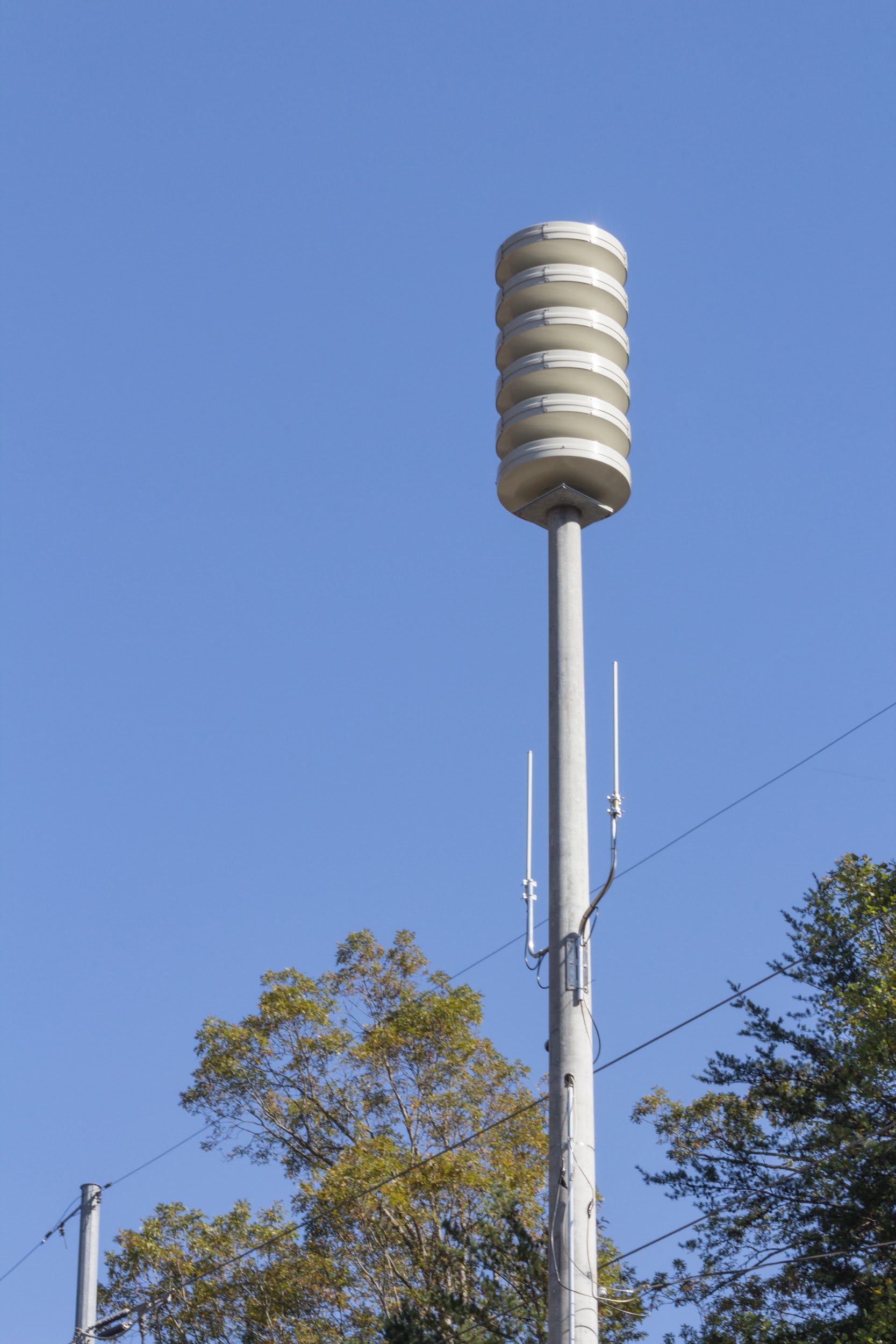 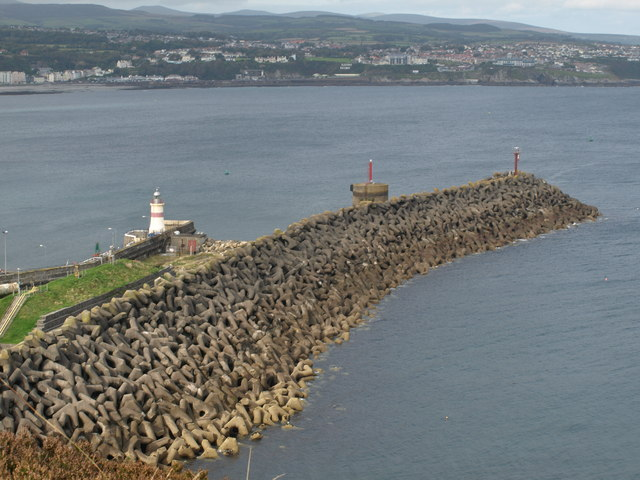 Přehrada
Vlnolam
Siréna
Bleskosvod
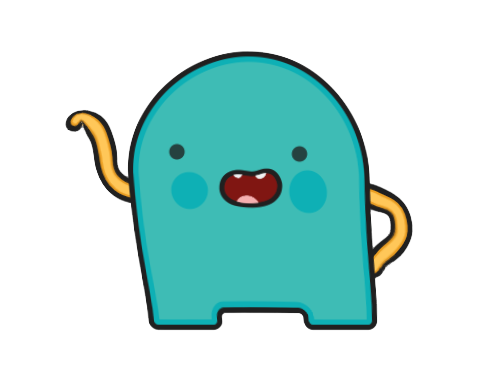 Dokážete vymyslet konstrukční řešení pro počasí ve vaší oblasti?
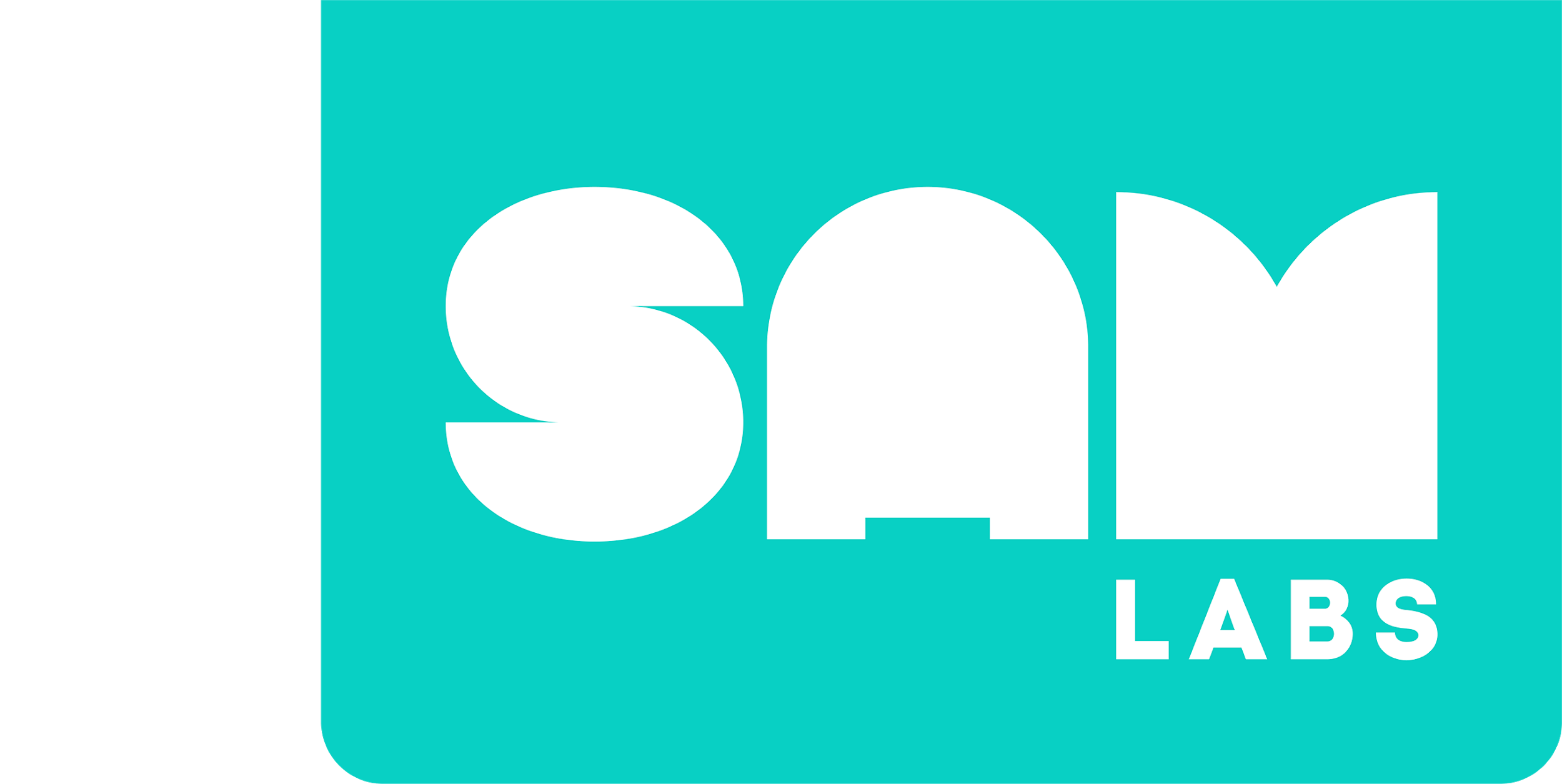 Klíčová slova
Dokončete aktivitu klíčových slov v pracovním listě:
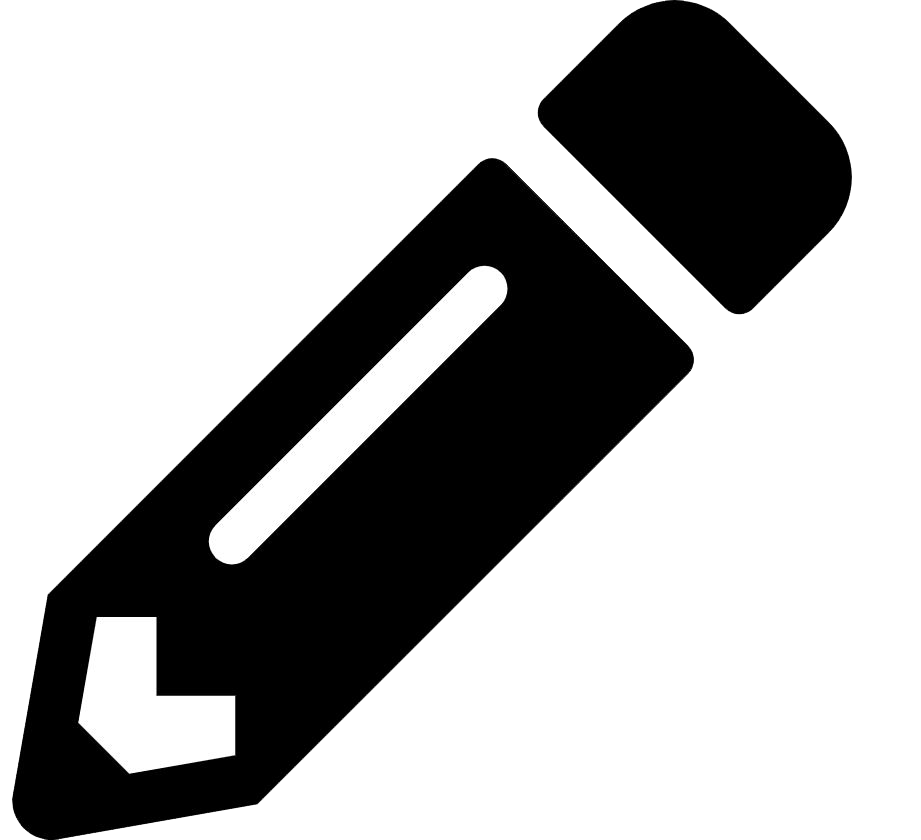 Jaro
Sezóna
Podzim
Zima
Léto
Klimatické pásmo
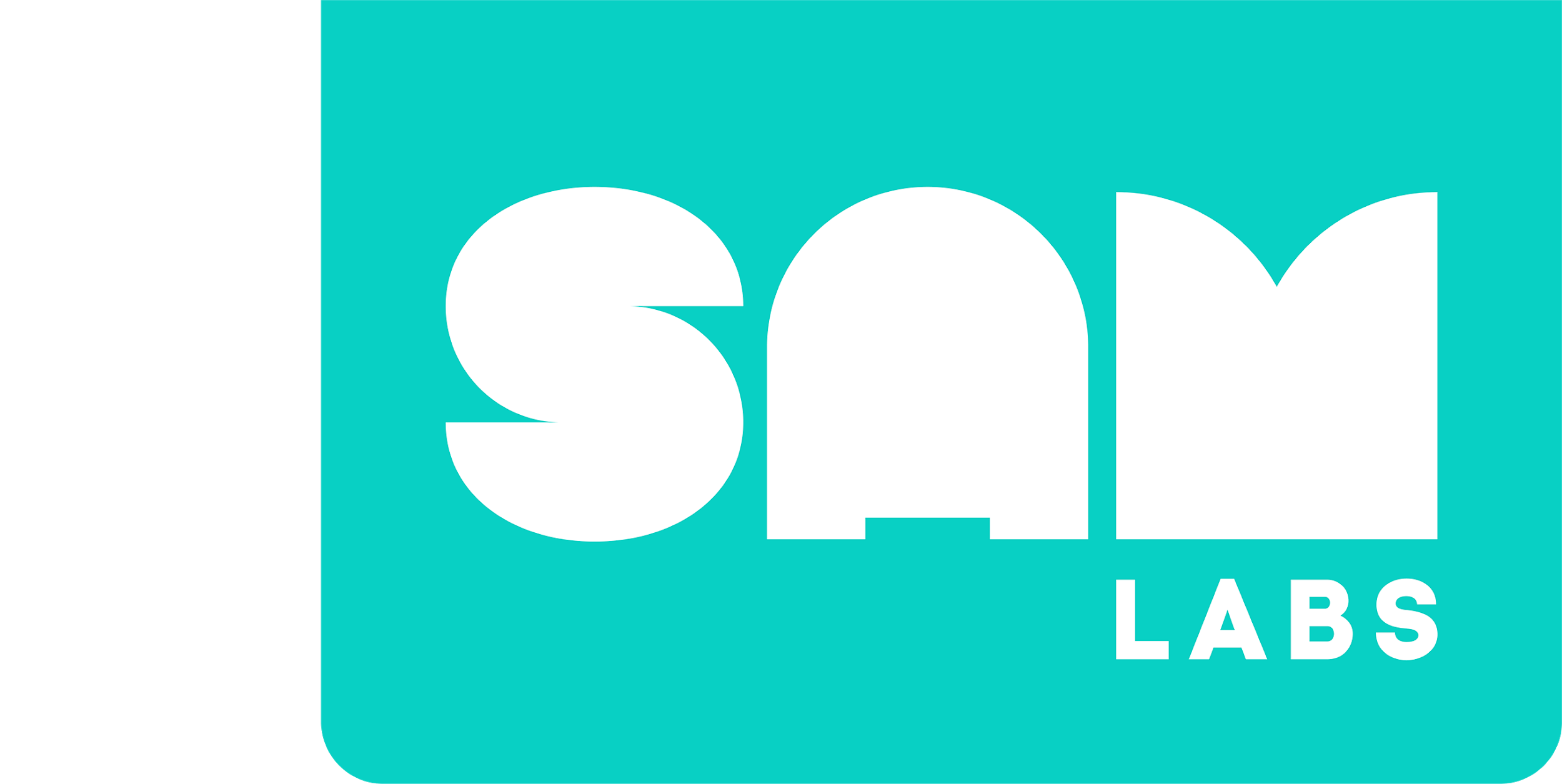 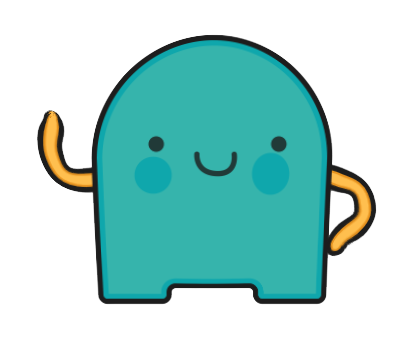 Pojďme diskutovat
Které měsíce tvoří období zimy (mírné pásmo severní polokoule)?
 
Prosinec, leden a únor.
Leden, únor a březen.
Listopad, prosinec a leden.
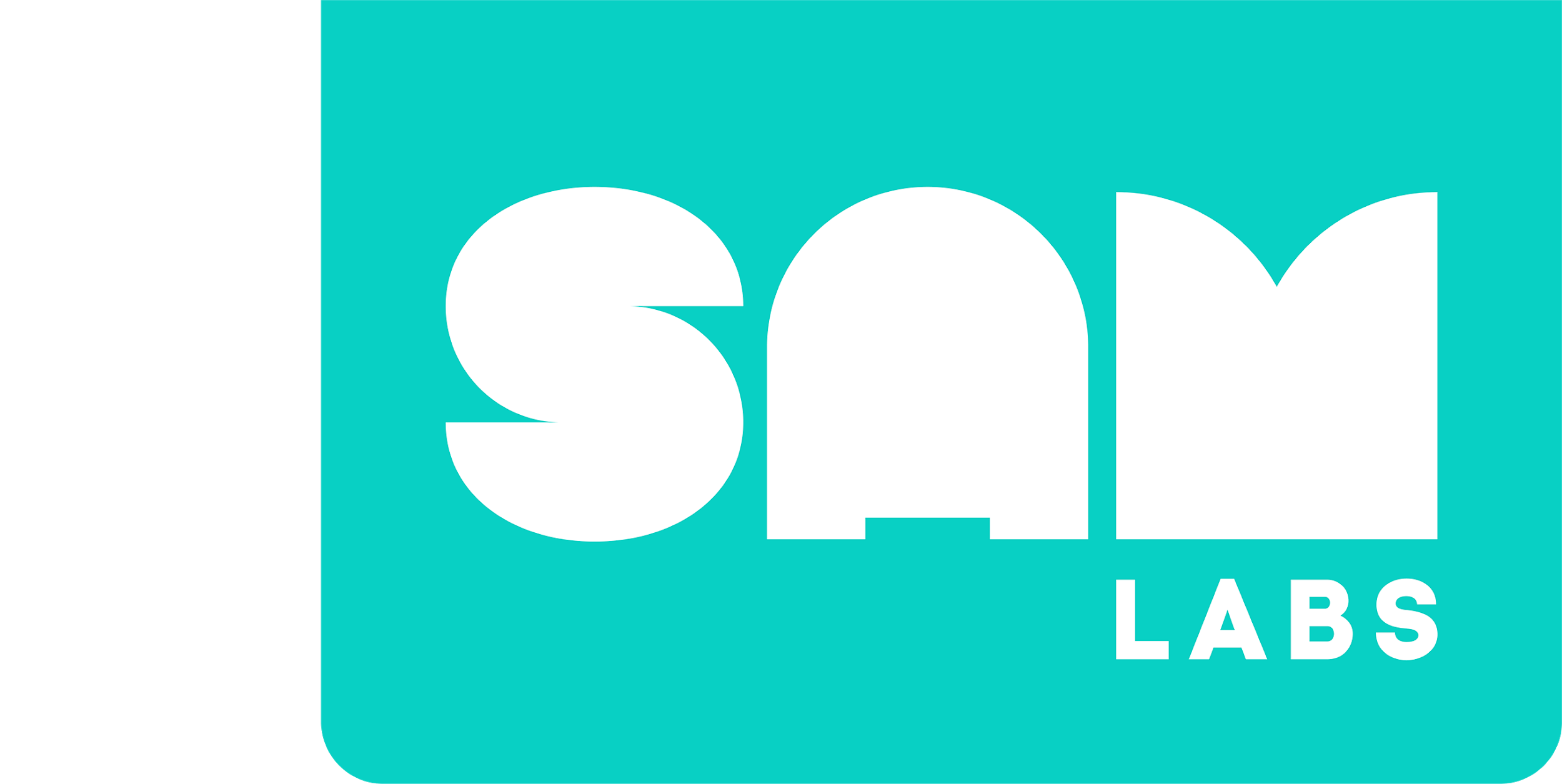 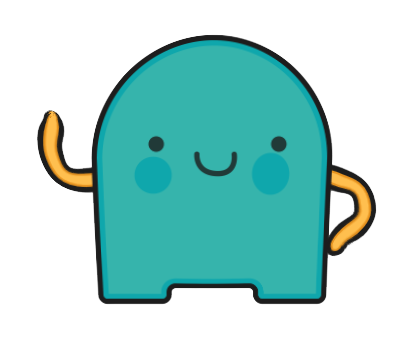 Pojďme diskutovat
Které měsíce tvoří období zimy (mírné pásmo severní polokoule)?
 
Prosinec, leden a únor.
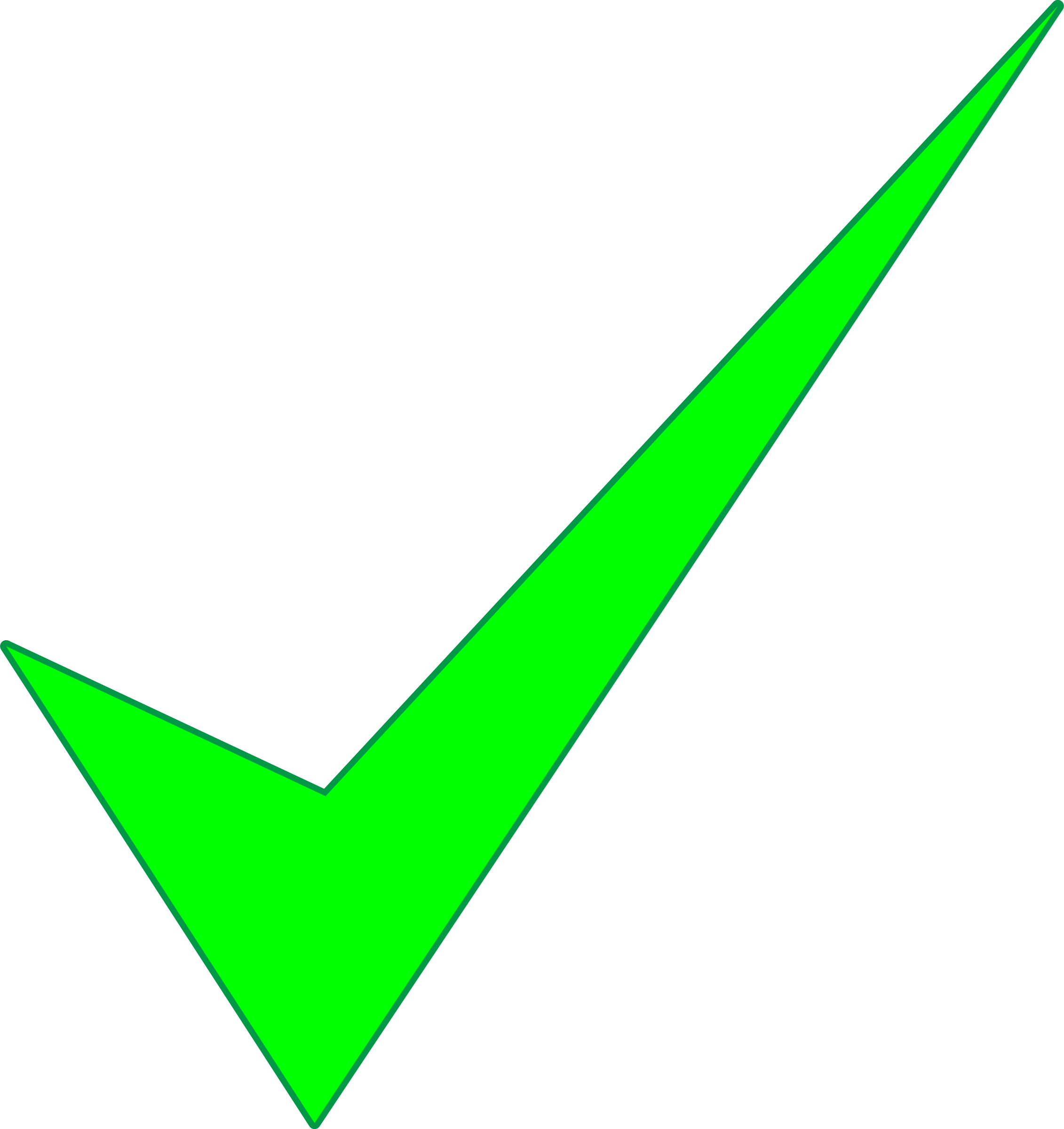 2. S partnerem diskutujte o svém oblíbeném roční období. Proč ho máš nejraději?
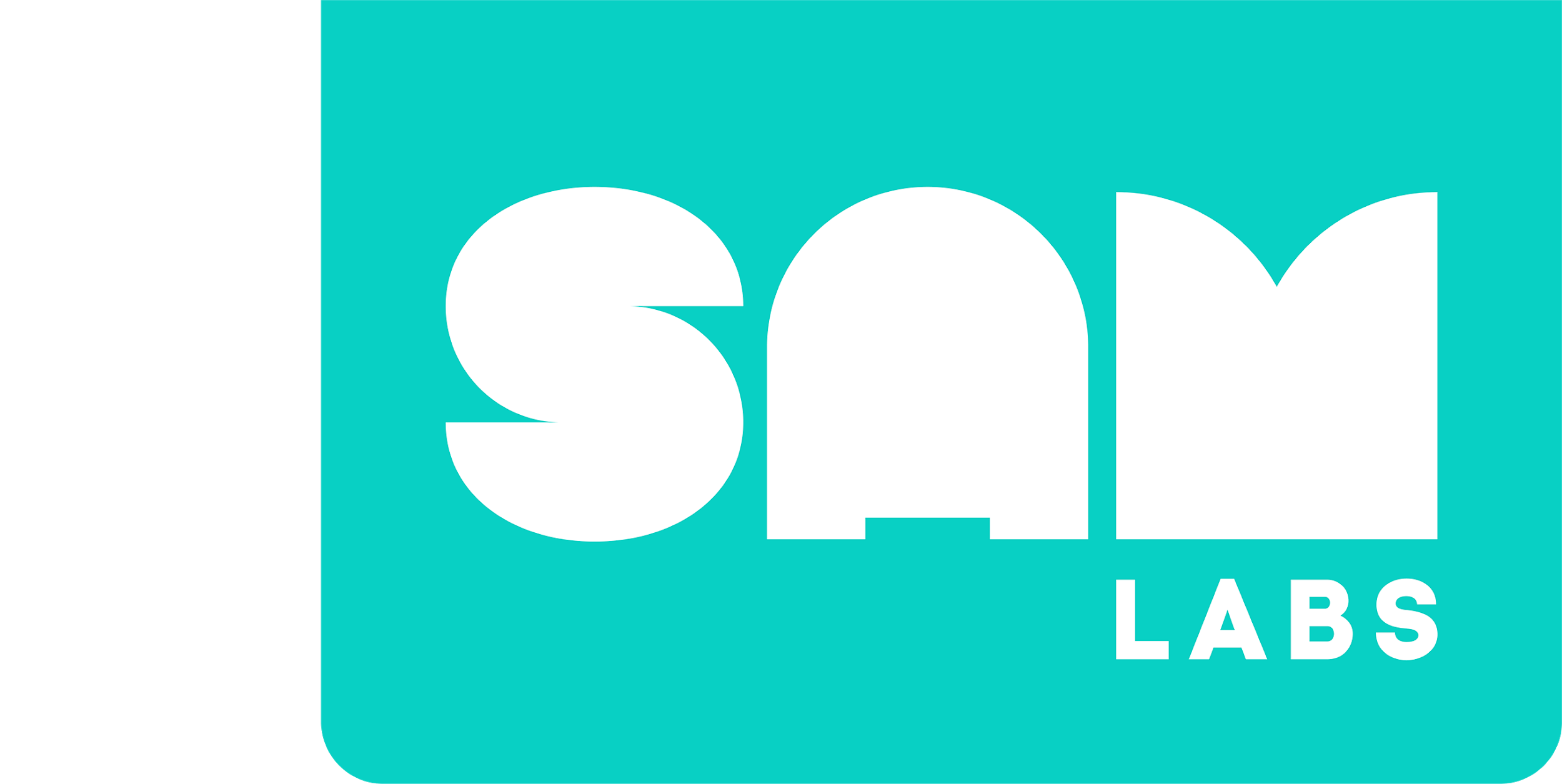 Pojďme stavět!
Vytvořte systém, který rozsvítí RGB LED mezi nastaveným rozsahem vstupů
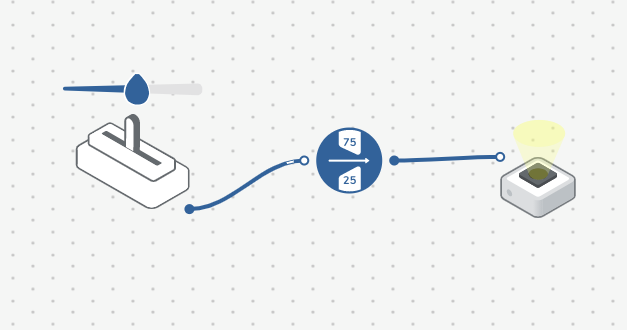 Filtr: '25 –75 '
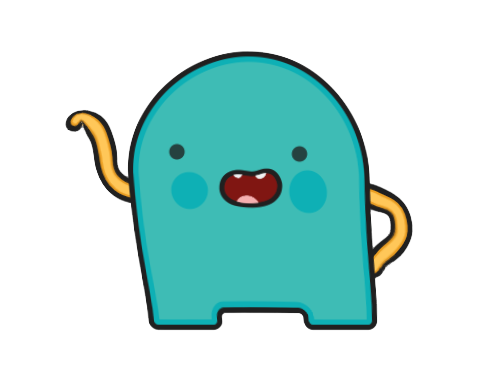 Svítí vaše RGB LED v rozsahu nastavených hodnot?
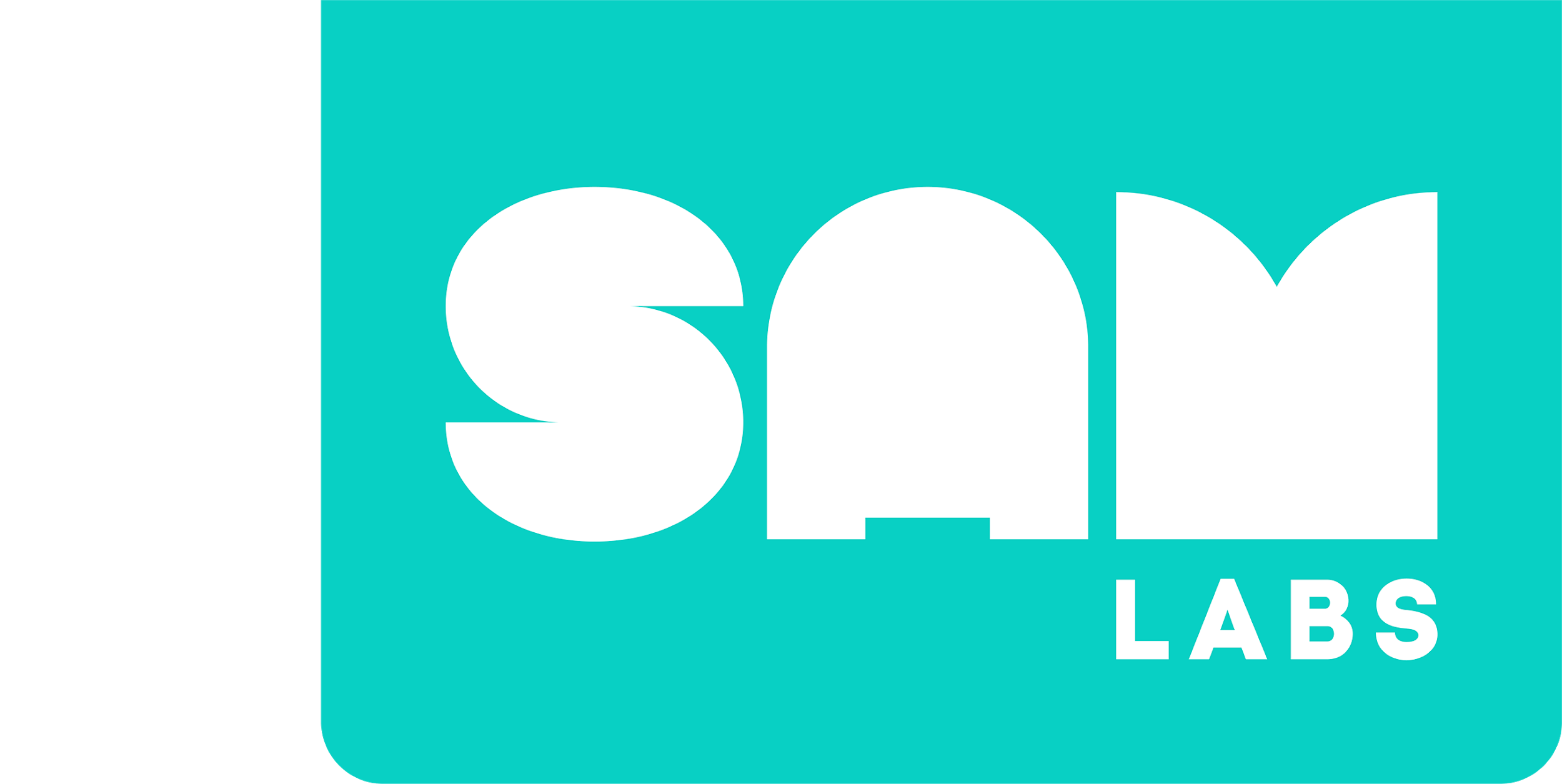 Úkol 1
Vytvořte systém, který pomocí barev reprezentuje čtyři roční období.
Které bloky mohou změnit barvu, pokud máme pouze 1 RGB LED, ale 4 roční období? 
Budou potřeba další materiály?
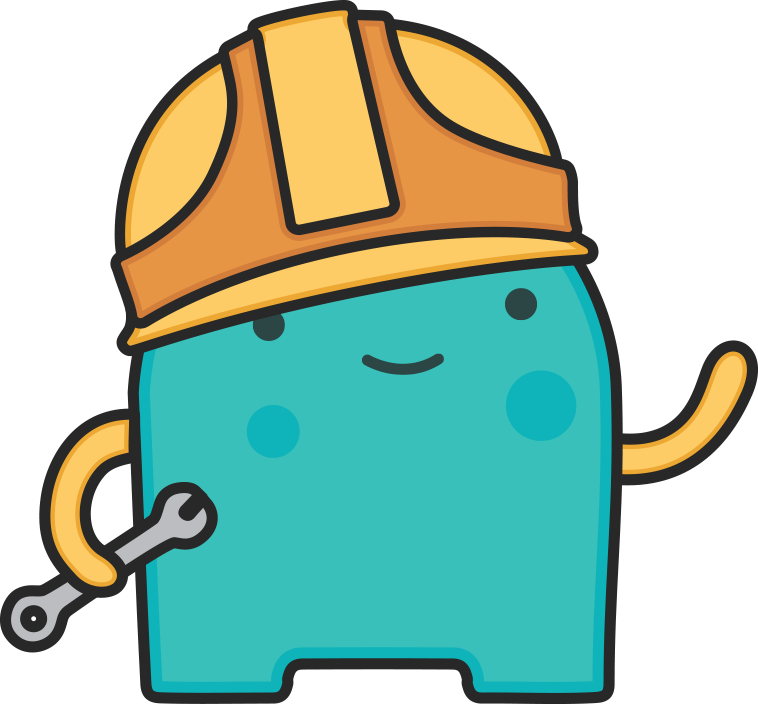 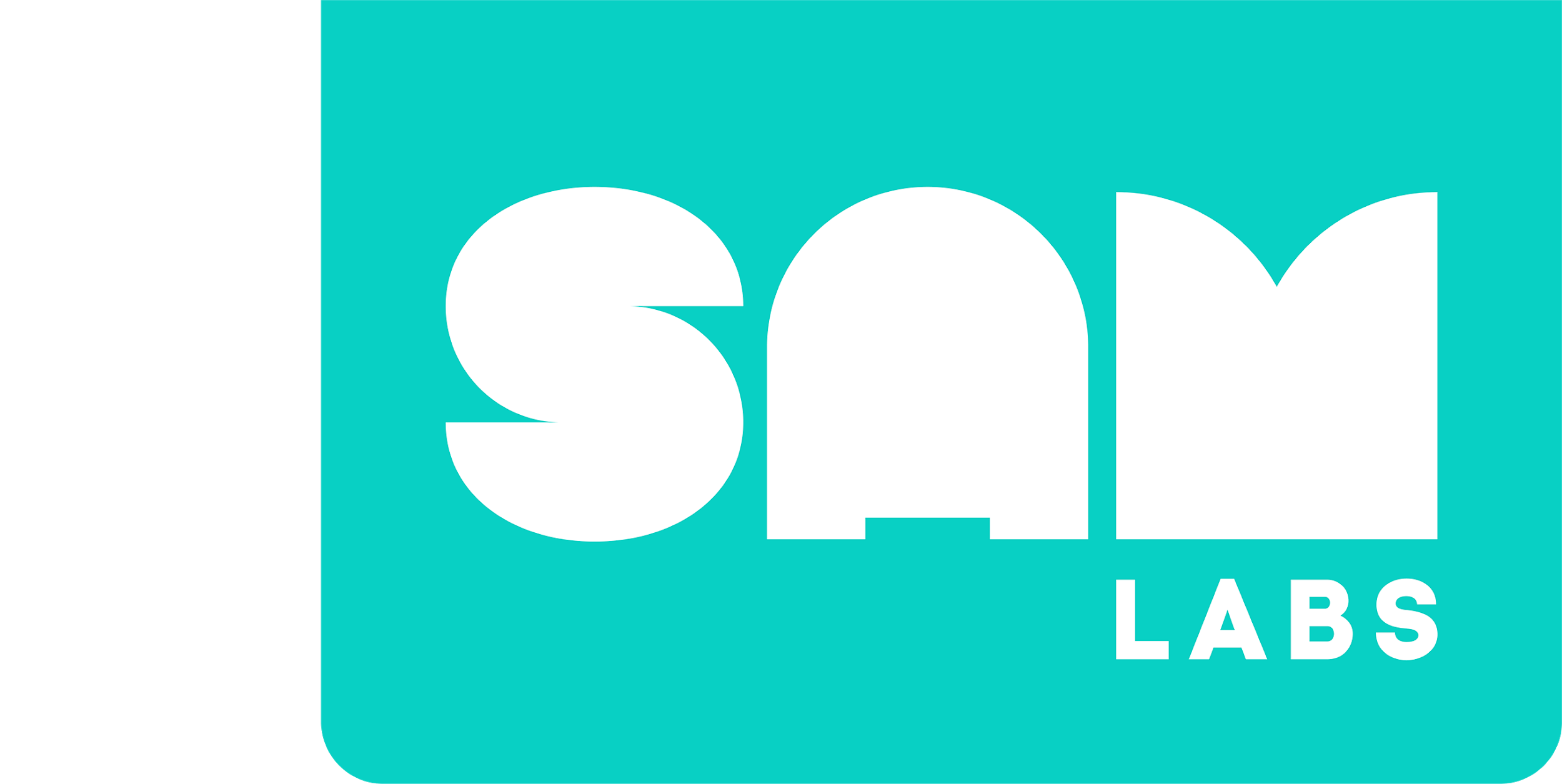 Úkol 1
Vytvořte systém, který pomocí barev reprezentuje čtyři roční období
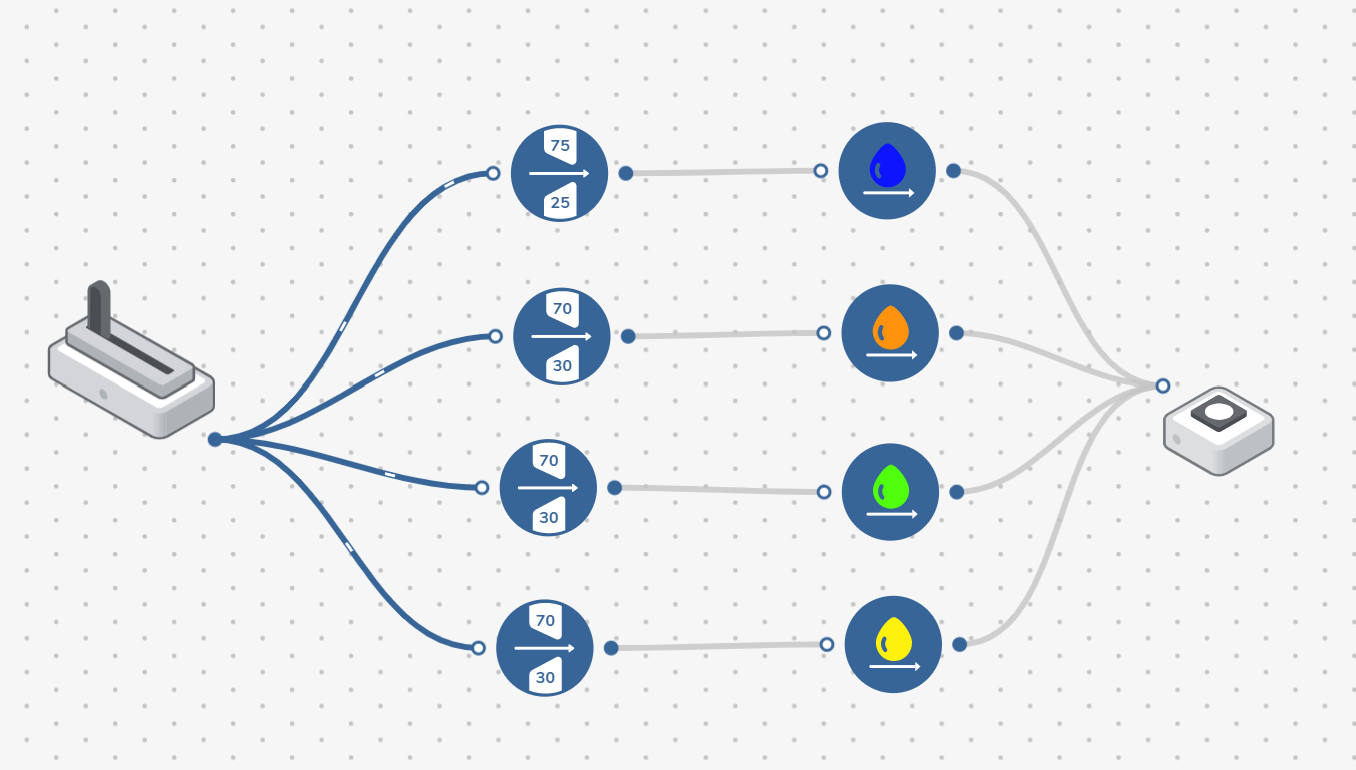 Mění RGB LED barva v každém rozsahu?
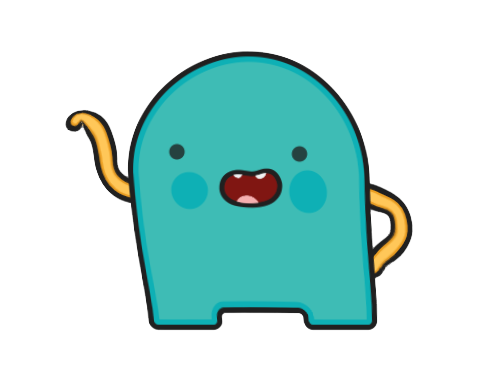 Barevné bloky:
Zima - modrá
Podzim - sytě oranžová
Jaro - světle zelená
Léto - žlutá
Filtry:
Přetáhněte 3 další bloky filtrů
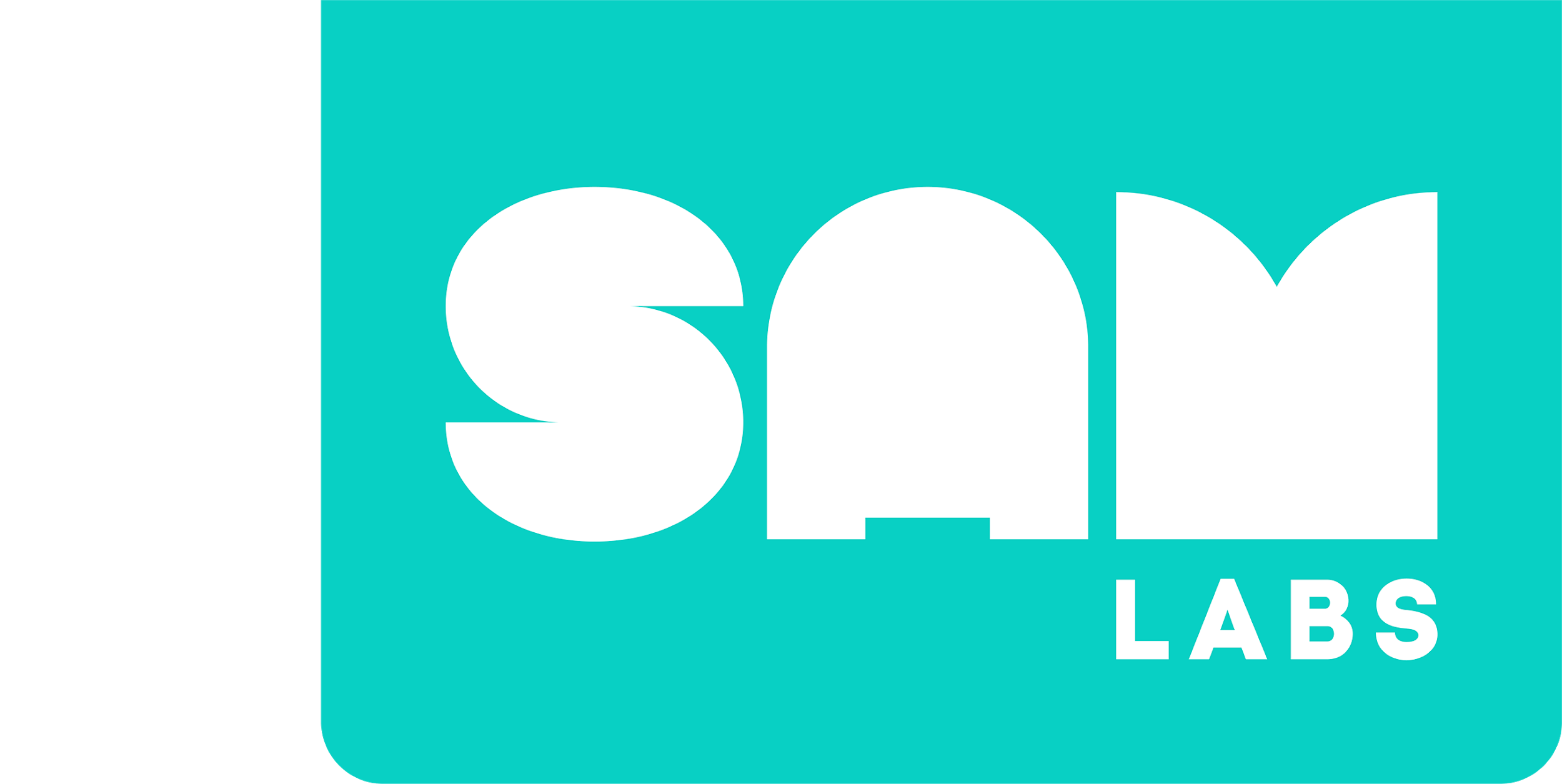 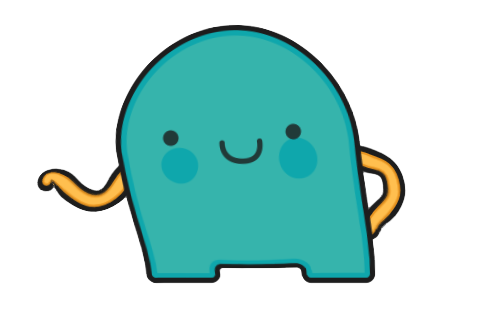 Kontrola porozumění
Jakou funkci má blok filtru?

Zajistěte, aby RGB LED svítila naplno.
Aktivace vstupu v nastaveném rozsahu hodnot.
Aby byl systém trvale zapnutý.
2. Co je to klimatické pásmo?

Země, které jsou blízko rovníku.
Geografické oblasti s výrazným podnebím.
Zeměpisné oblasti, které mají všechna čtyři roční období.
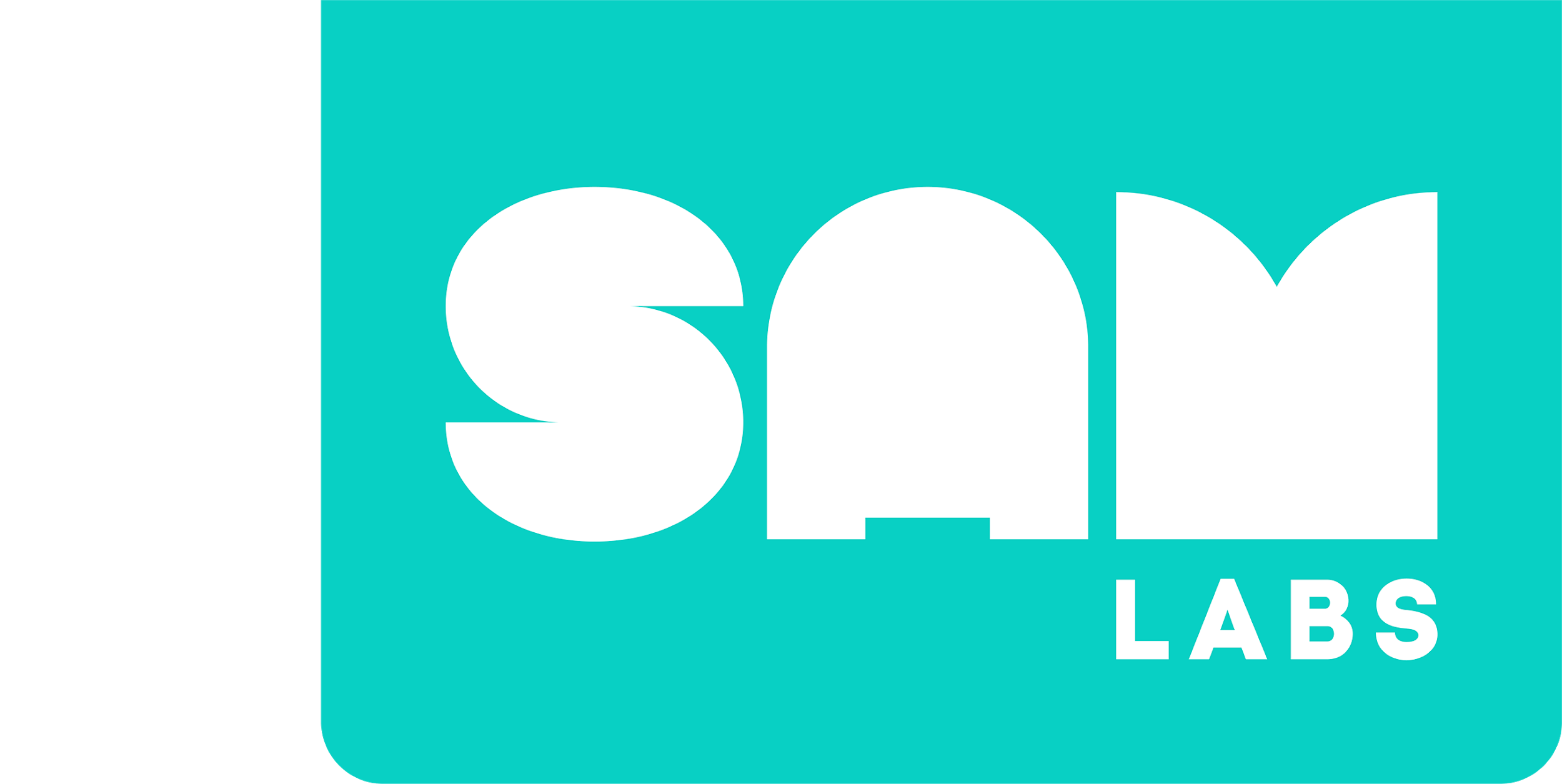 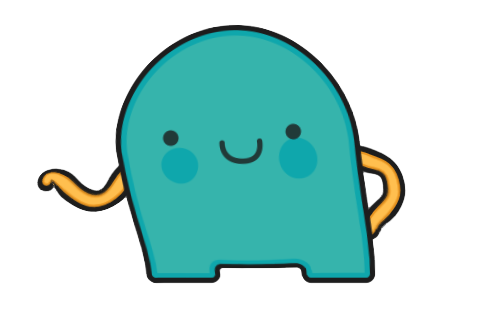 Kontrola porozumění
Jakou funkci má blok filtru?

b. Aktivace vstupu v nastaveném rozsahu hodnot.
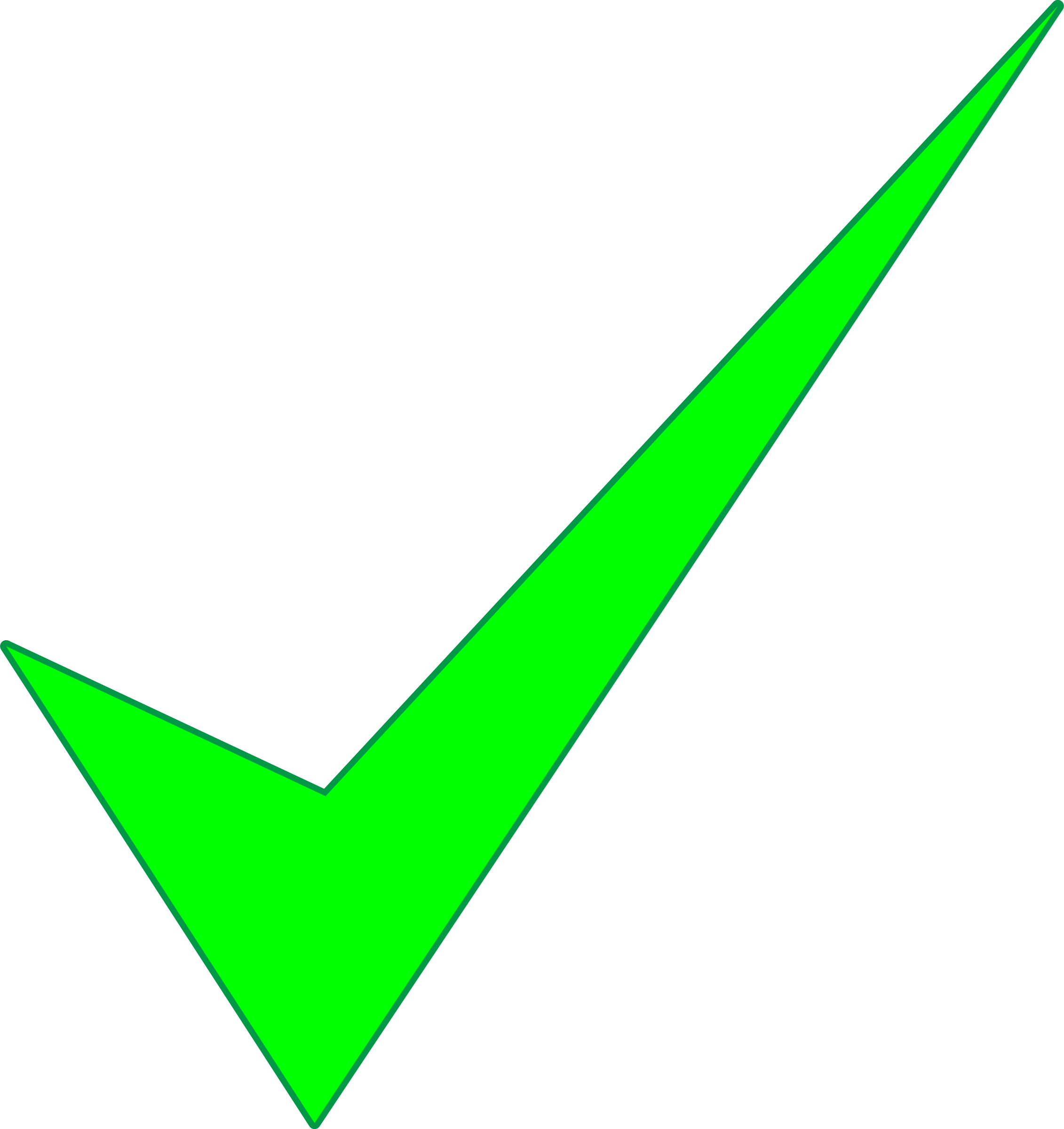 2. Co je to klimatické pásmo?

b. Geografické oblasti s výrazným podnebím.
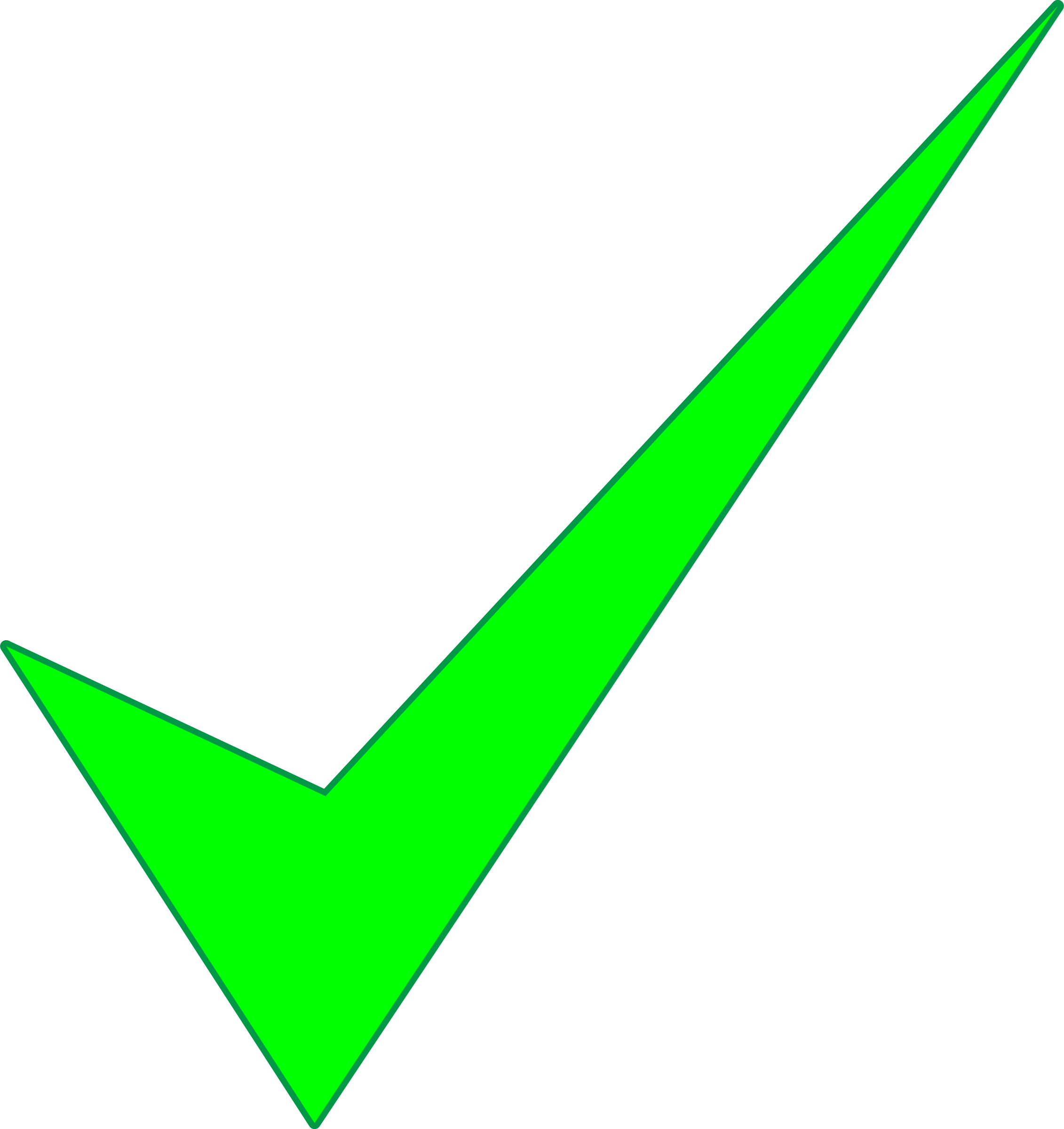 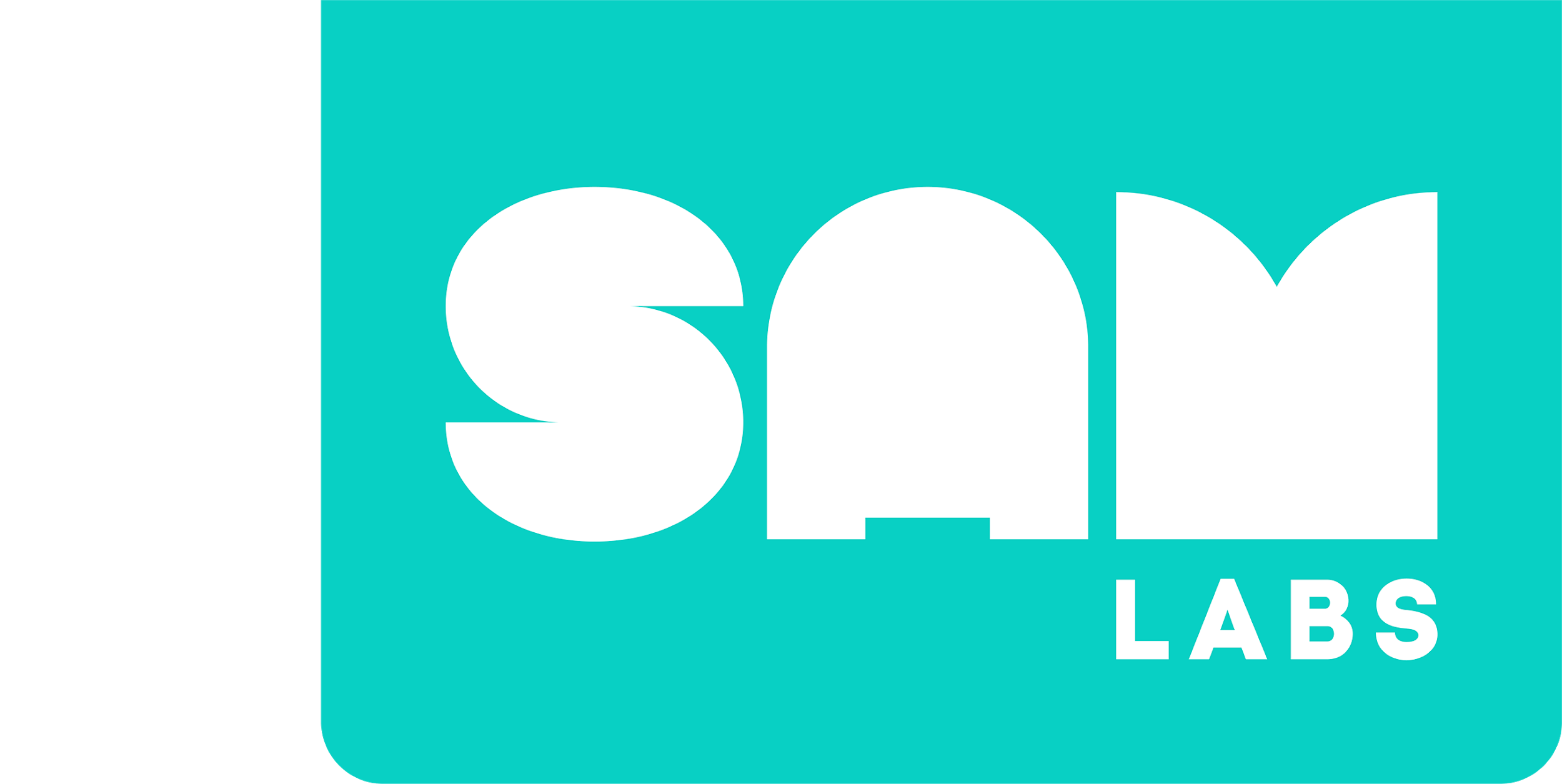 Ladění!
Jak mohu zajistit, aby systém měnil barvy, jak bylo zamýšleno?

Pohrajte si s kódem sami a pokuste se problém vyřešit.
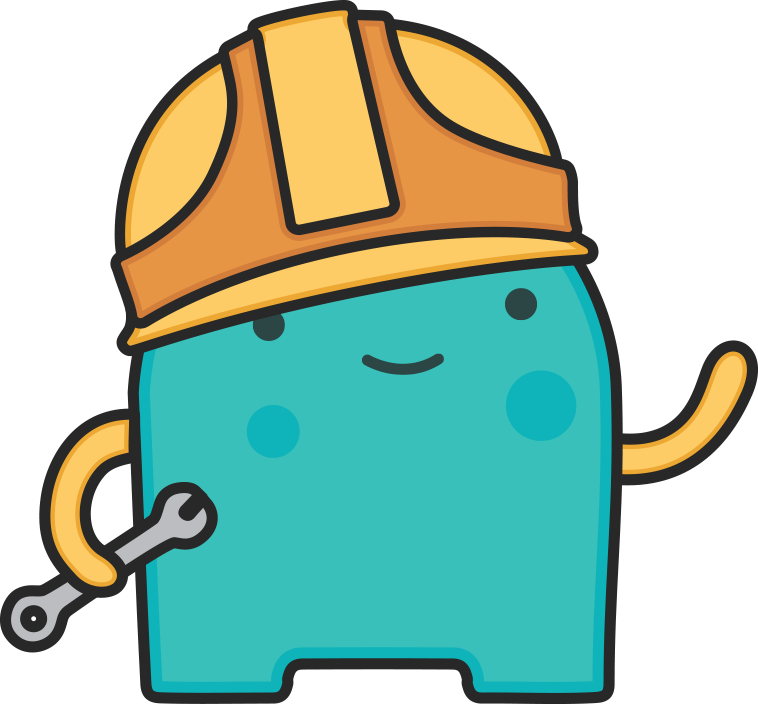 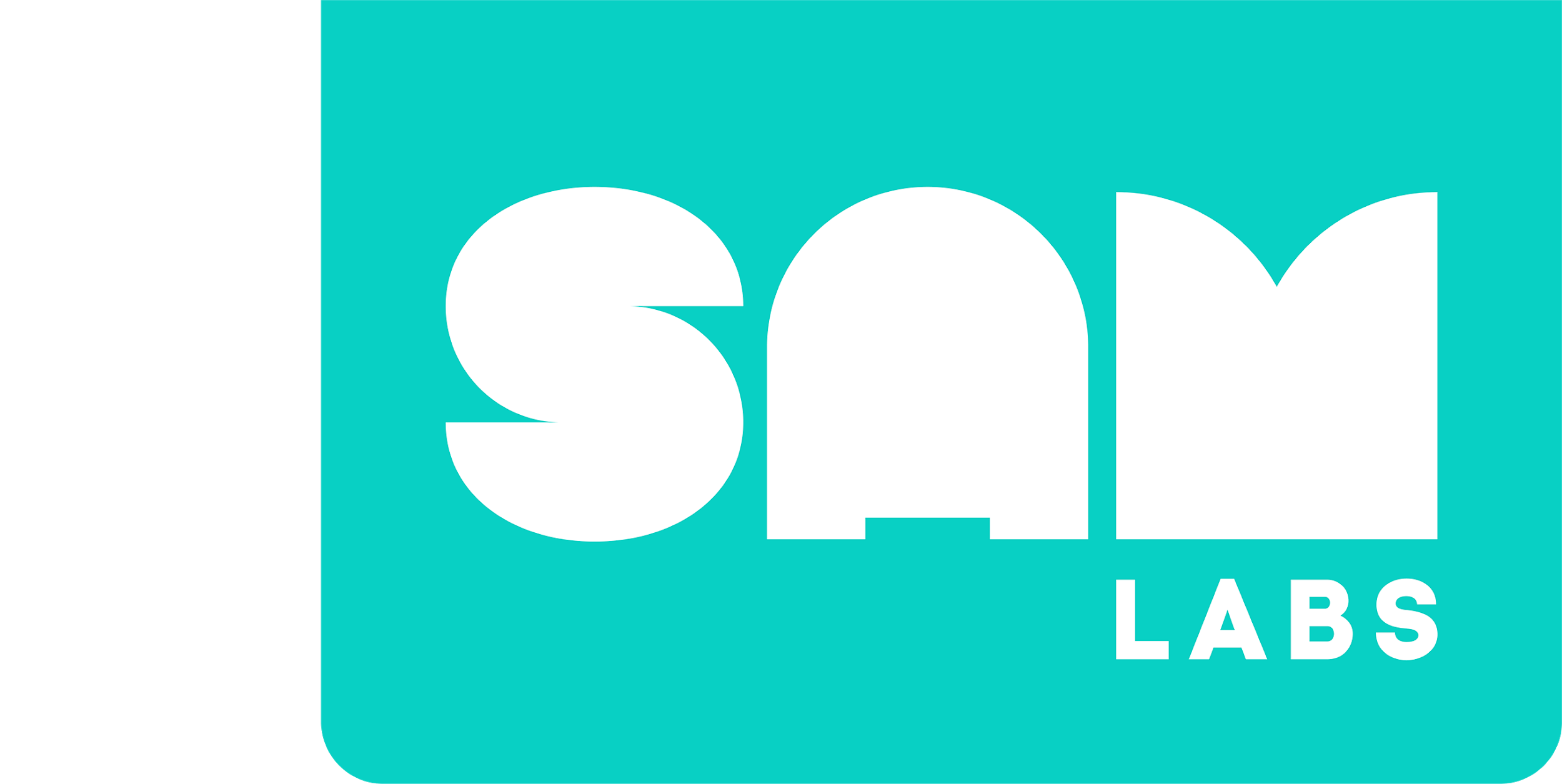 Ladit to!
Co by se stalo, kdyby nebyl blok Zapnutí/Vypnutí?
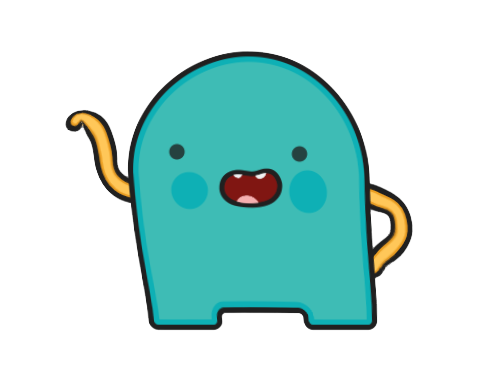 Zapnutí/ vypnutí:
 Odešle odpovídající barvu na RGB LED
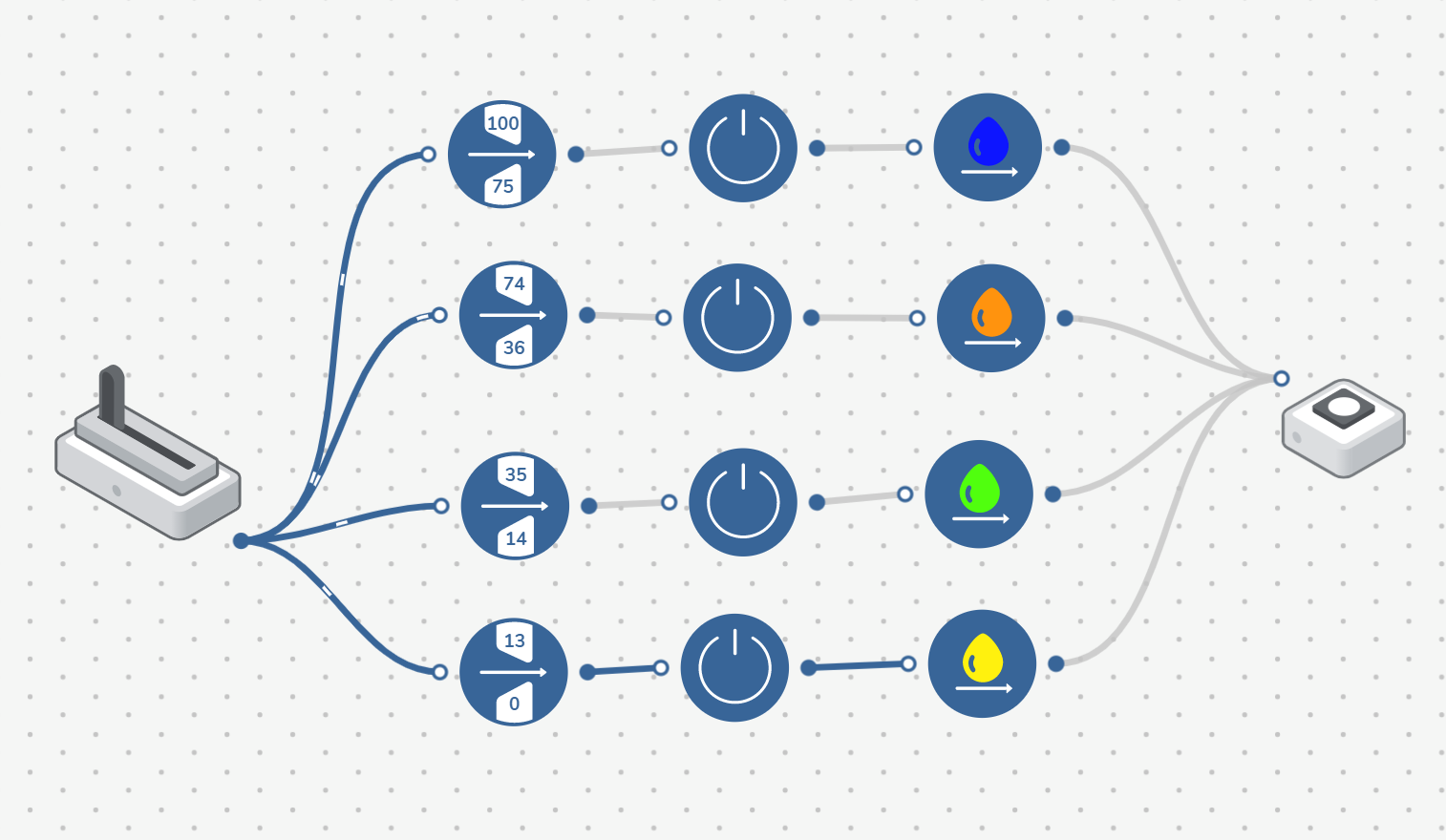 Bloky filtrů:
Změňte rozsahy na:
'75 - 100 '
'36 –74 '
'14 –35 '
„0–13“
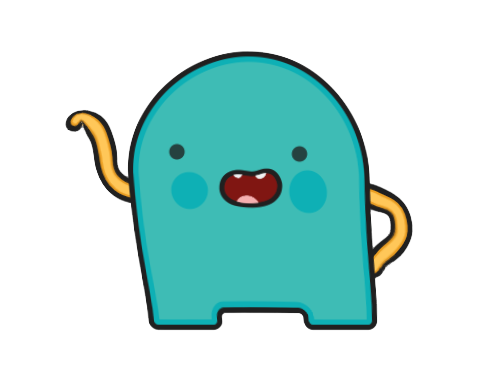 Můžete vysvětlit, v čem se tato řada filtrů liší?
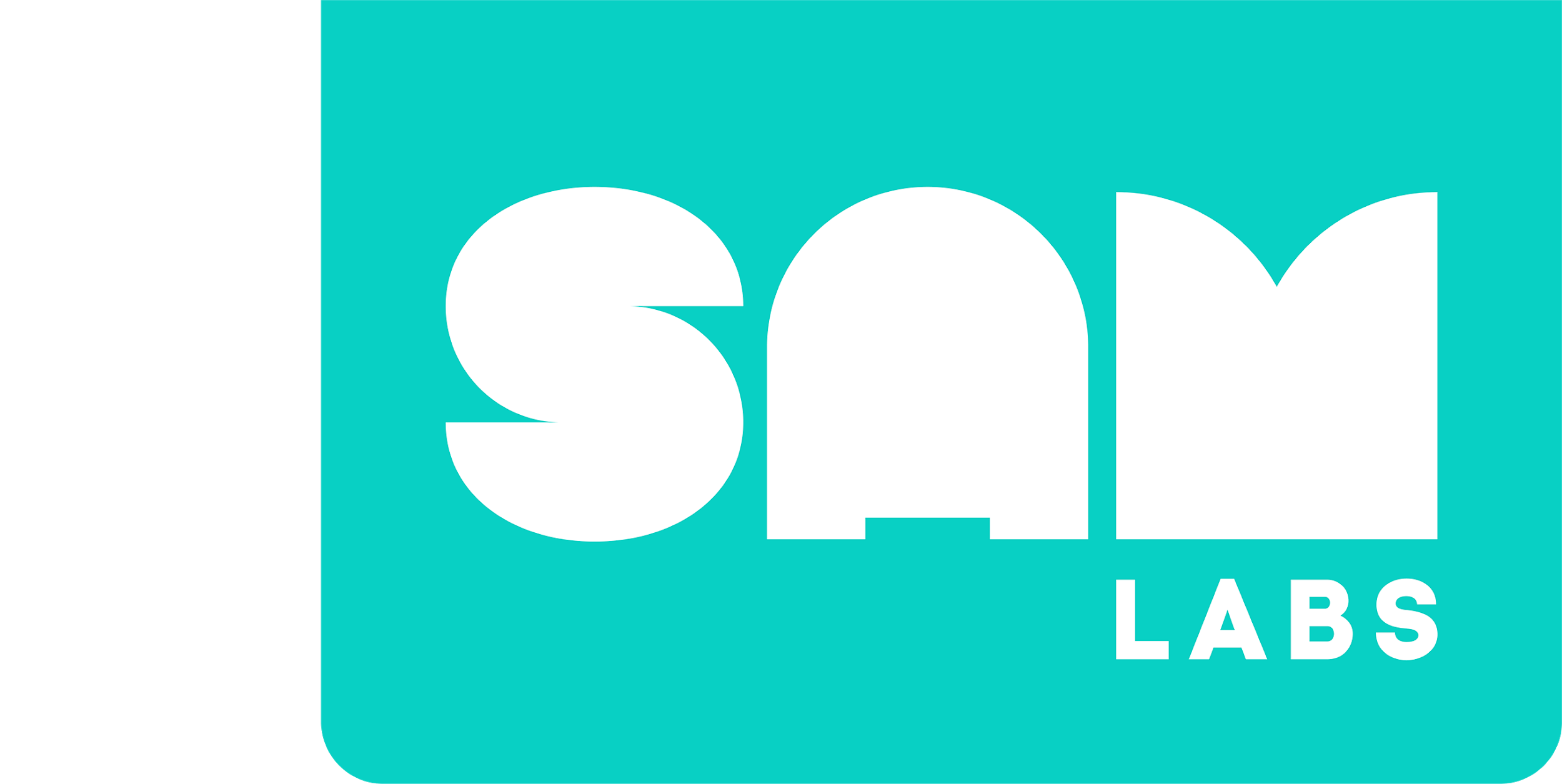 Výzva 2
Vytvořte „meteorologickou tabuli“ pomocí pohybujícího se větrného mlýna pro simulaci měnících se ročních období.
Jaký blok může vytvořit pohyb simulující větrný mlýn? 
Jaké další materiály budete potřebovat pro svou meteorologickou desku?
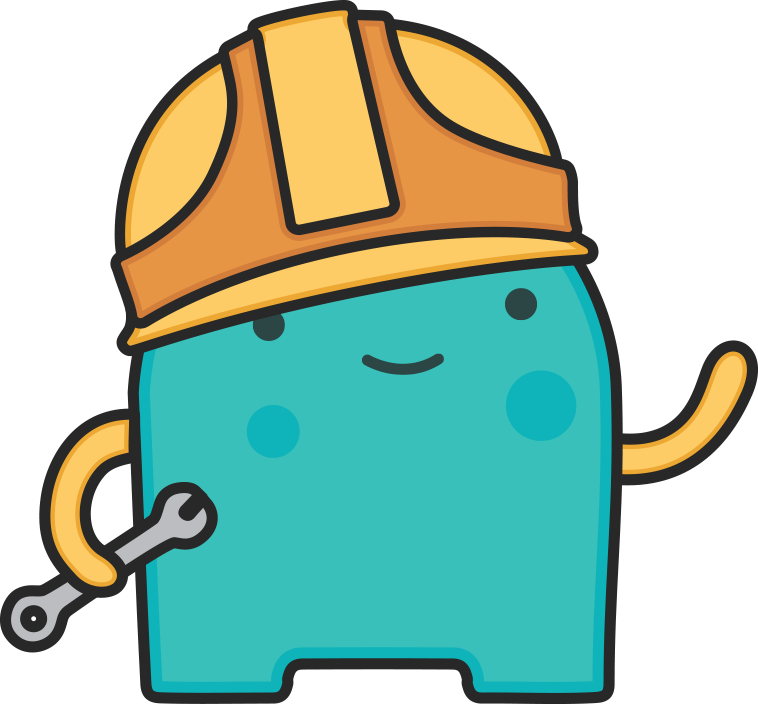 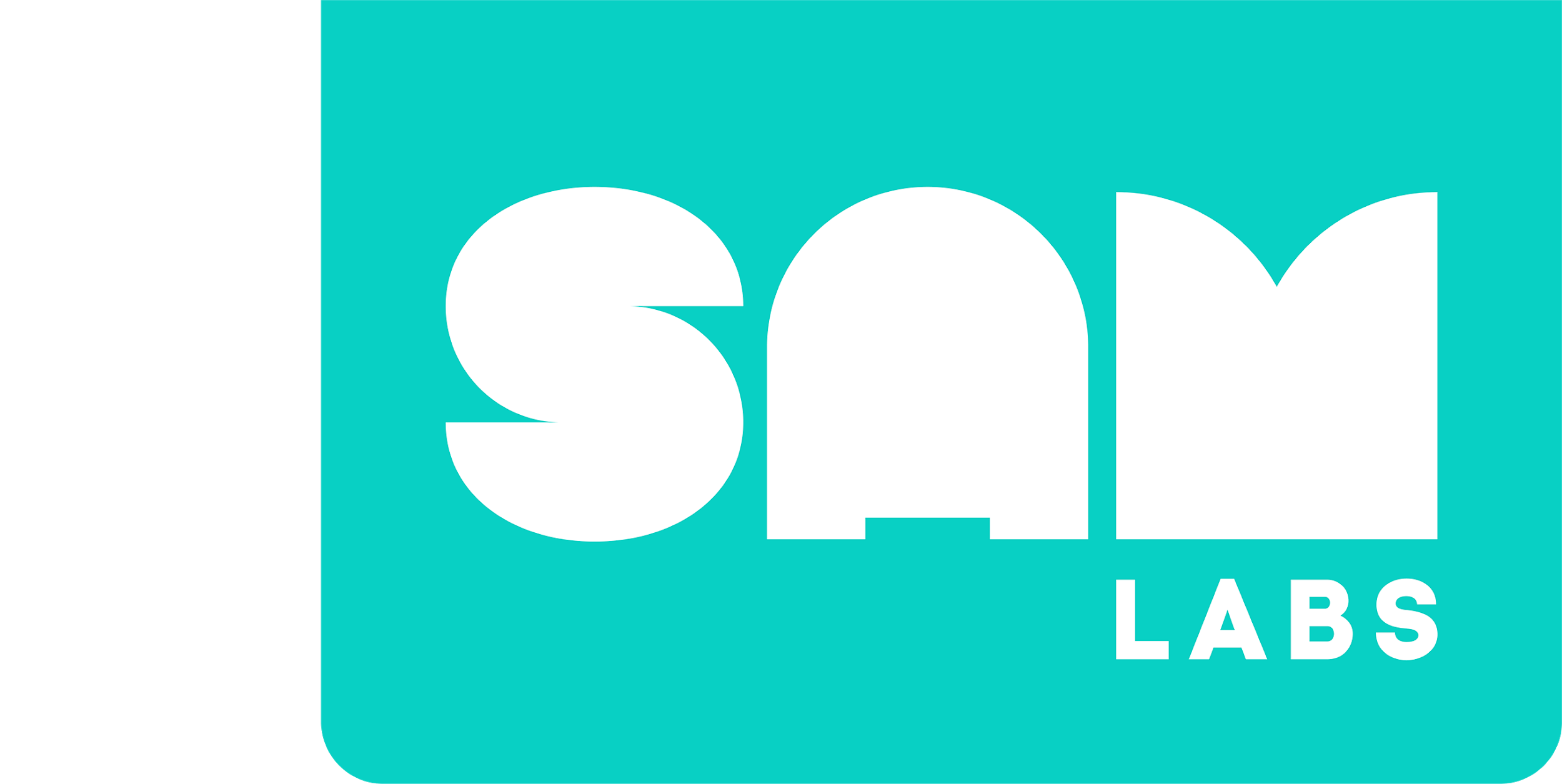 Výzva 2
Vytvořte „meteorologickou tabuli“ pomocí pohybujícího se větrného mlýna pro simulaci měnících se ročních období
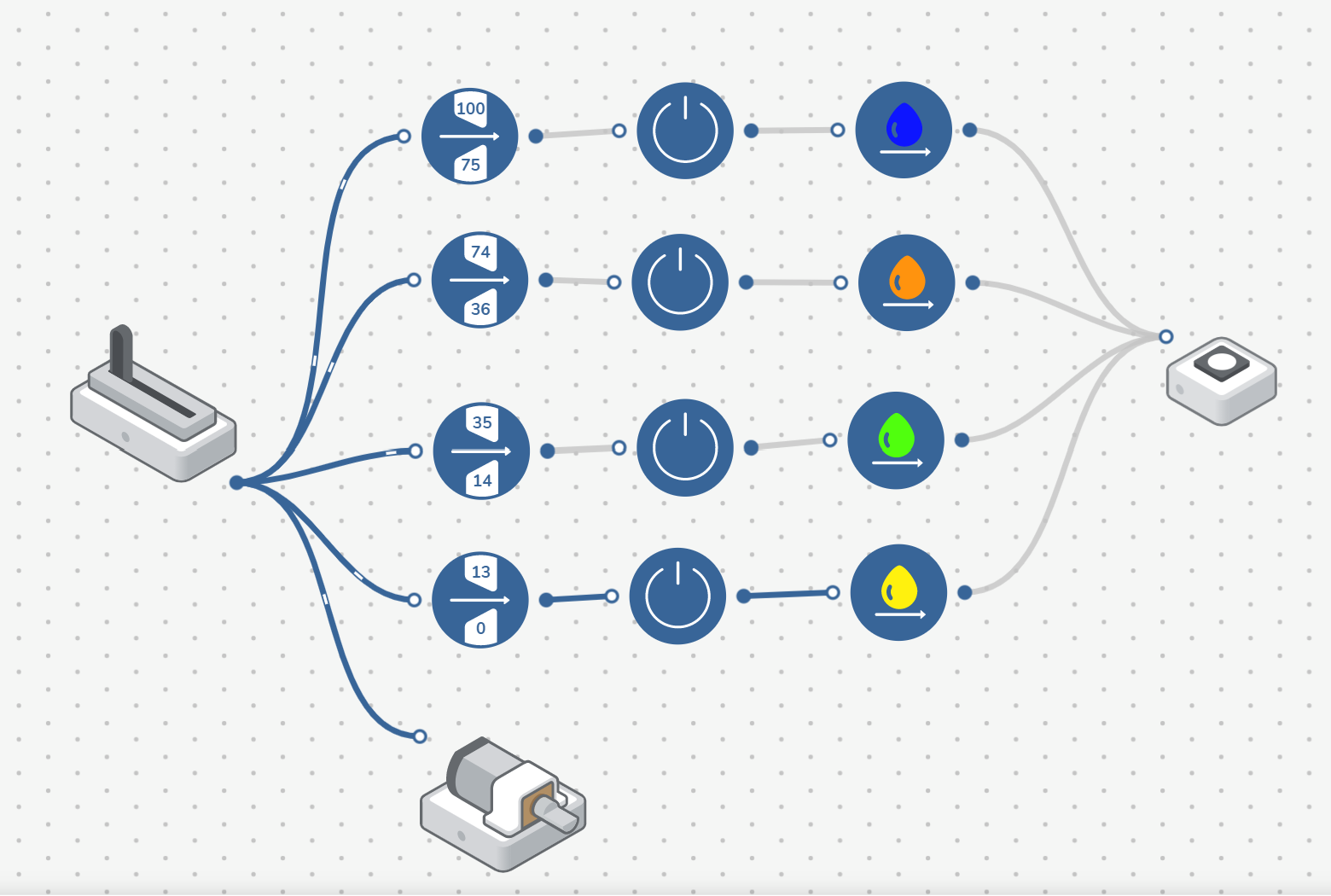 1
DC motor:
Zima - největší vítr 
Podzim - zvýšený vítr
Jaro - malý vítr 
Léto - bezvětří
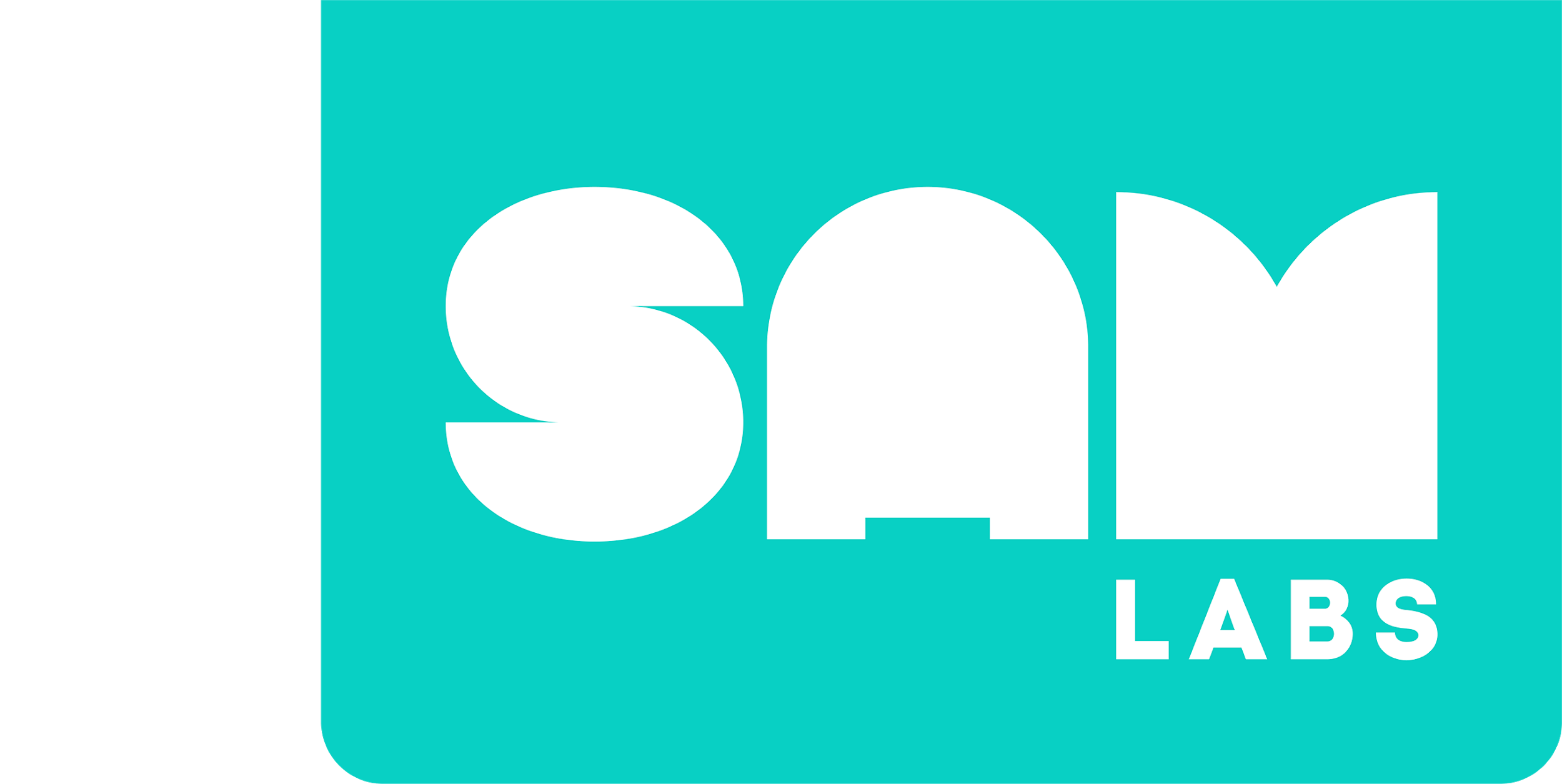 Výzva 2
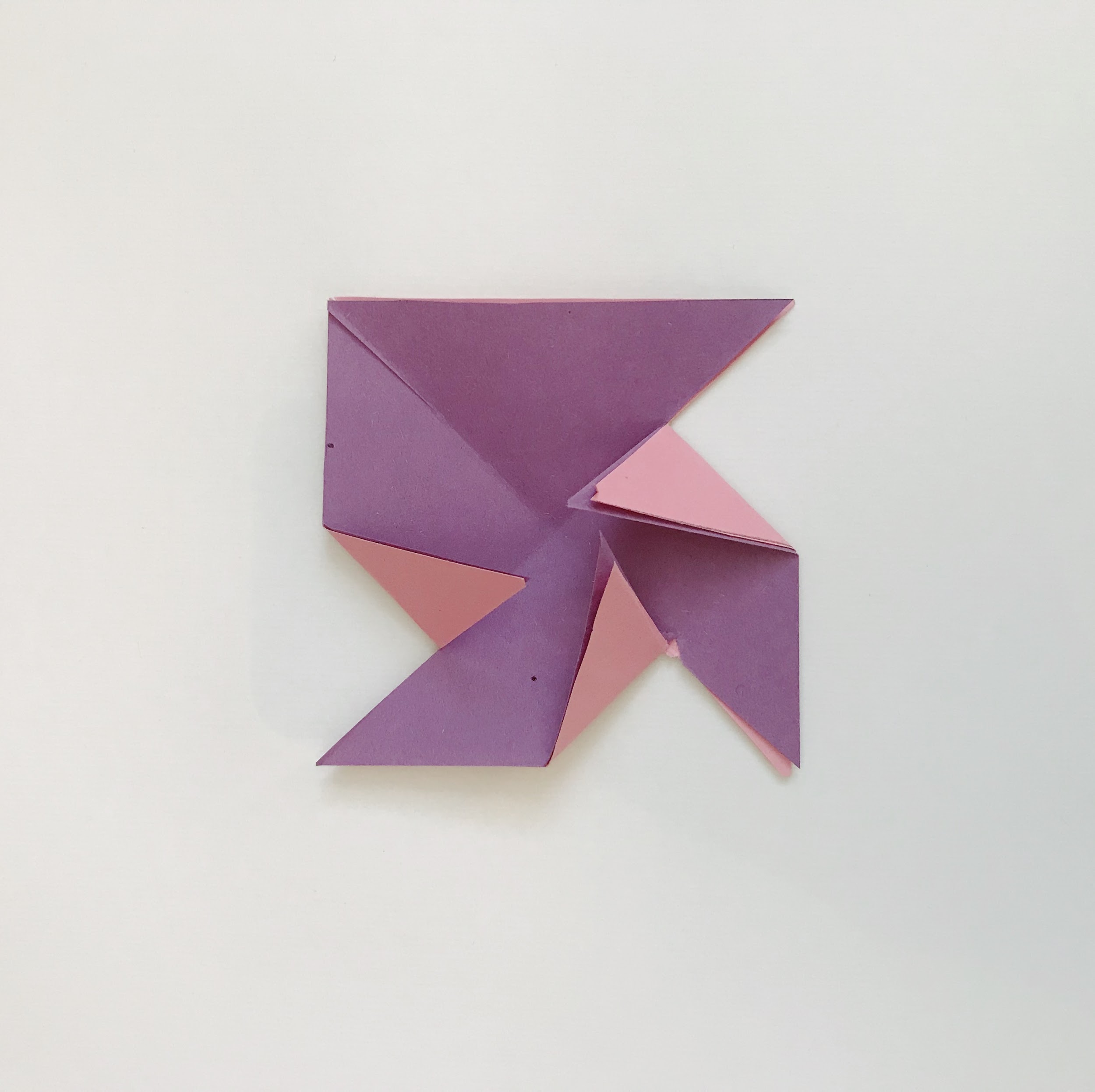 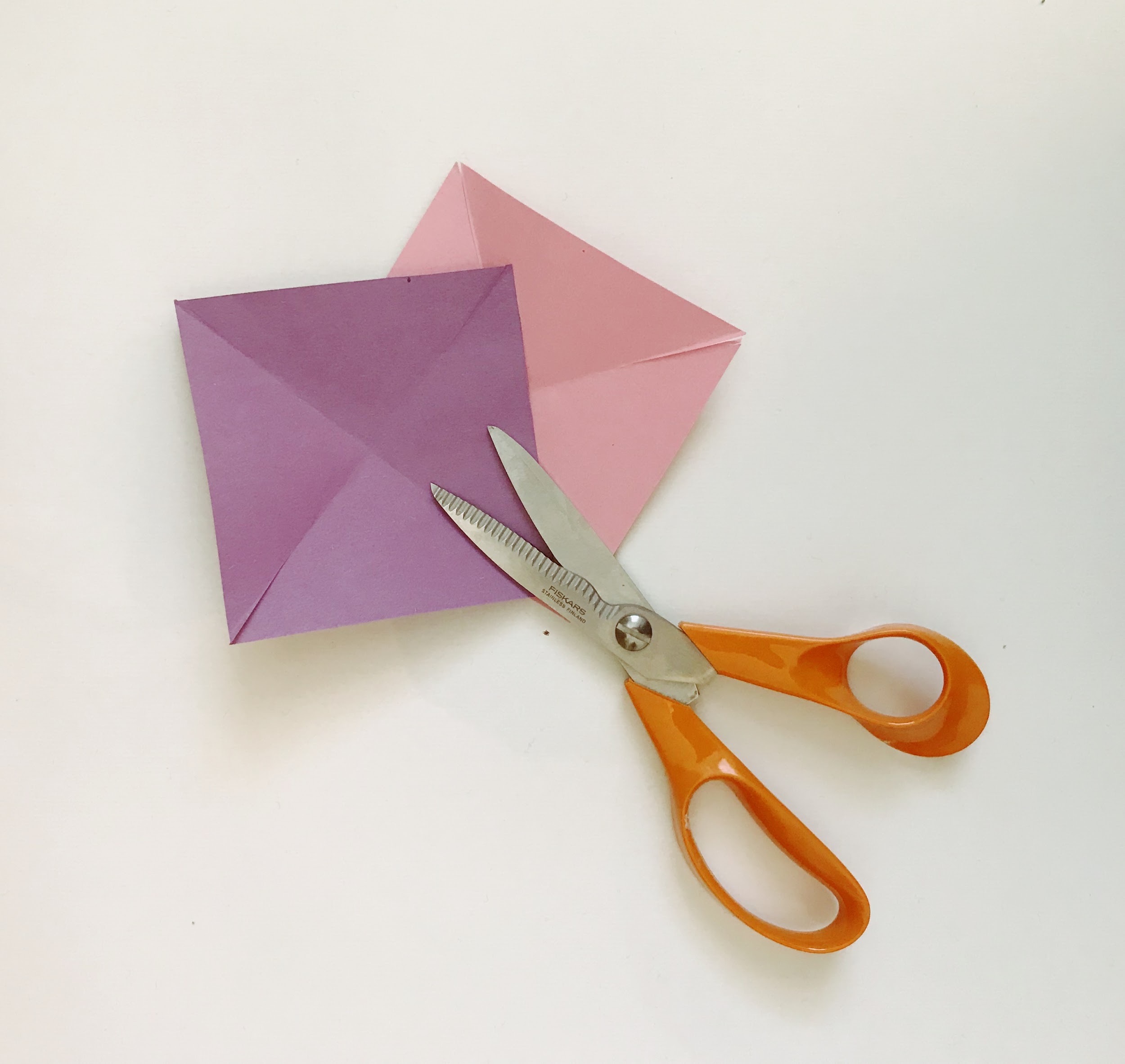 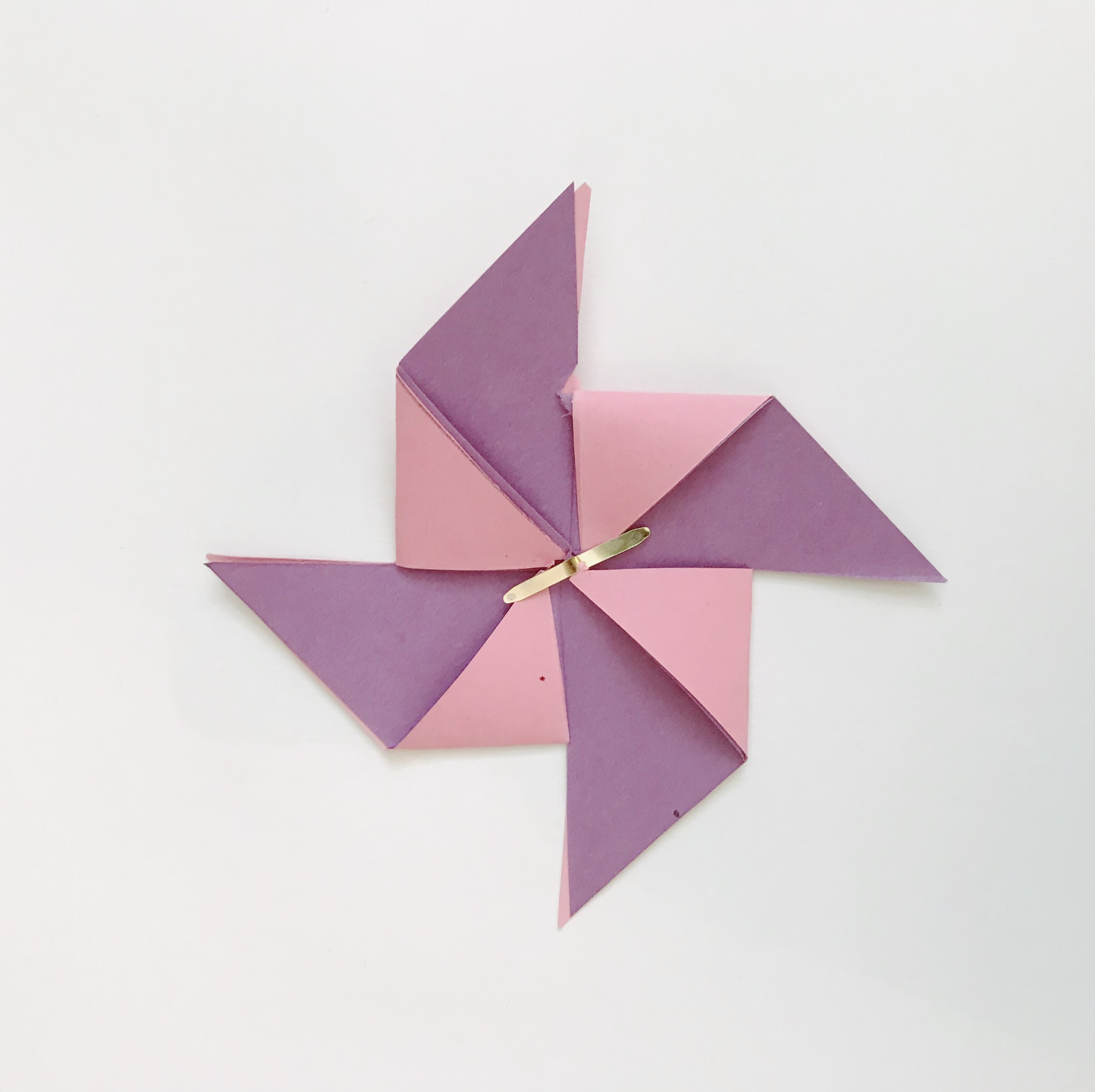 2
Papírové čtverce 2 barev, přeložte
Prořízněte z každého rohu ¾ ke středu
Přeložte 1 polovinu každého rohu do středu
3
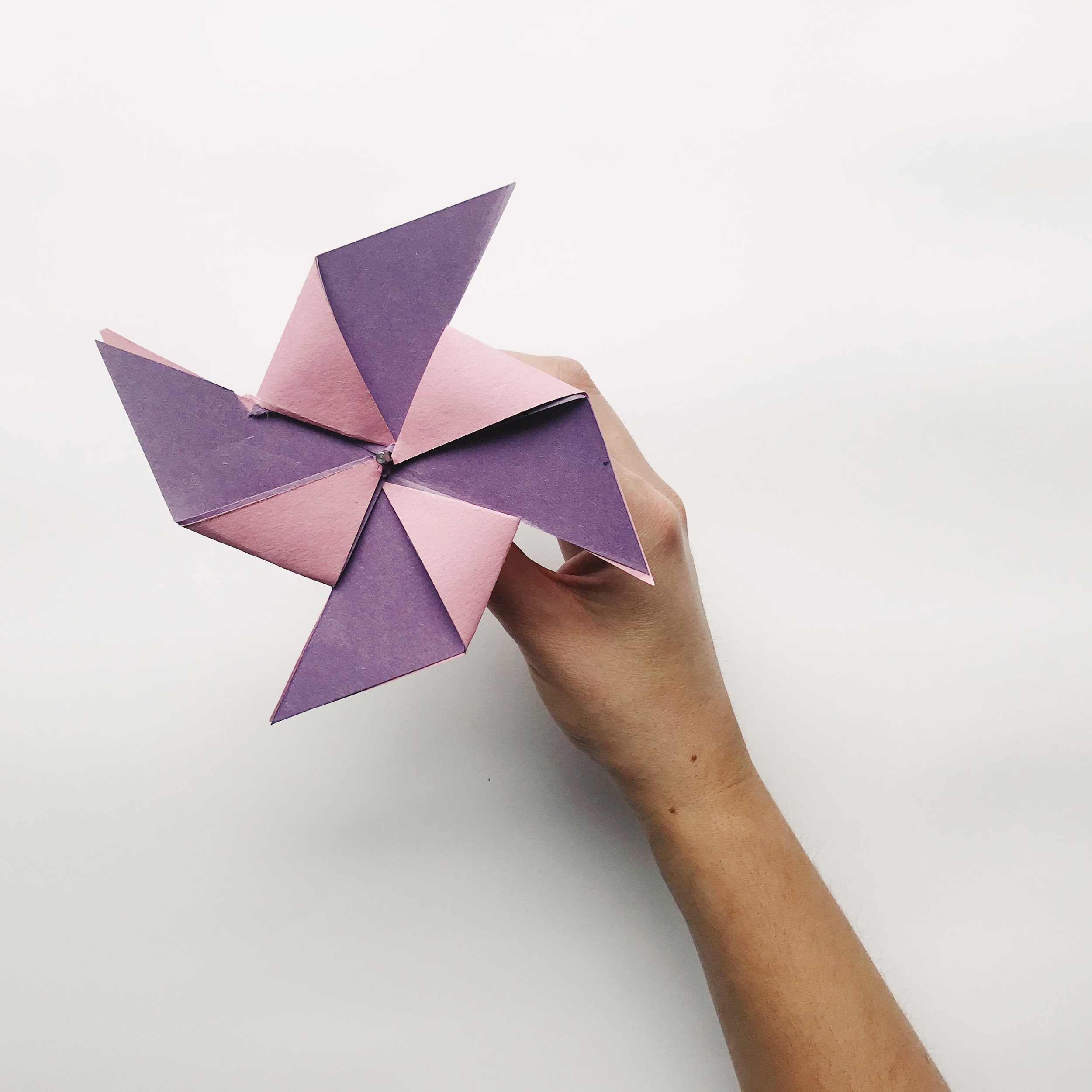 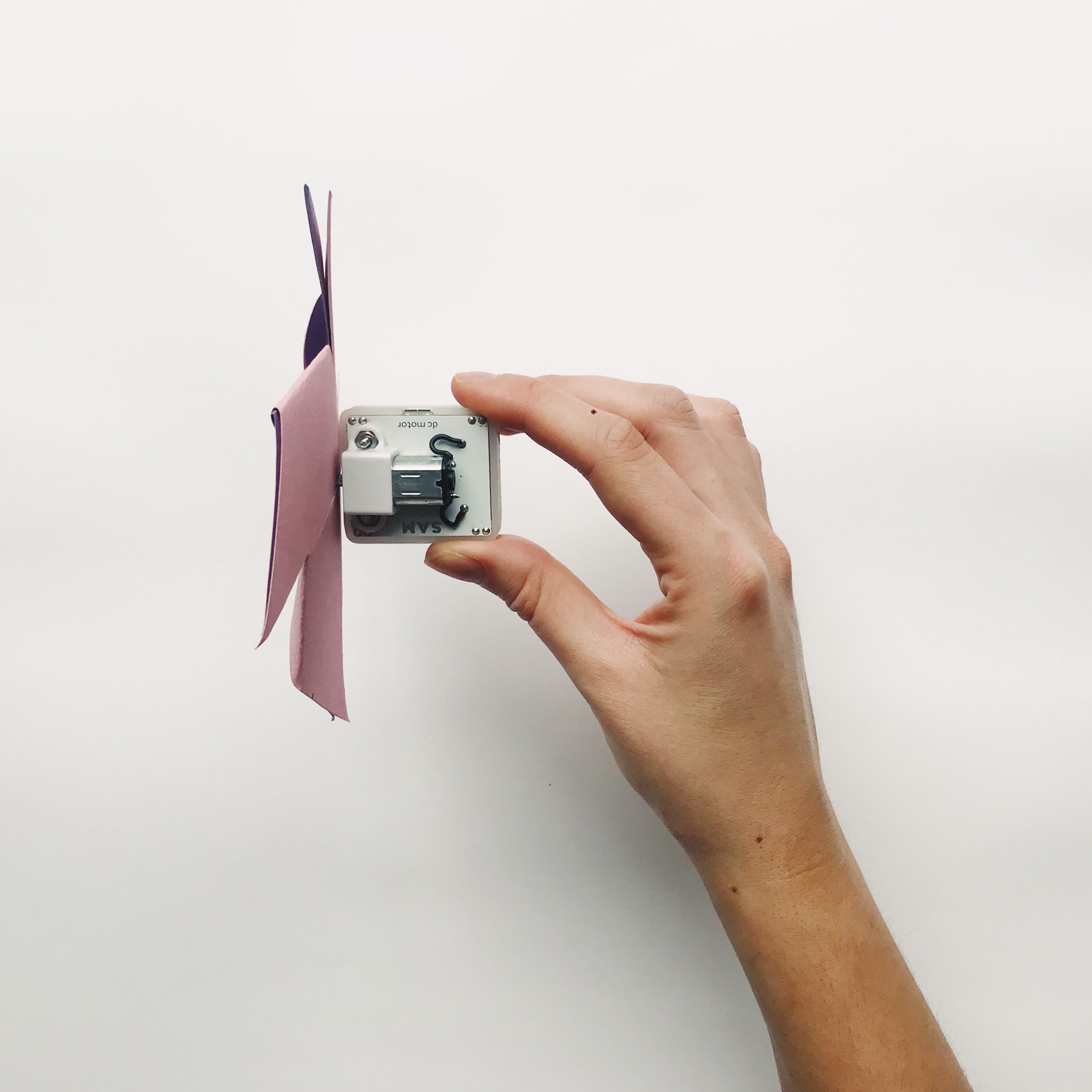 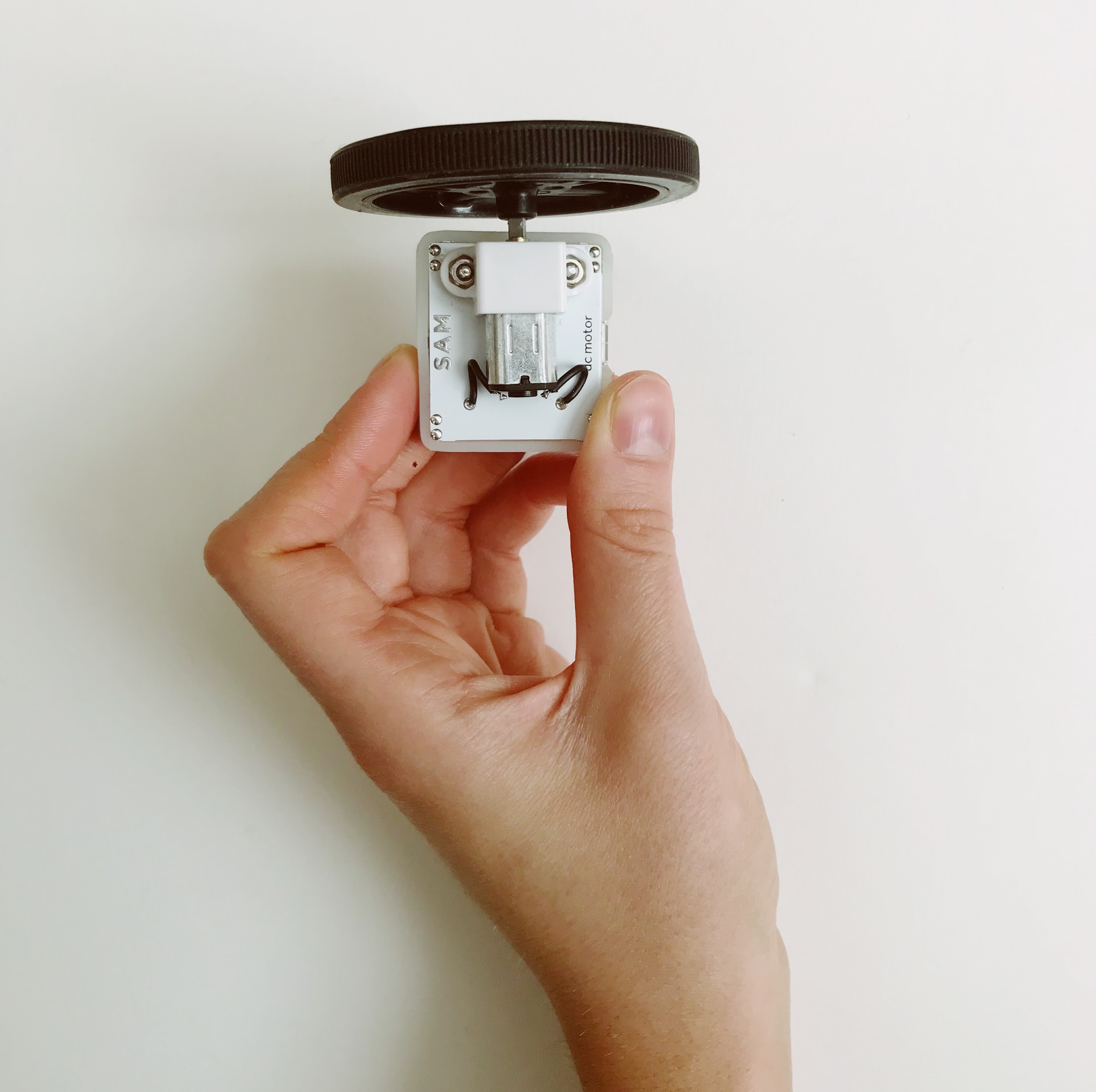 Zajistěte větrný mlýn na kolo
Připojte 1 kolo k DC motoru
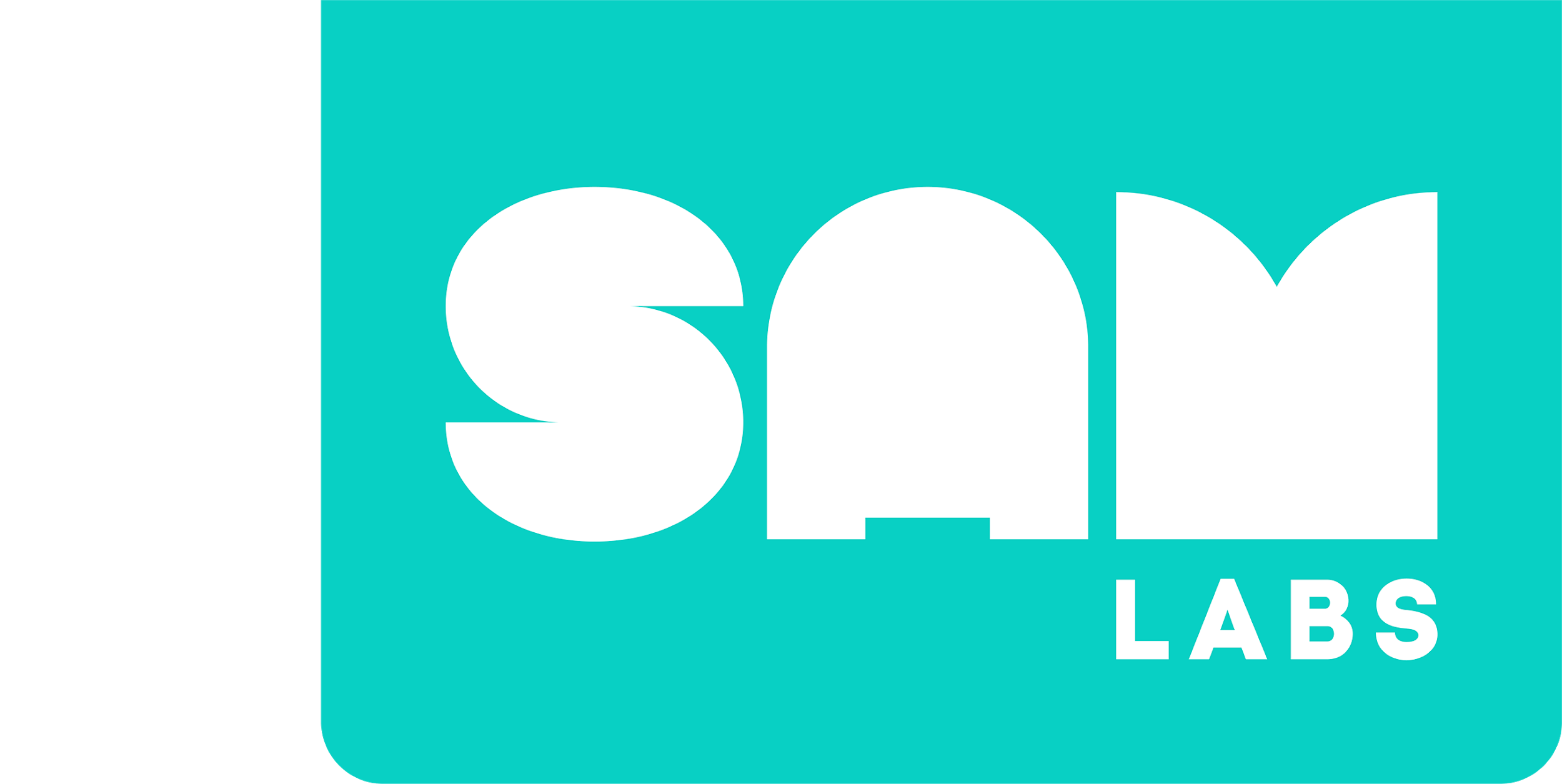 Výzva 2
4
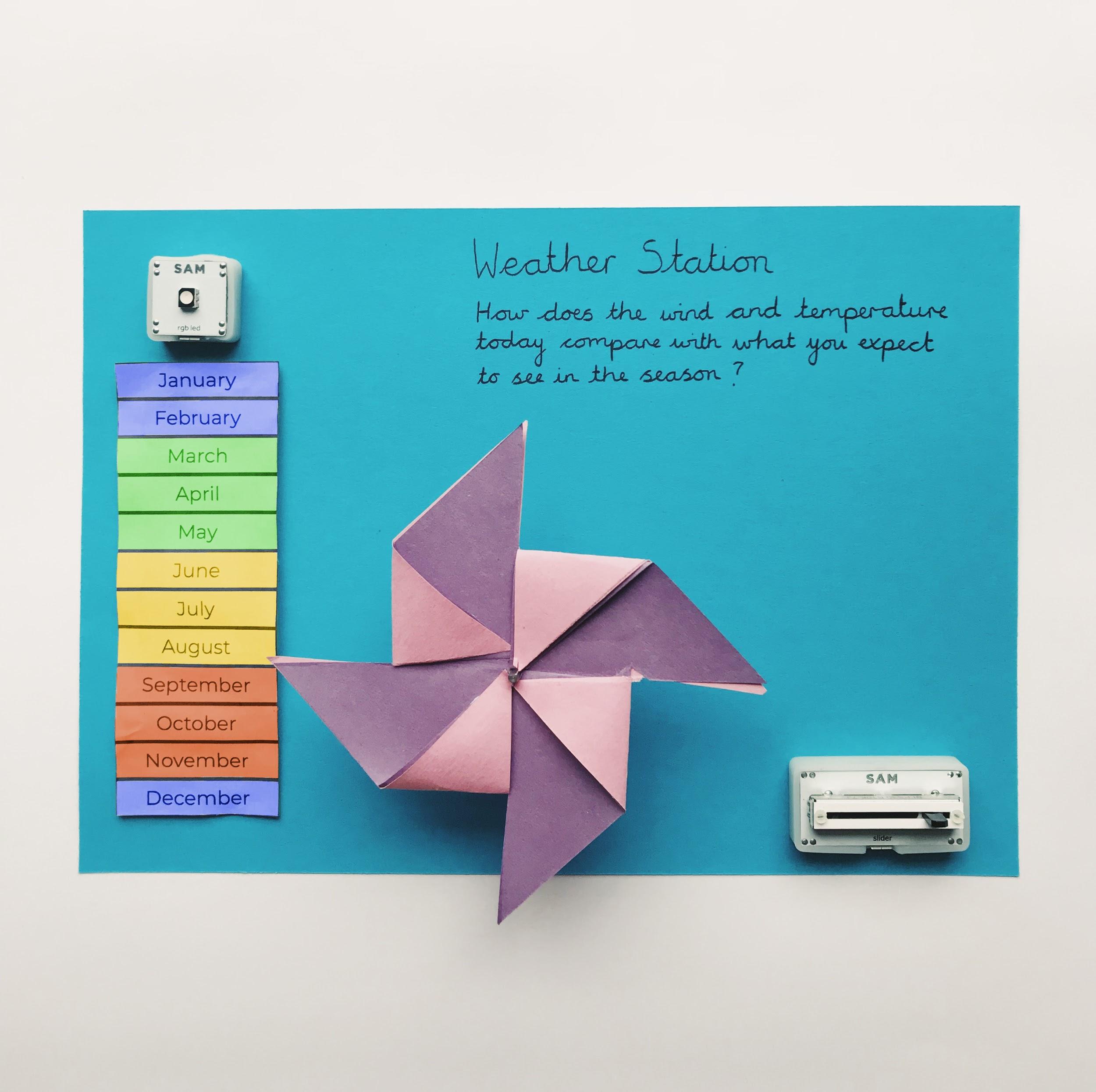 Váš větrný mlýn!
Vyřízněte štěrbinu pro osu motoru, aby se protáhla
RGB LED
Barevný kód měsíce:
Zima - modrá
Podzim - sytě oranžová
Jaro - světle zelená
Léto - žlutá
Posuvník
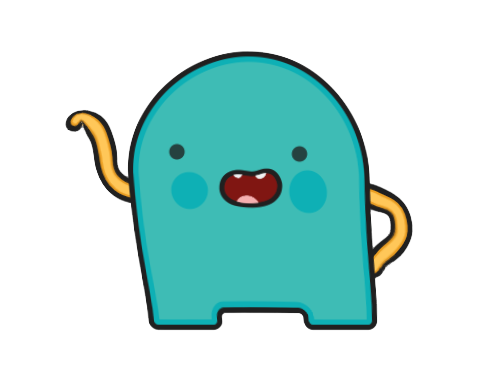 Otestujte systém!
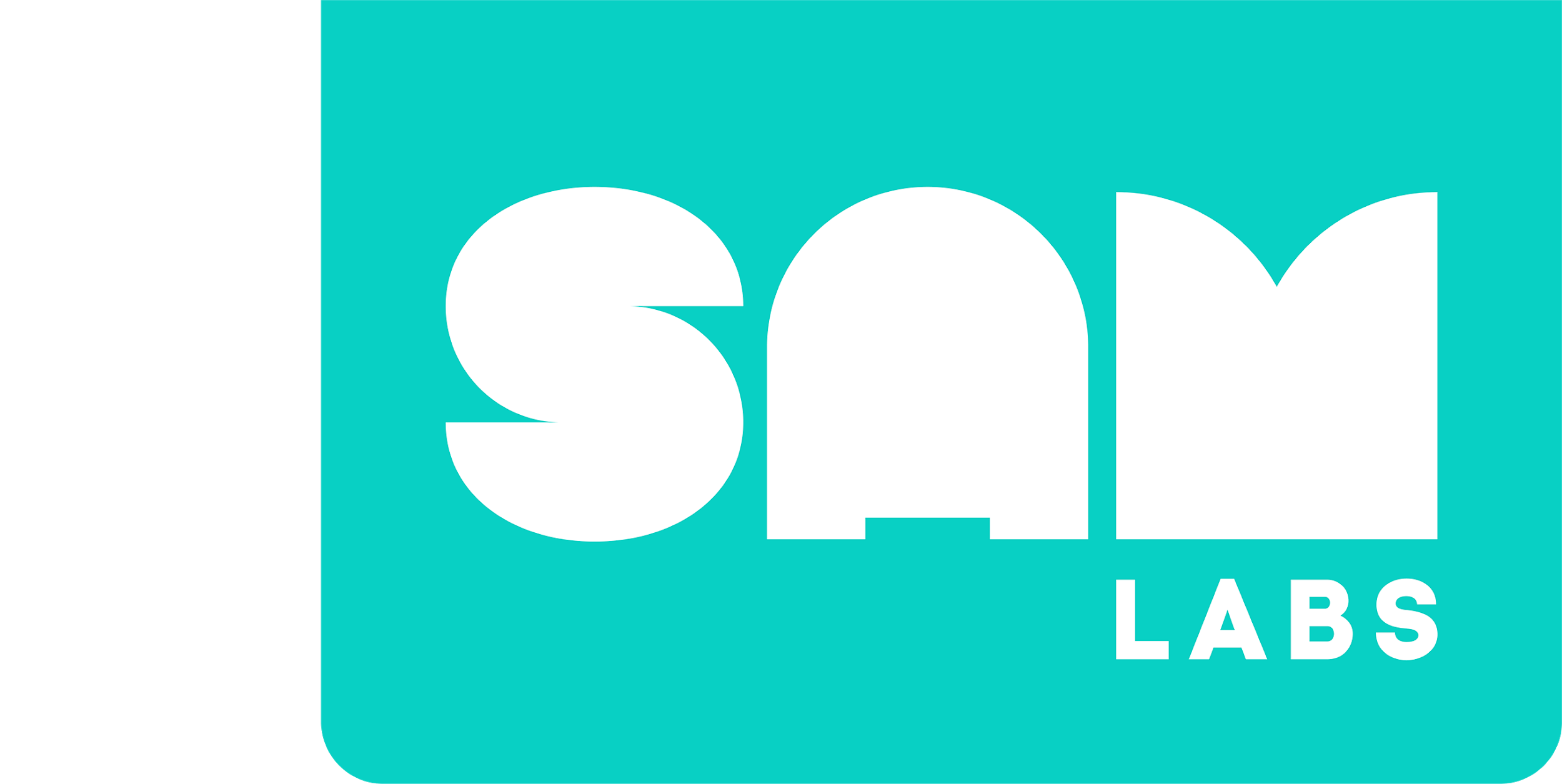 Výzva 2
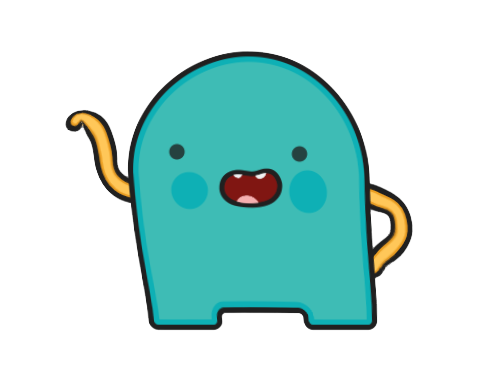 Jaké jsou charakteristiky jednotlivých měsíců, které vaše „meteorologická tabule“ představuje?
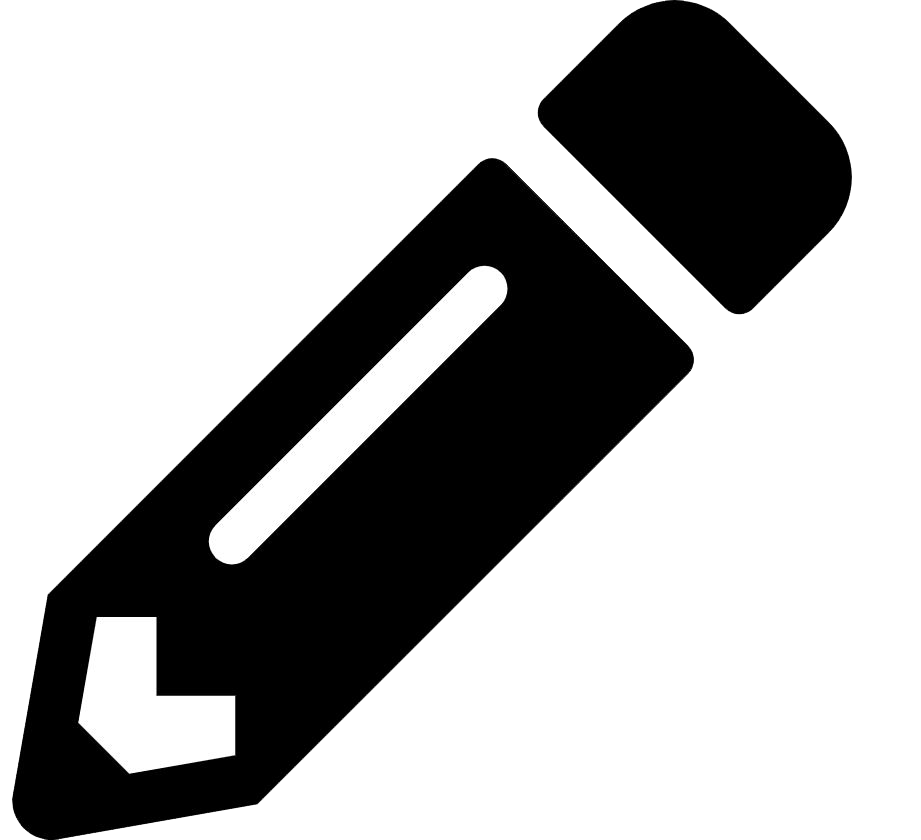 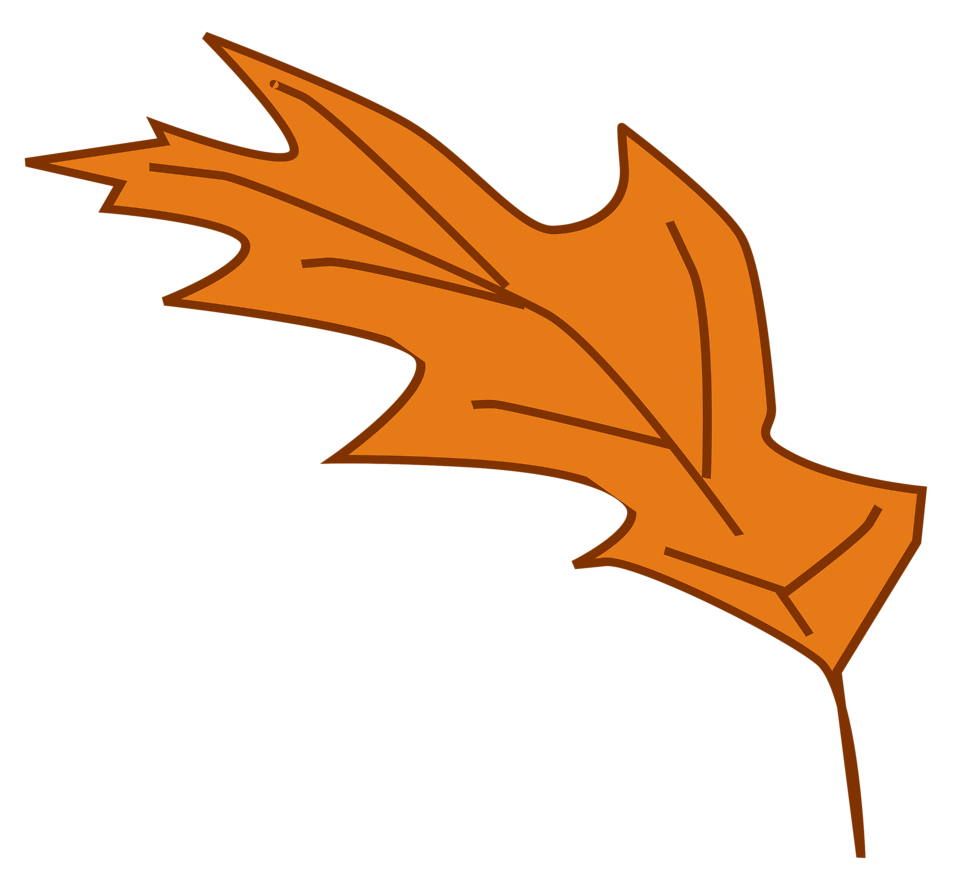 Léto
Podzim
Zima
Jaro
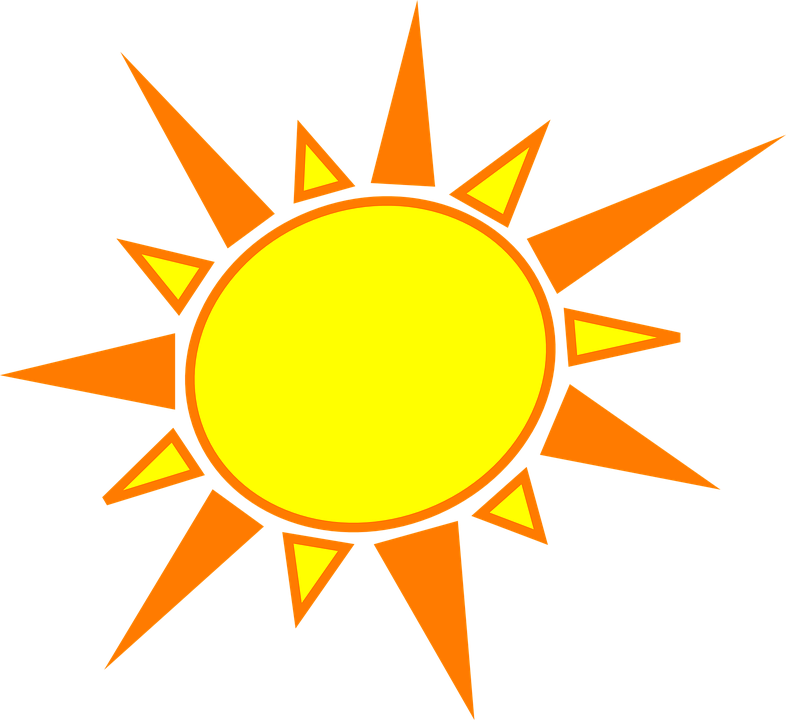 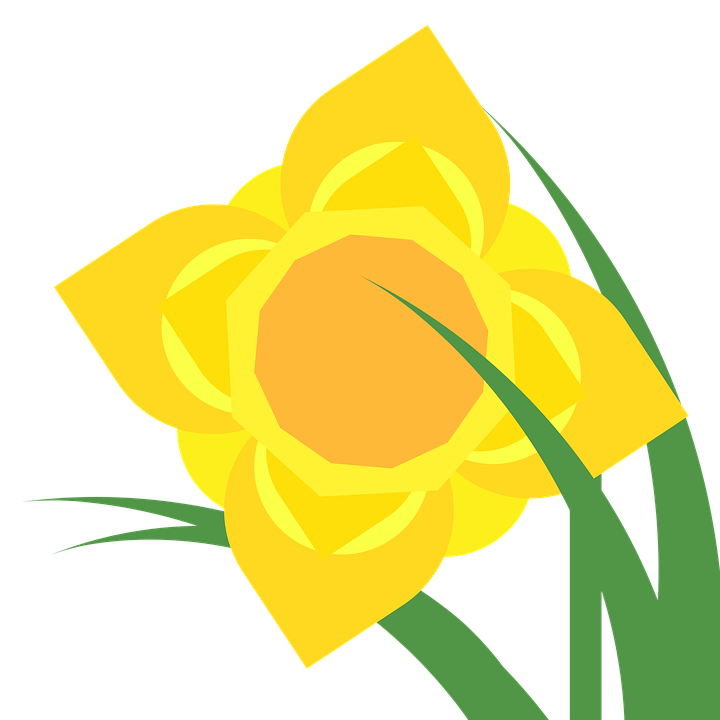 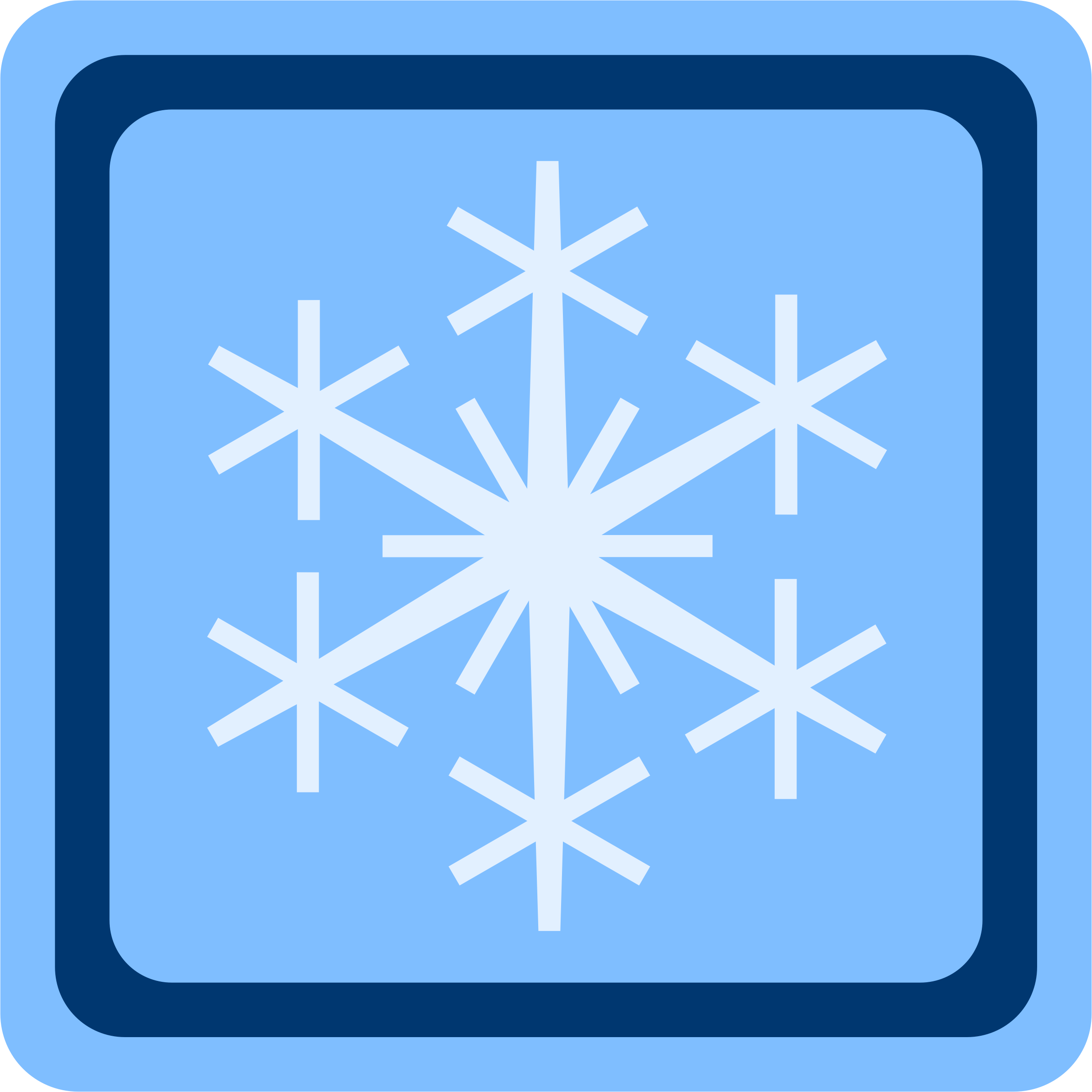 modrý
malý až žádný vítr
barevné listy
studený
nový život
sytě oranžová
velmi větrno
teplé a slunečné
světle zelená
vítr
malý vítr
žlutá
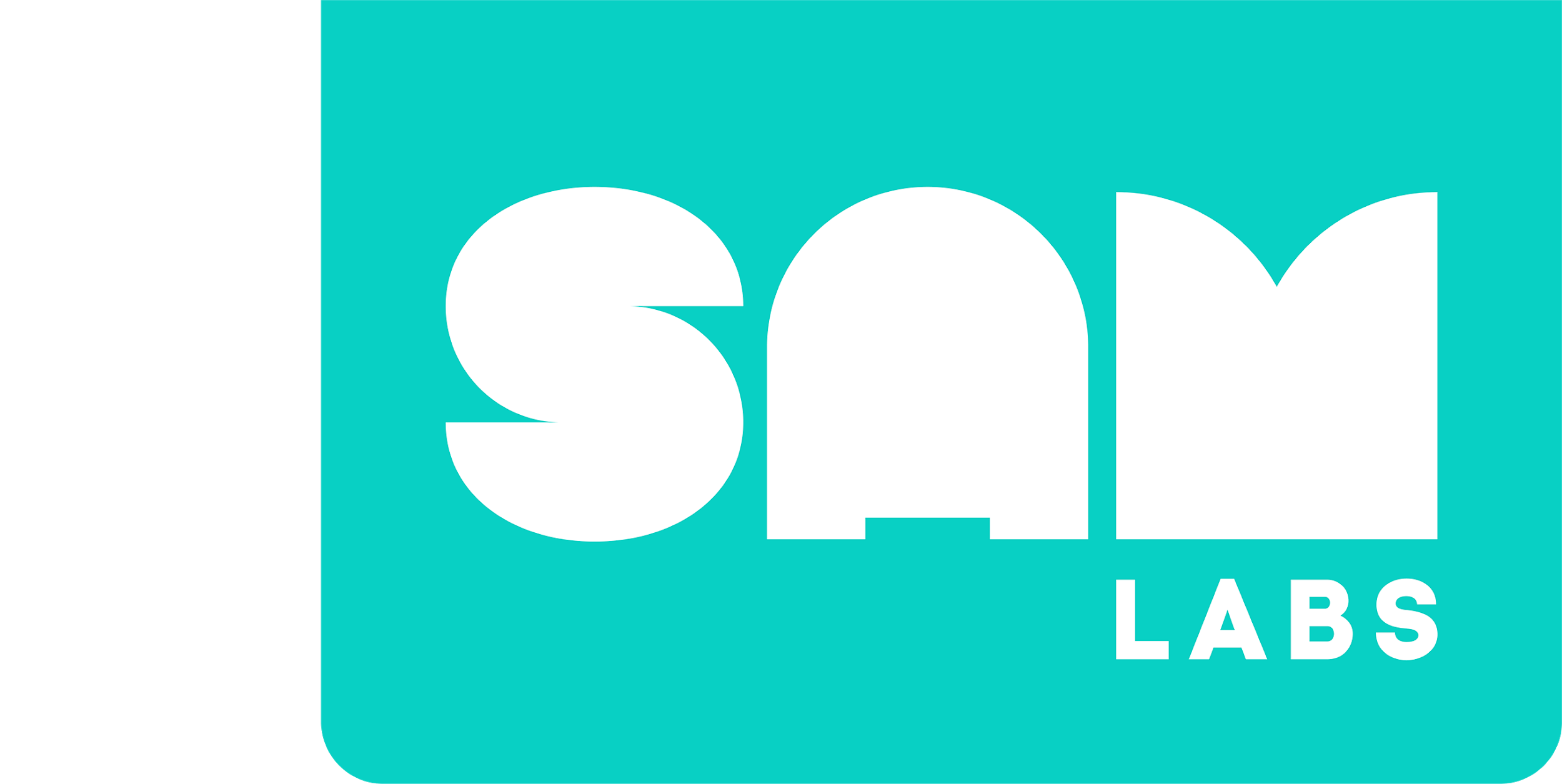 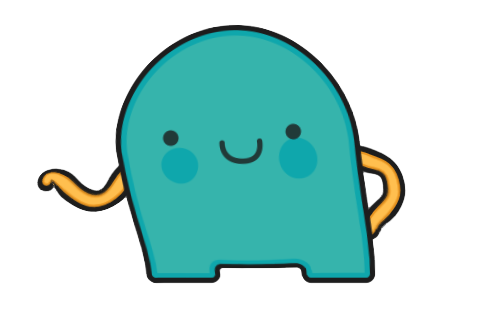 Kontrola porozumění
Jaká změna provedena v ‚Ladění!' umožnila jasnější zobrazení ročních období?

Každý blok filtru byl nastaven na vlastní rozsah. 
Každé sezóně byla přiřazena barva.
Jezdec byl nahrazen DC motorem.
2. Jaké byly sezónní rozsahy rychlosti větru
 reprezentované systémem?


Zima: 75–100, podzim: 36-74, jaro: 14-35, léto: 0-13
Zima: 0–13, podzim: 14–35, jaro: 36–74, léto: 75–100
Zima: 14–35, podzim: 0–13, jaro: 75–100, léto 36–74
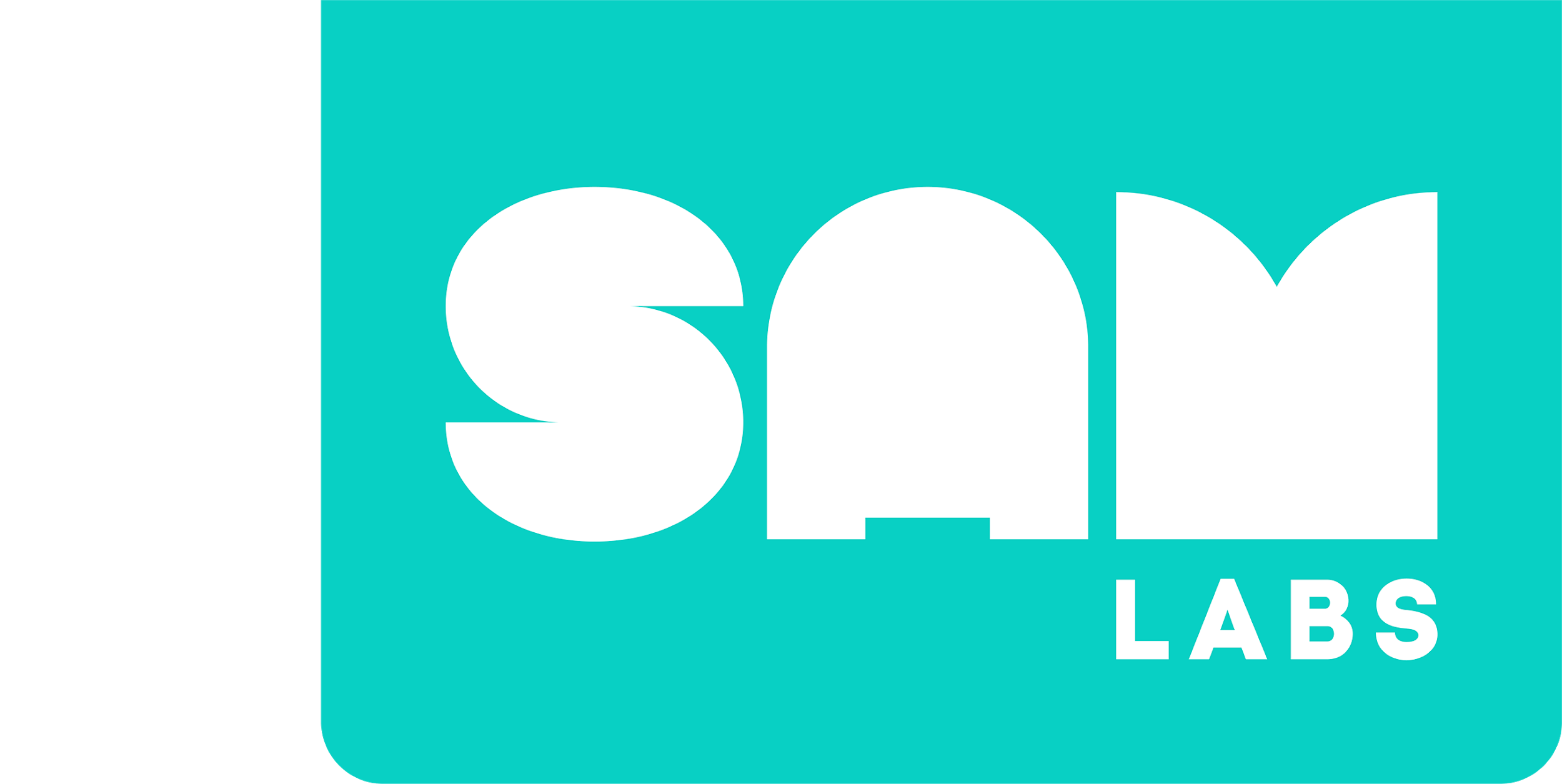 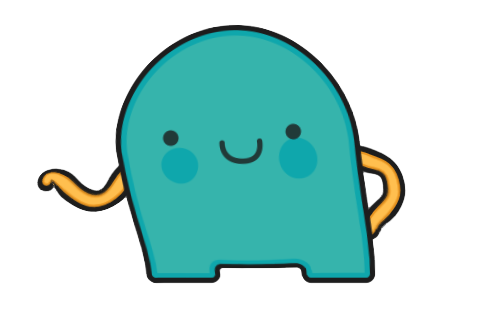 Kontrola porozumění
Jaká změna provedena v ‚Ladění!' umožnila jasnější zobrazení ročních období?

A. Každý blok filtru byl nastaven na vlastní rozsah.
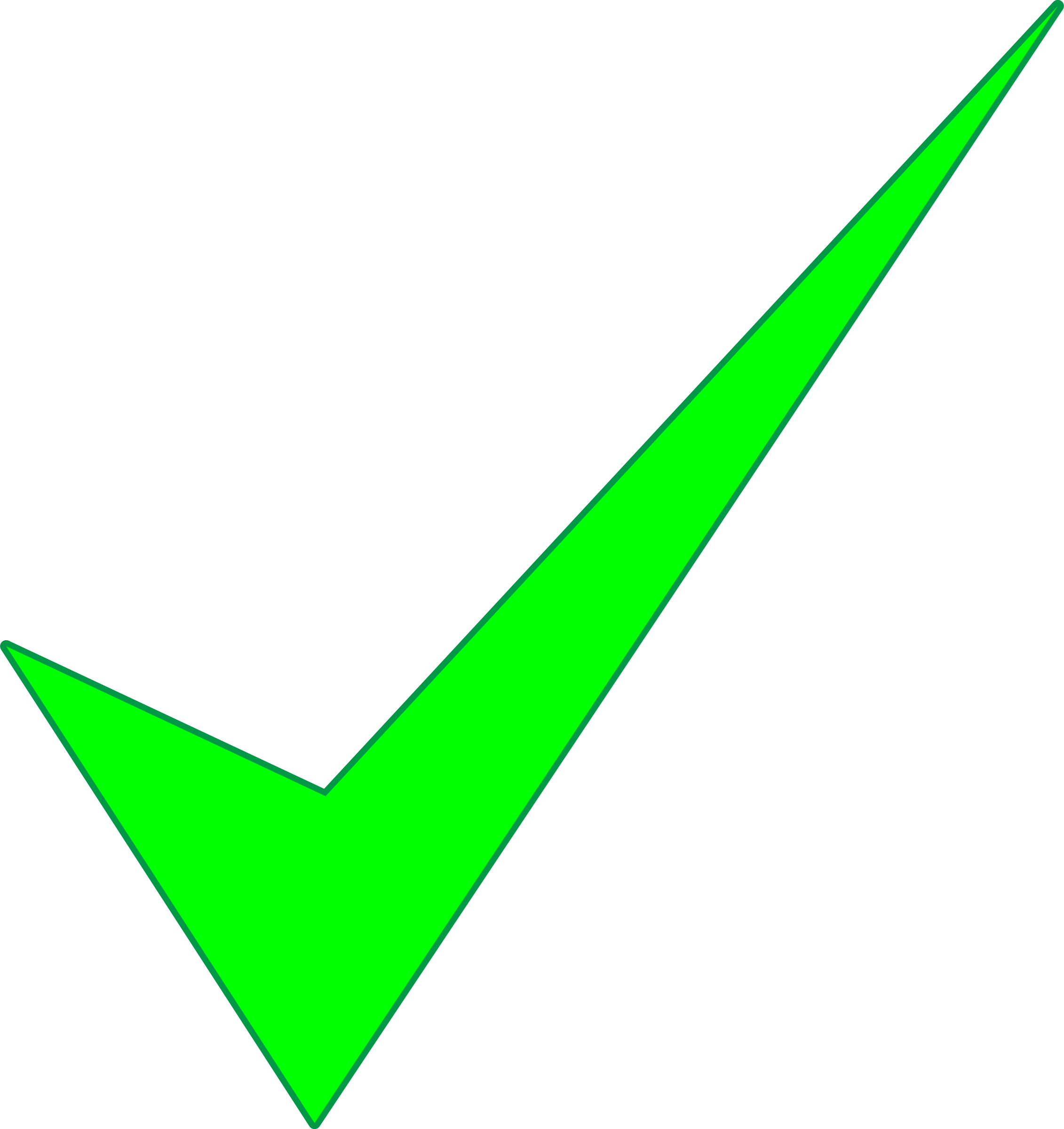 2. Jaké byly sezónní rozsahy rychlosti větru
 reprezentované systémem?


Zima: 75–100, podzim: 36-74, jaro: 14-35, léto: 0-13
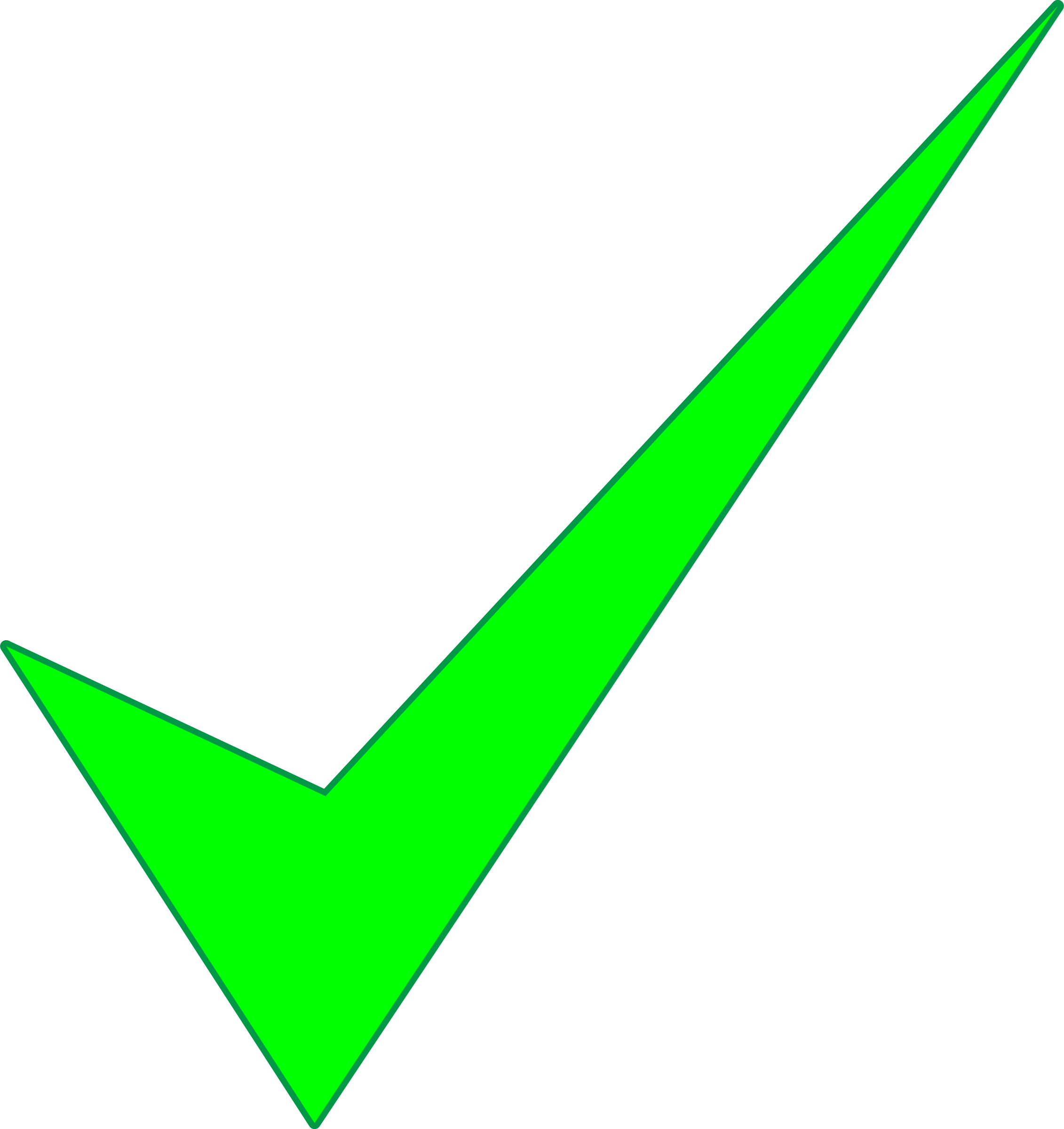 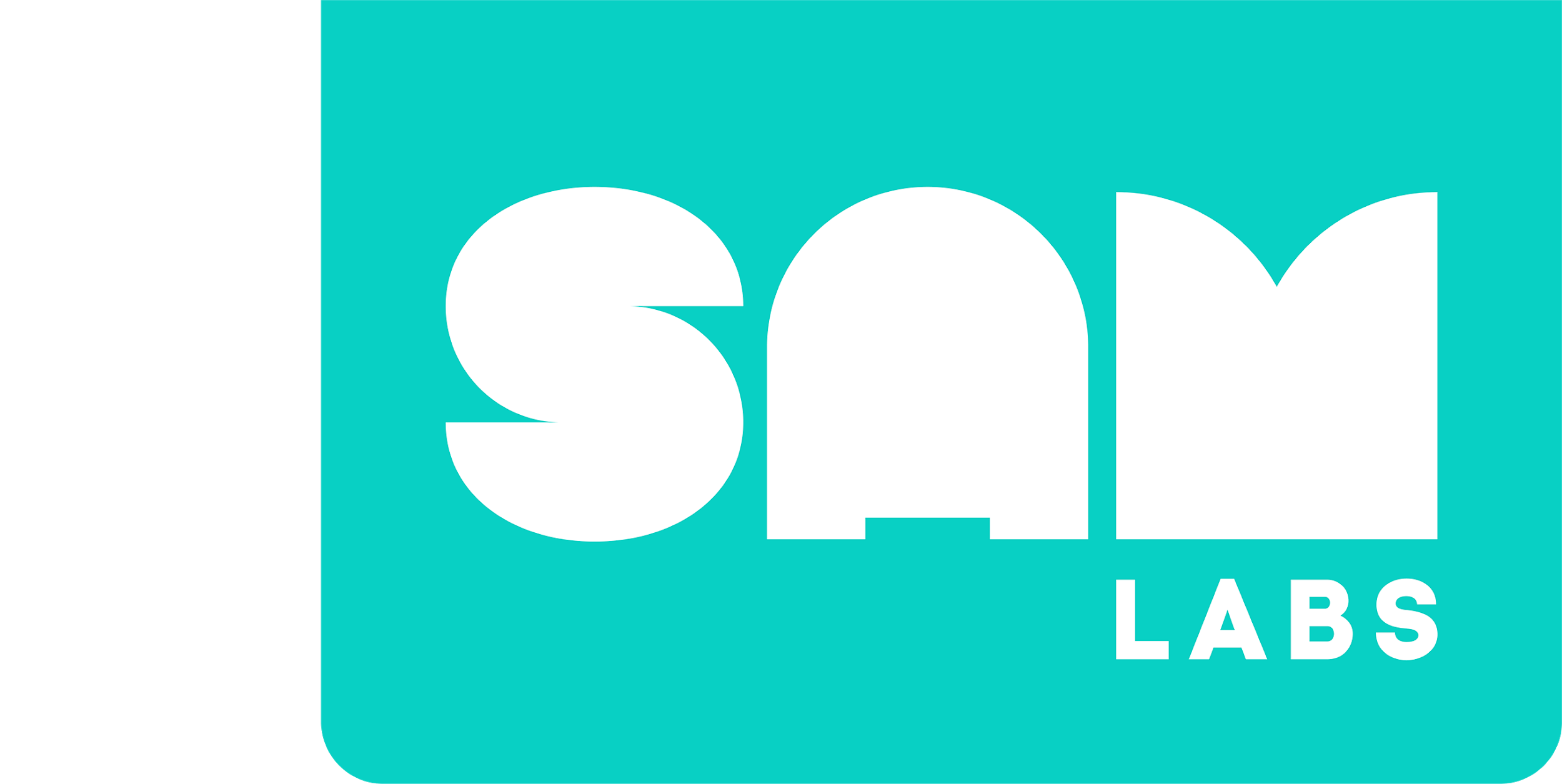 Rozšiřující aktivity
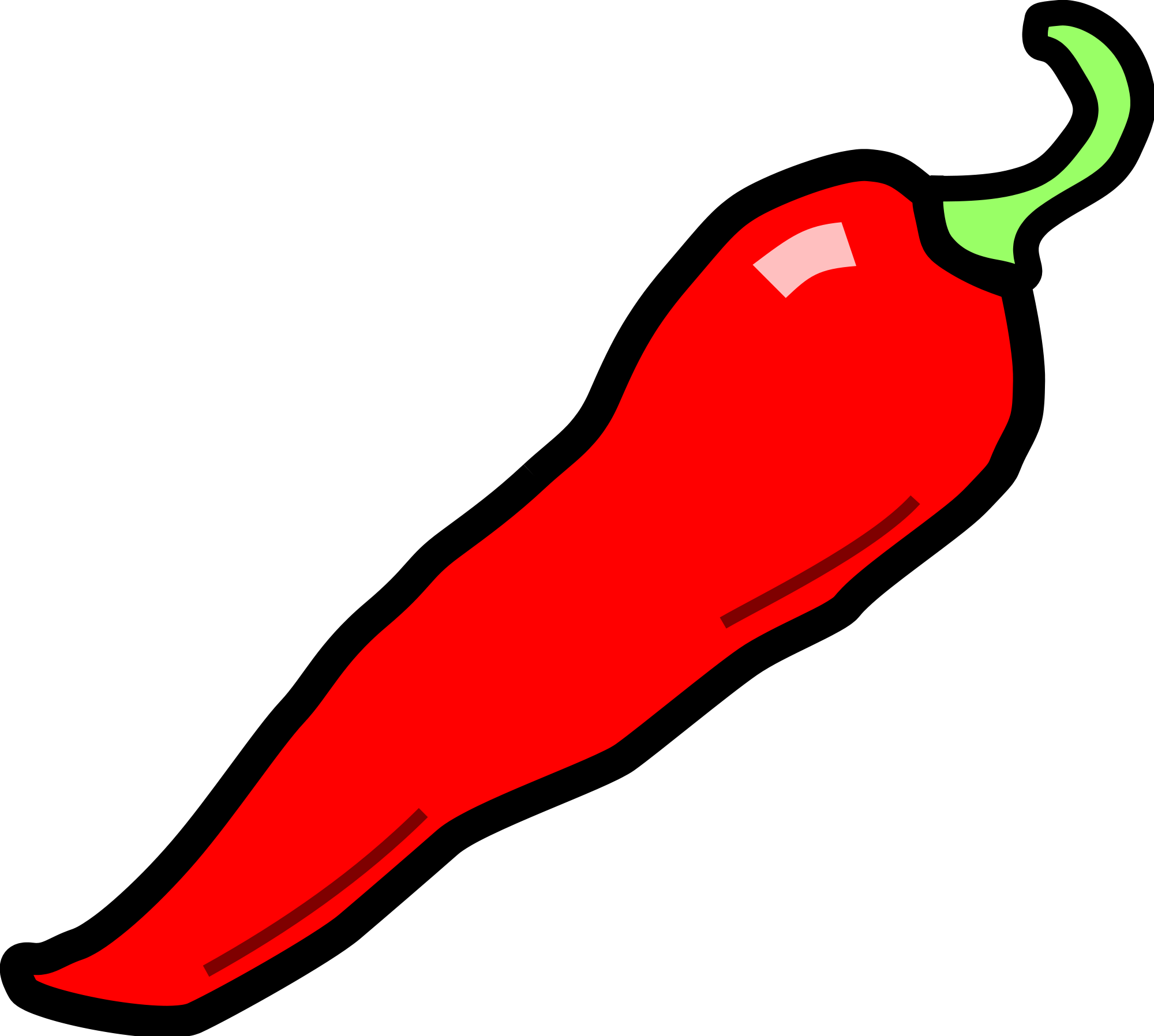 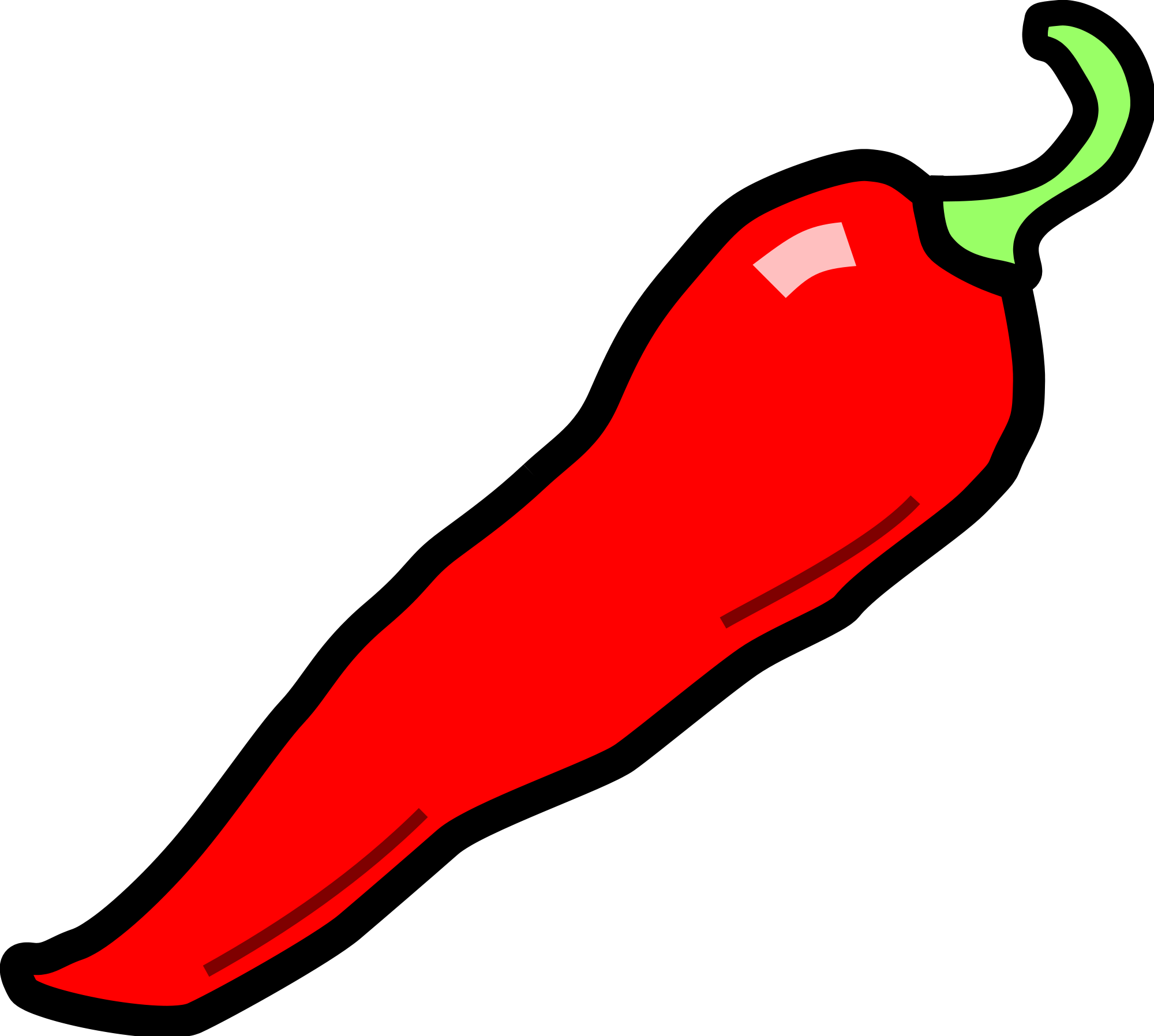 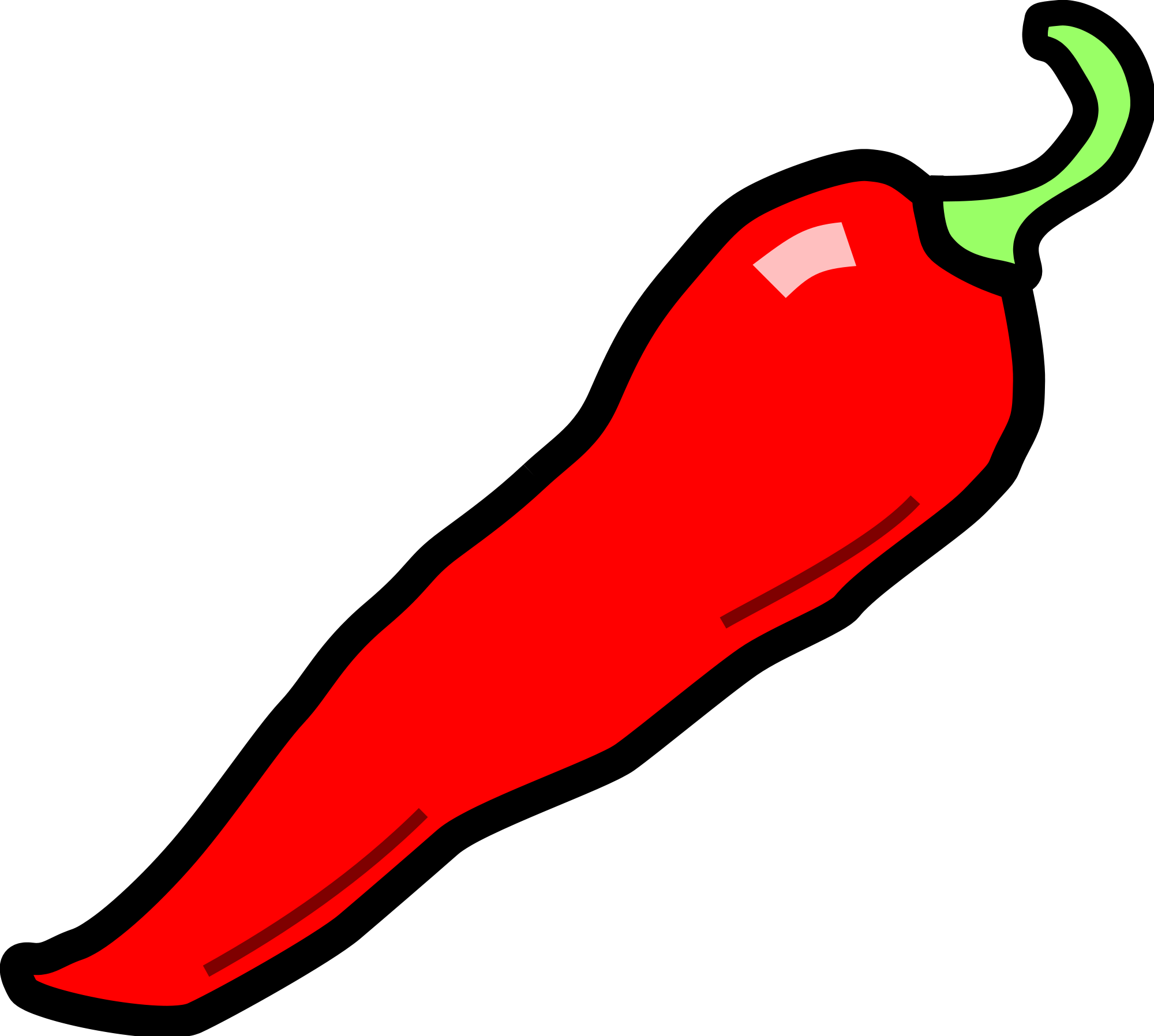 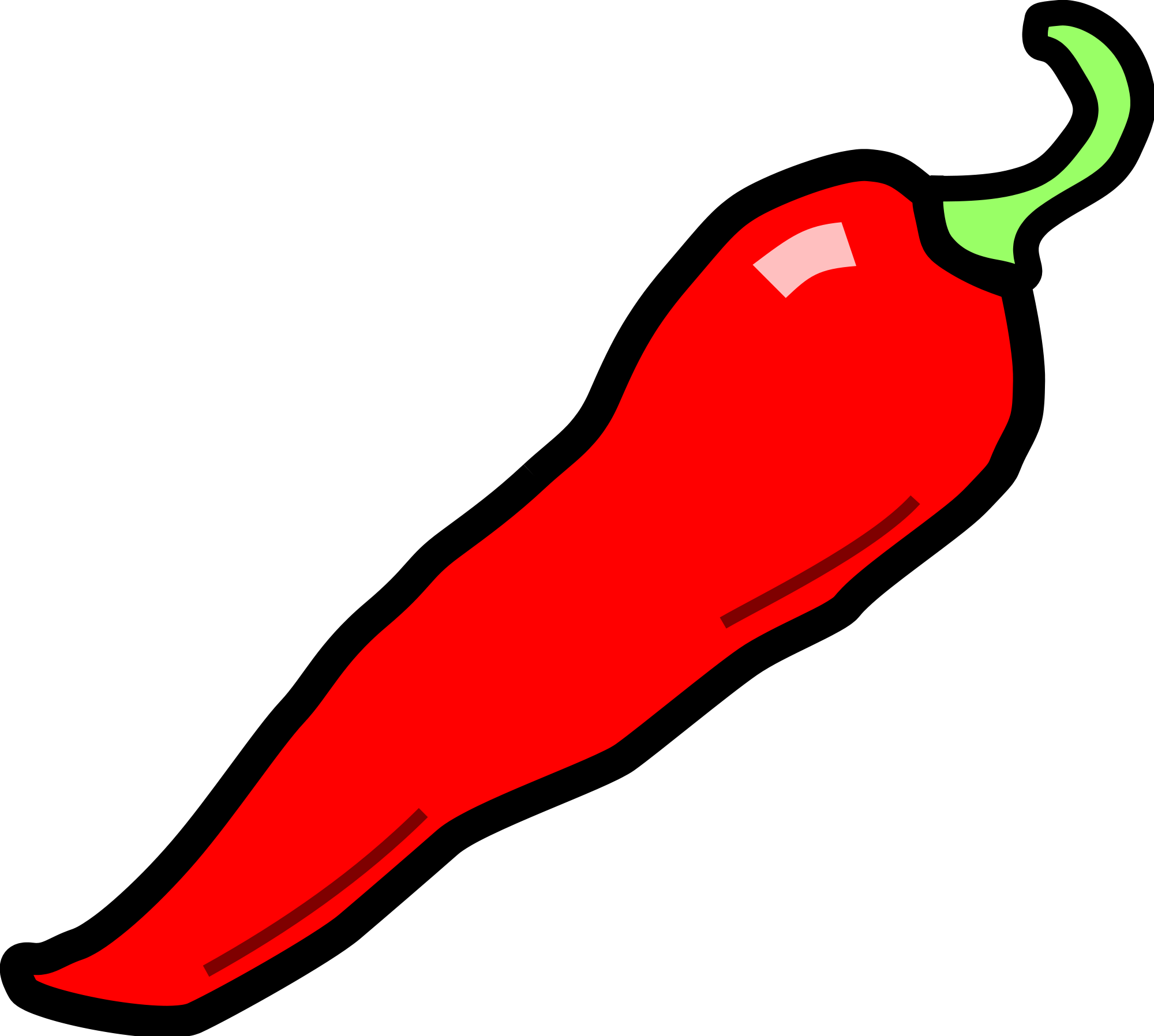 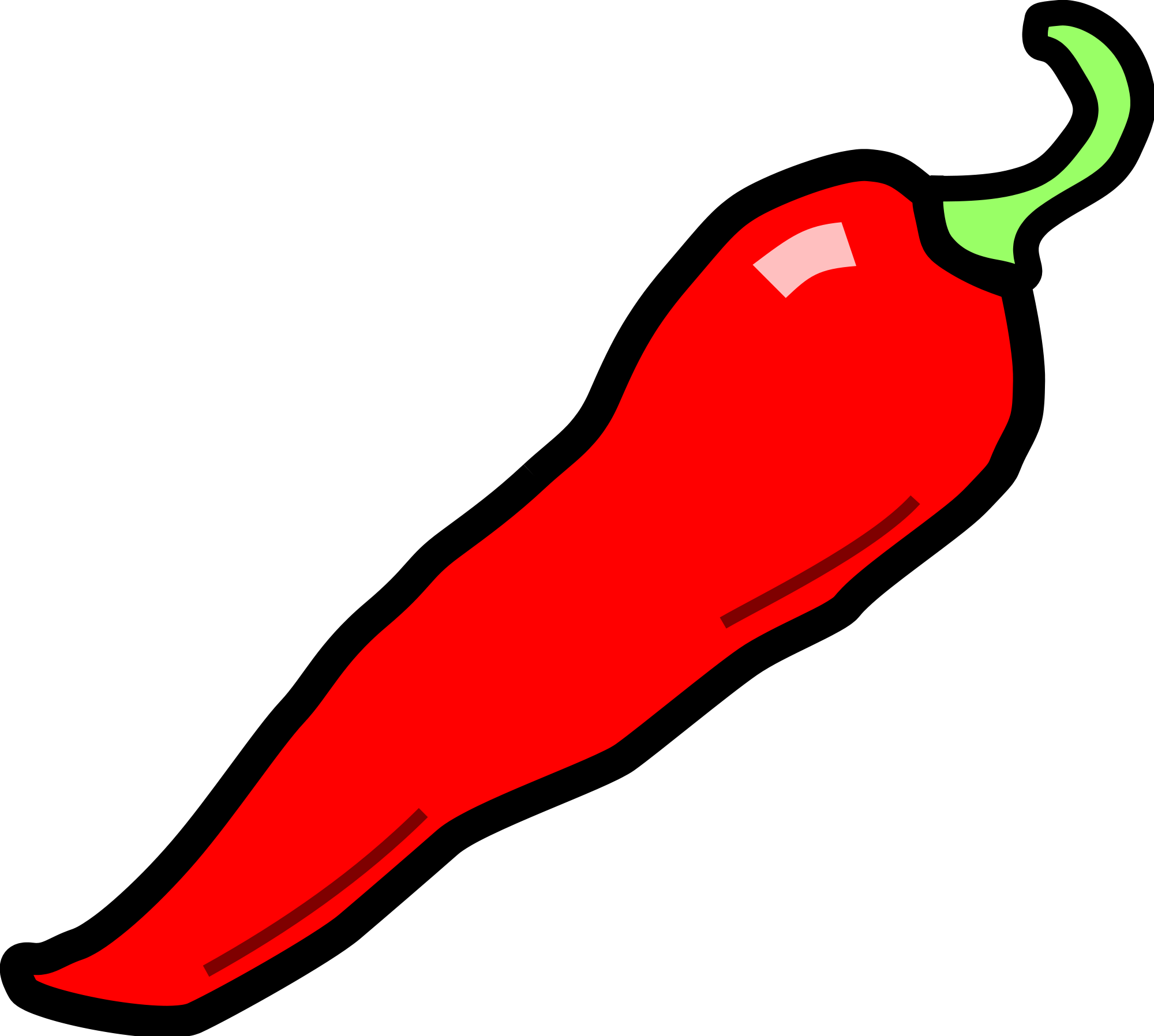 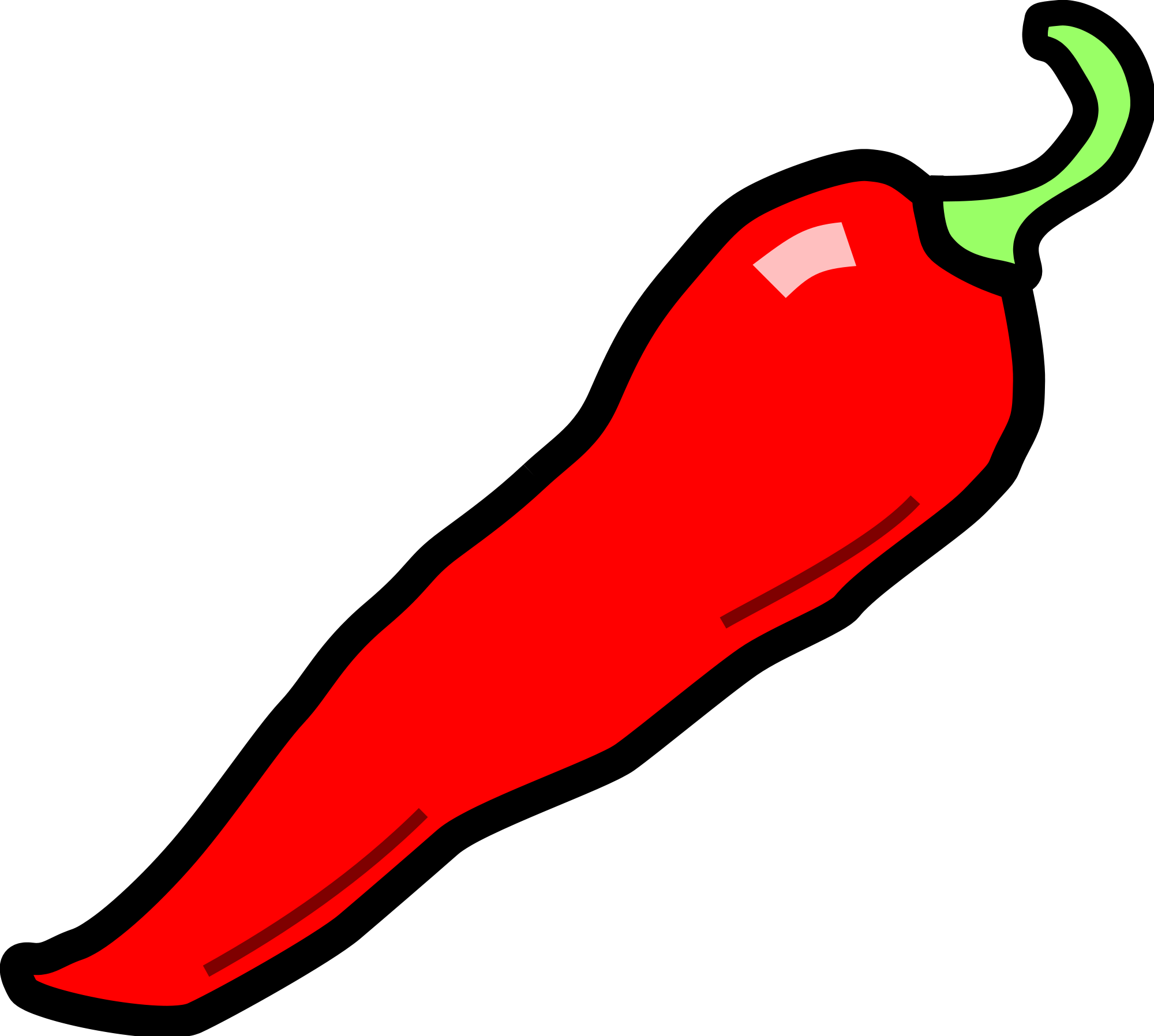 Experimentujte s rychlostí DC motoru. Dokážete najít rychlost, díky které se kolo začne točit?
Experimentujte se zvukem.
Můžete do systému přidat přehrávač zvuku, který zobrazí zvuk větru a pomocí bloku Interval jej bude přehrávat ve smyčce?
Experimentujte s automatizací ročních období. Můžete změnit vstup a nastavit automatické spouštění ročních období?
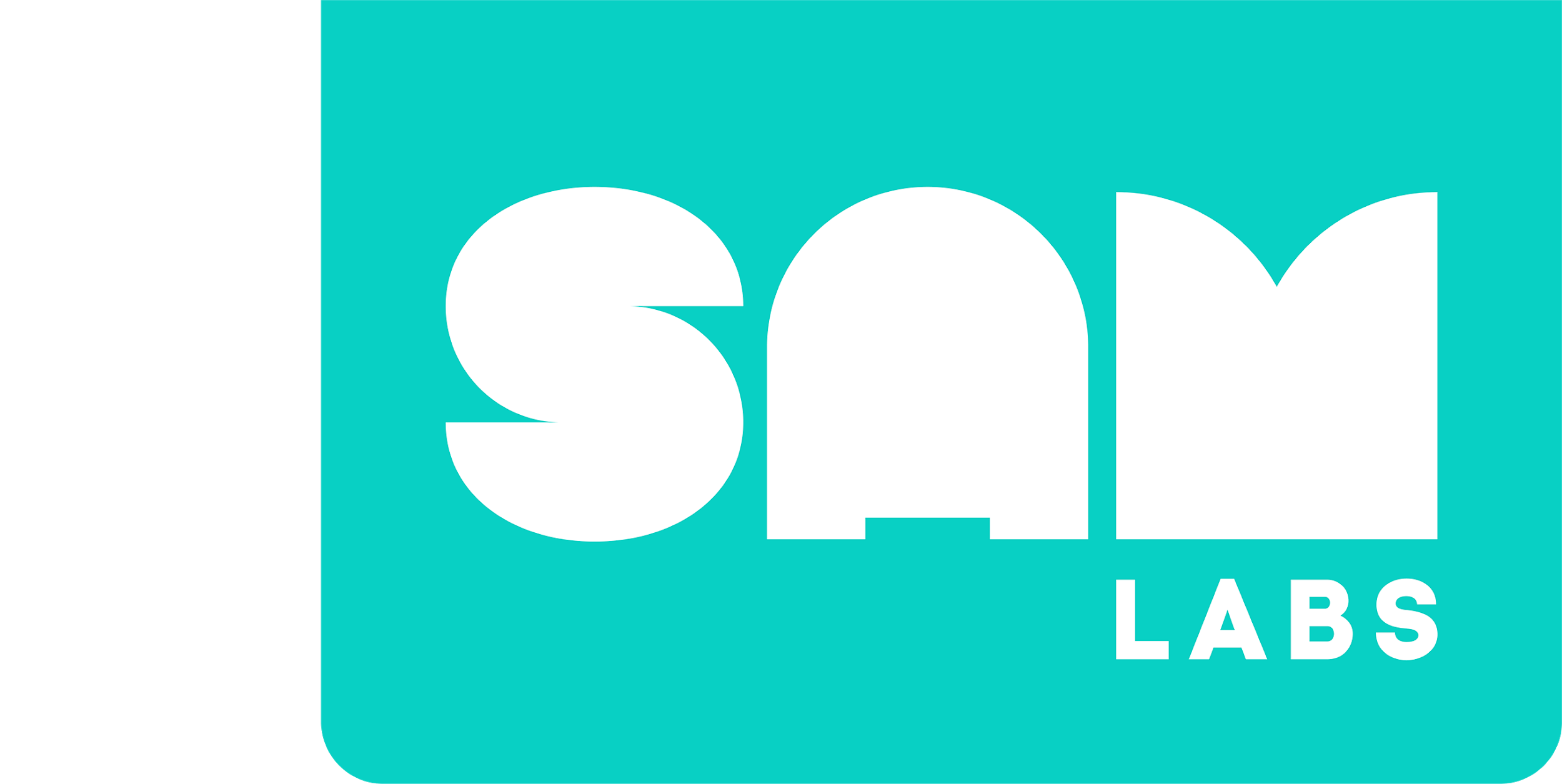 Závěr a reflexe
Co jste se dnes naučili?
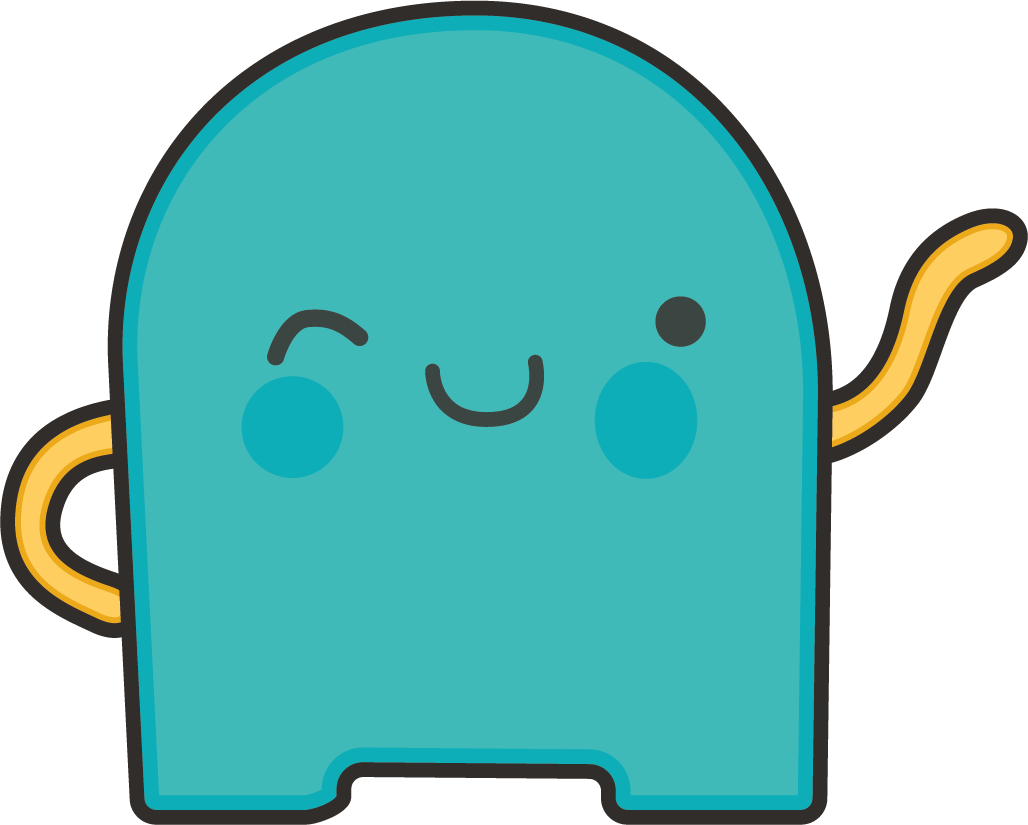 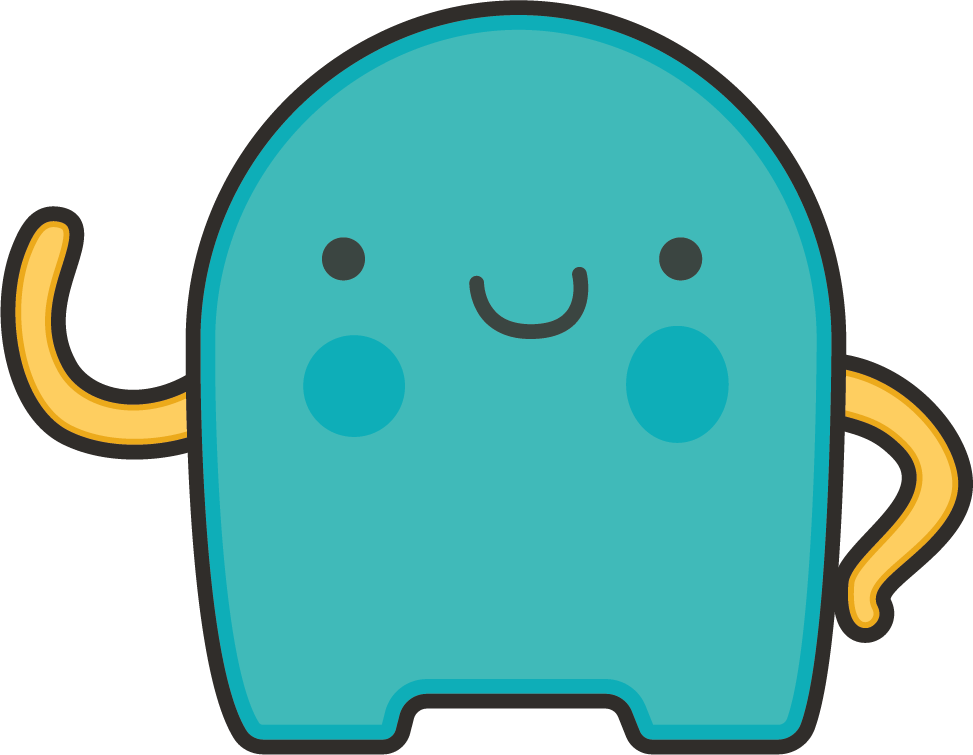 Dokážete nakreslit svůj systém?